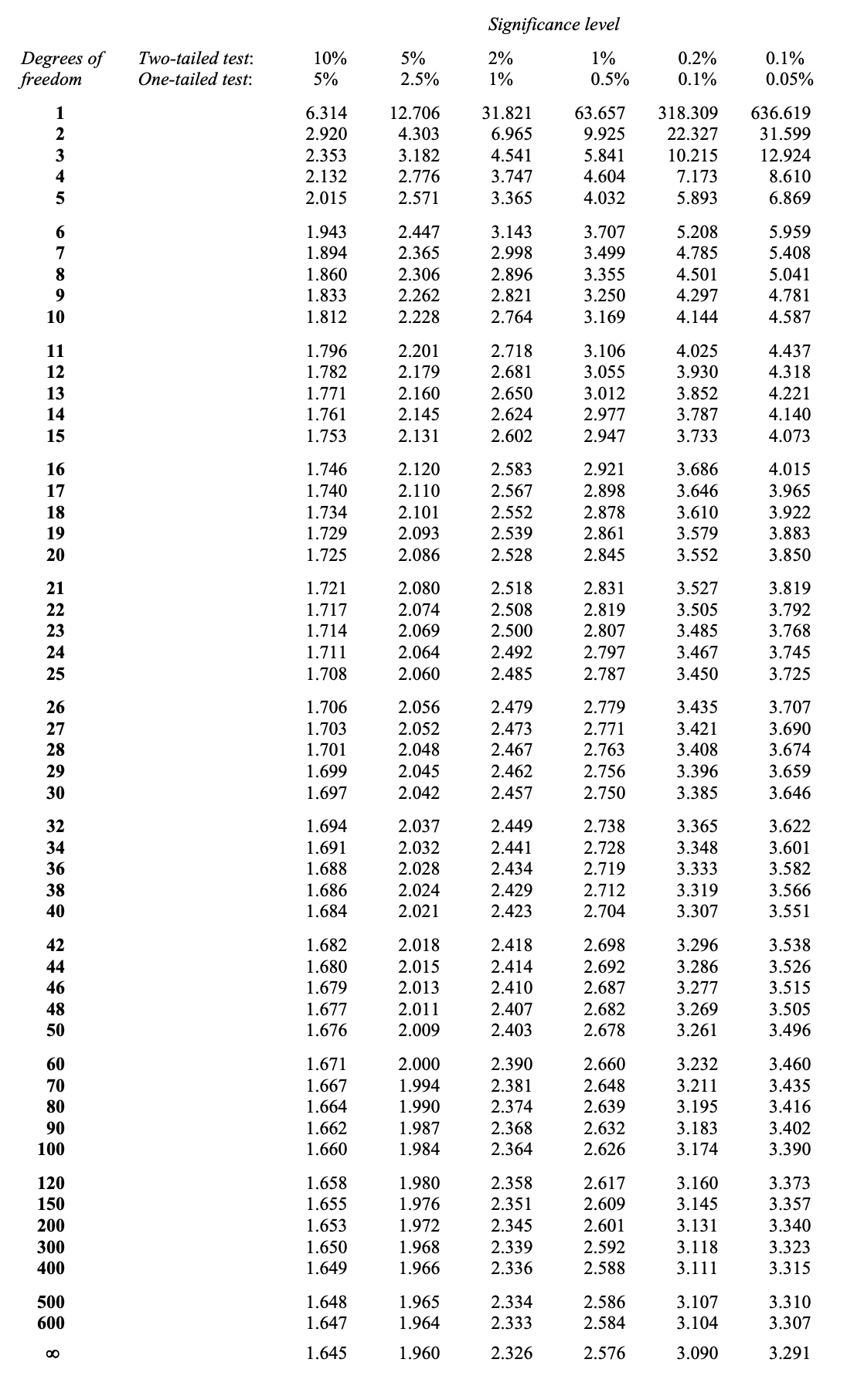 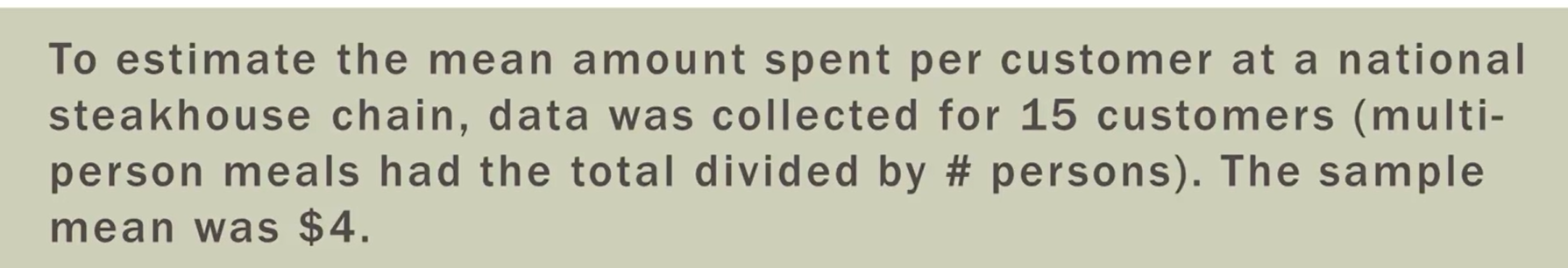 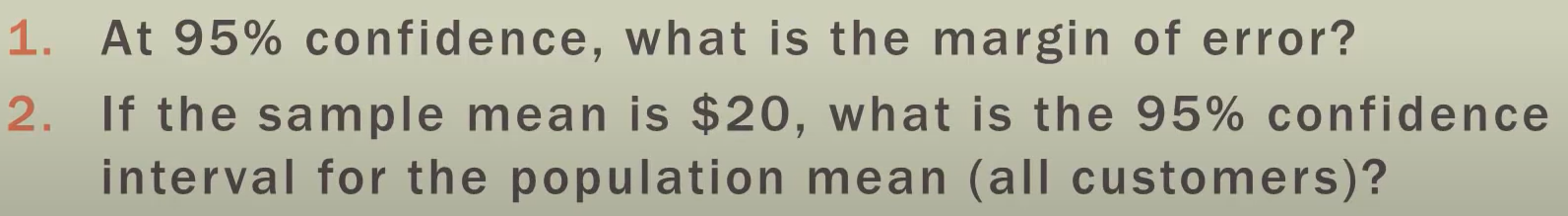 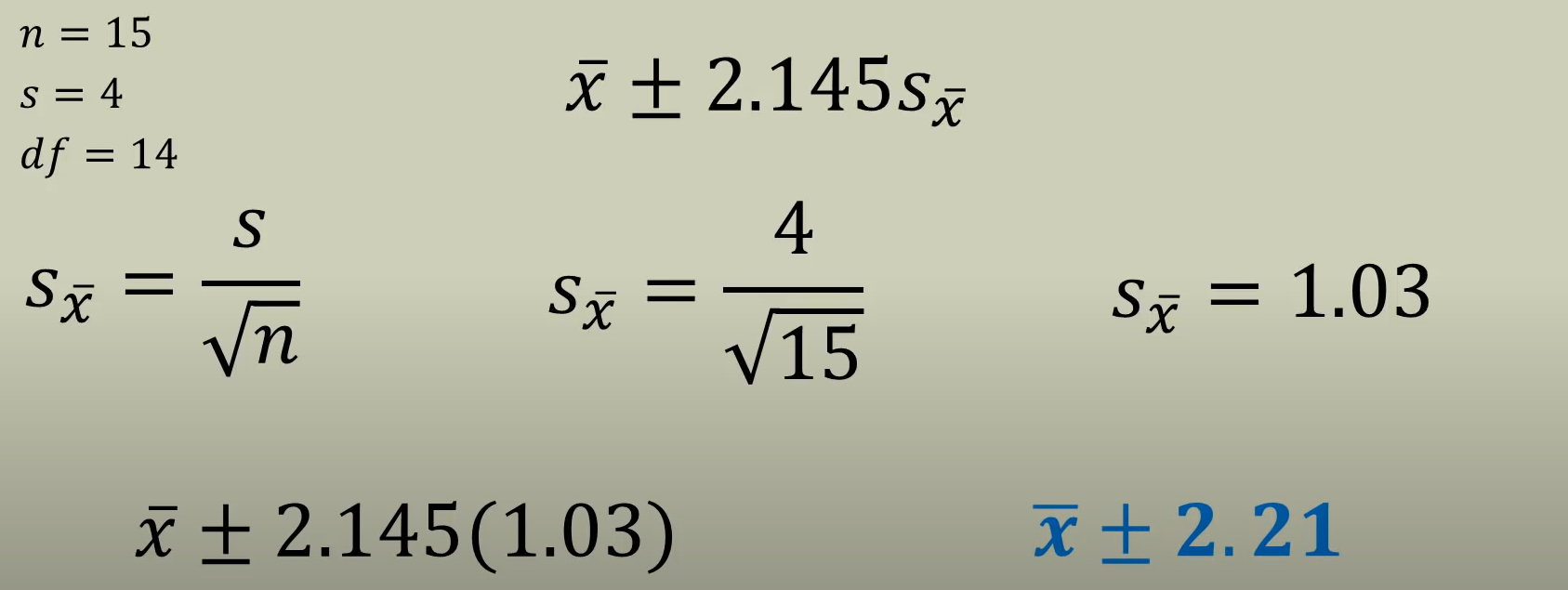 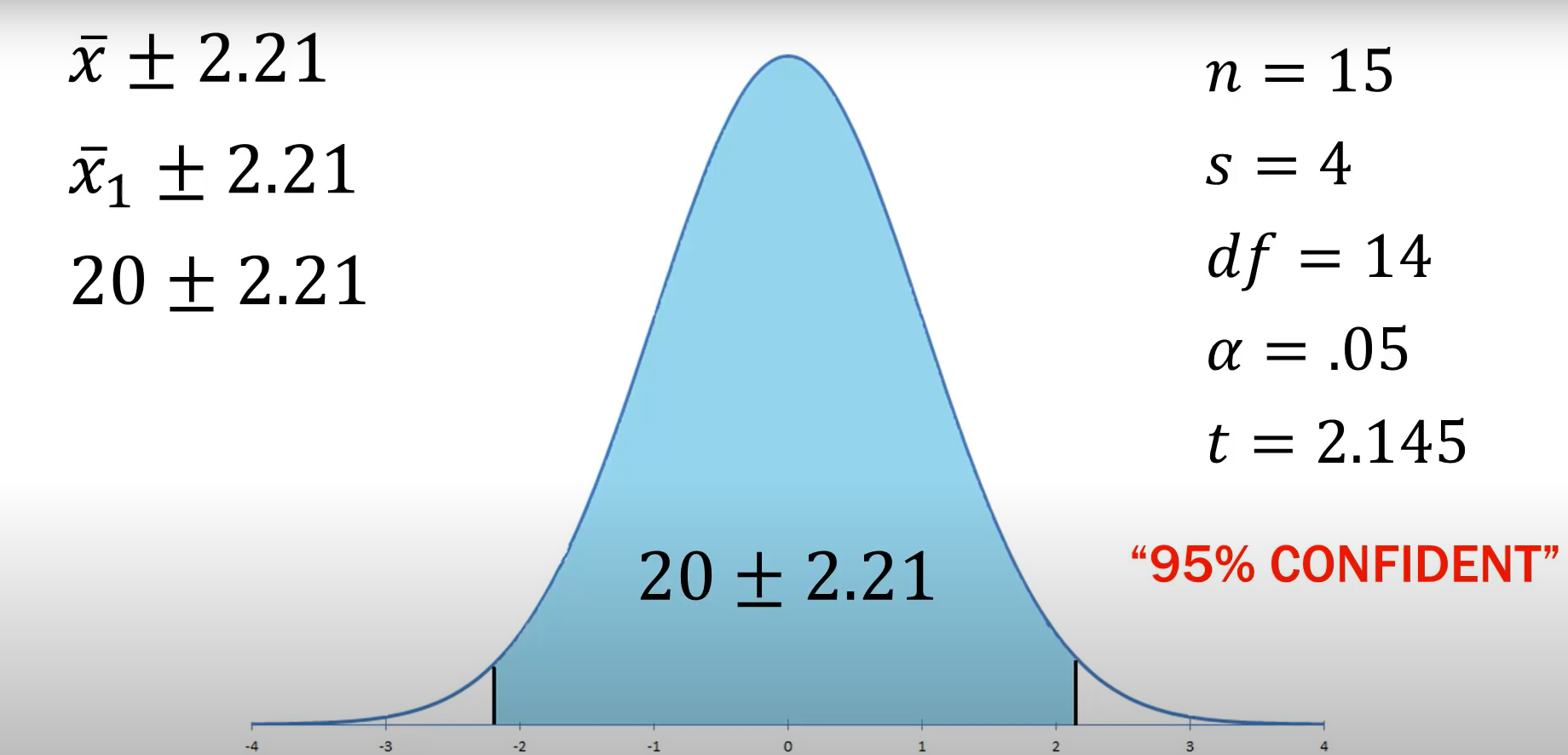 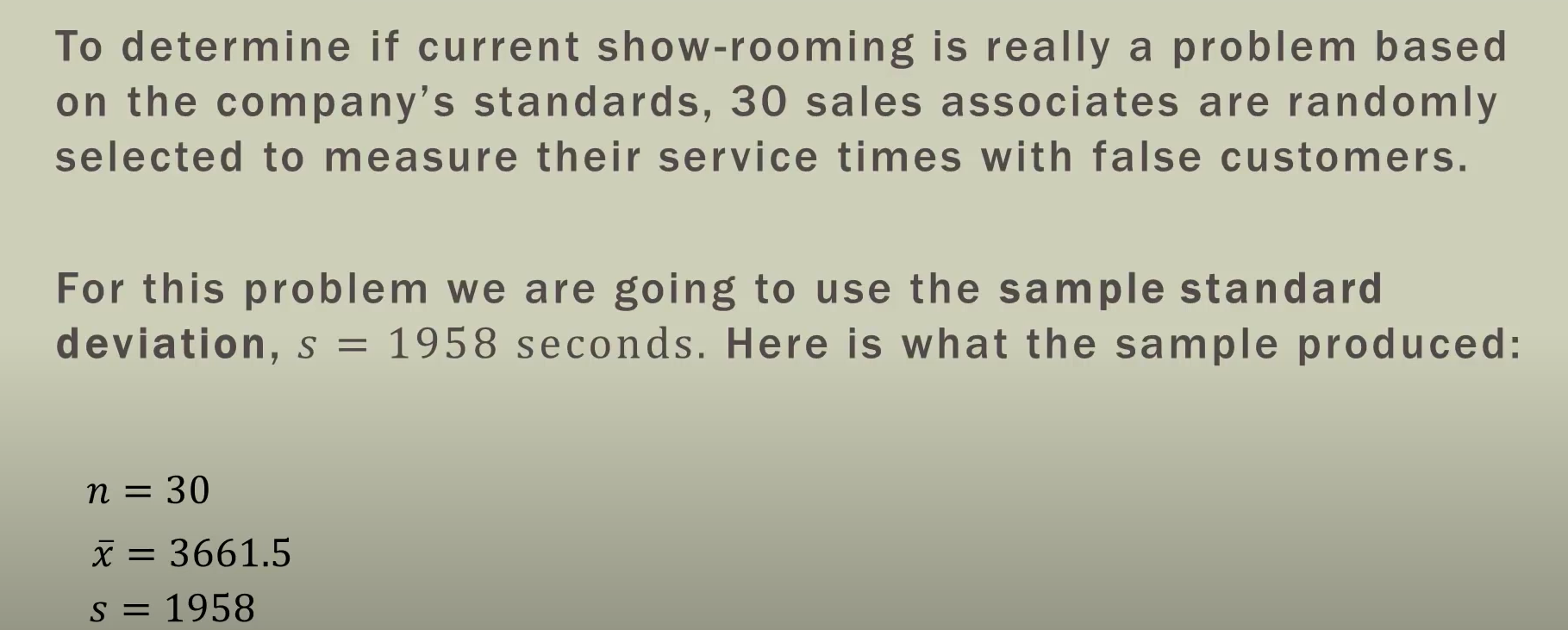 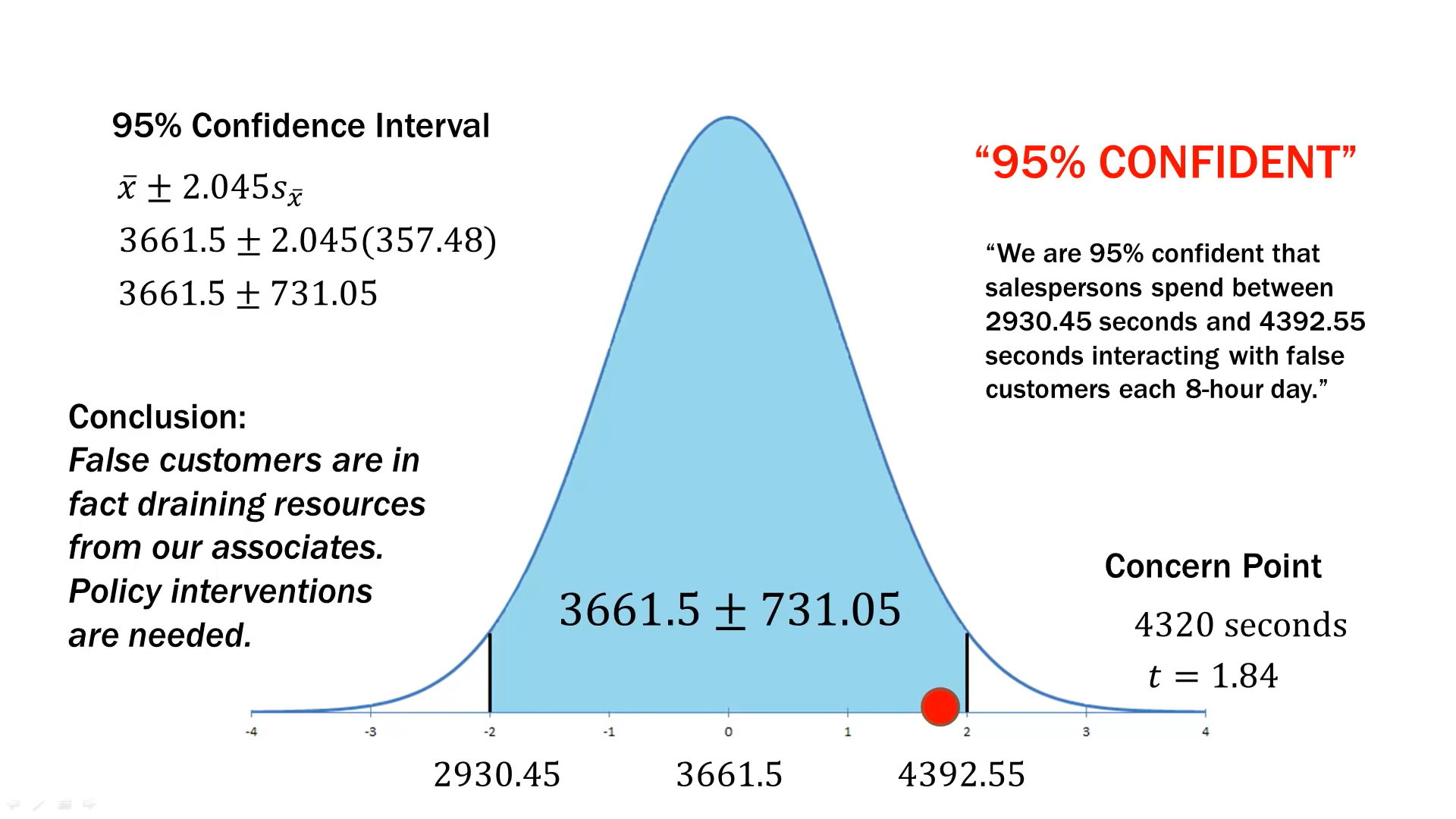 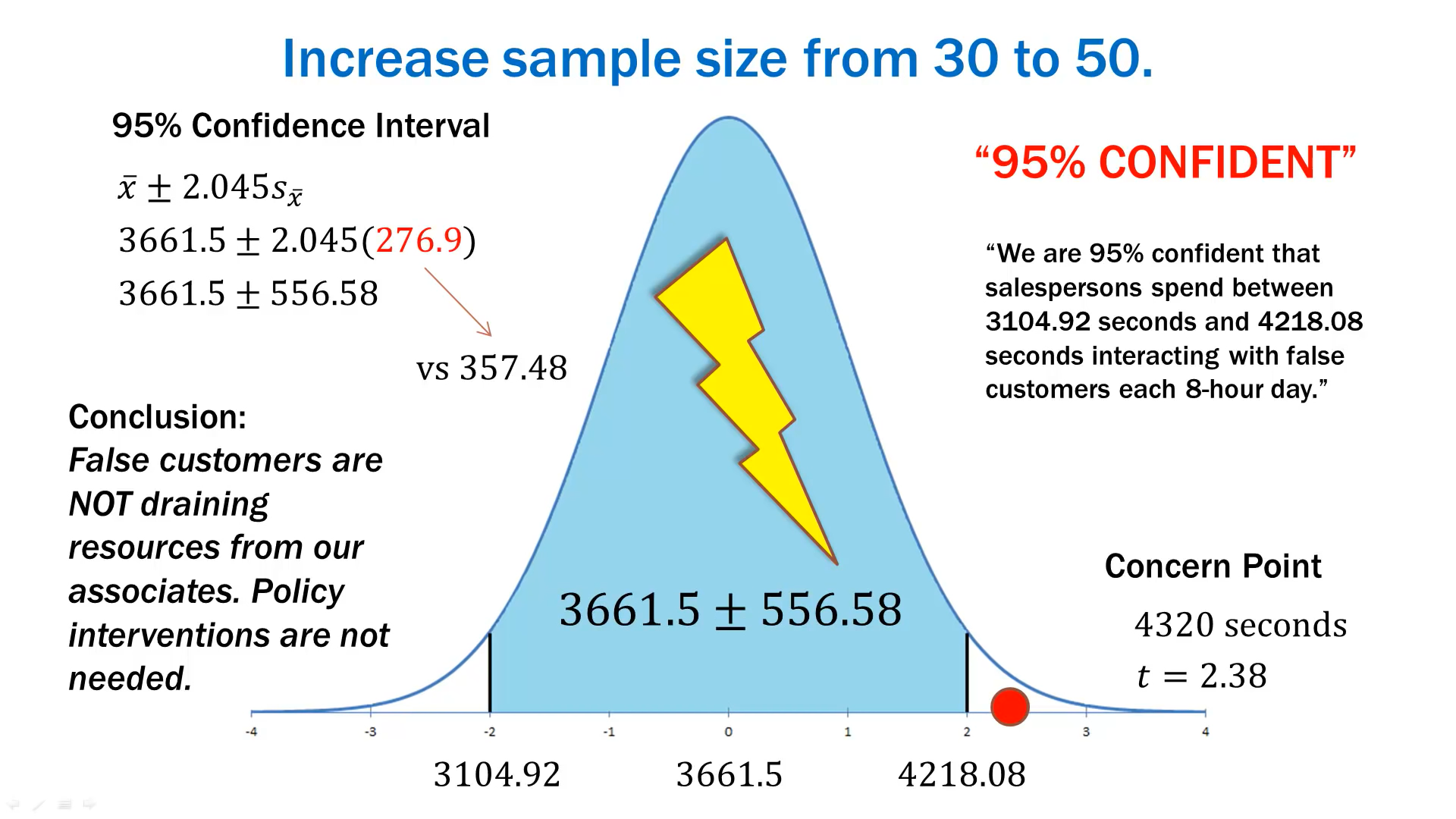 Null and Alternative Hypothesis
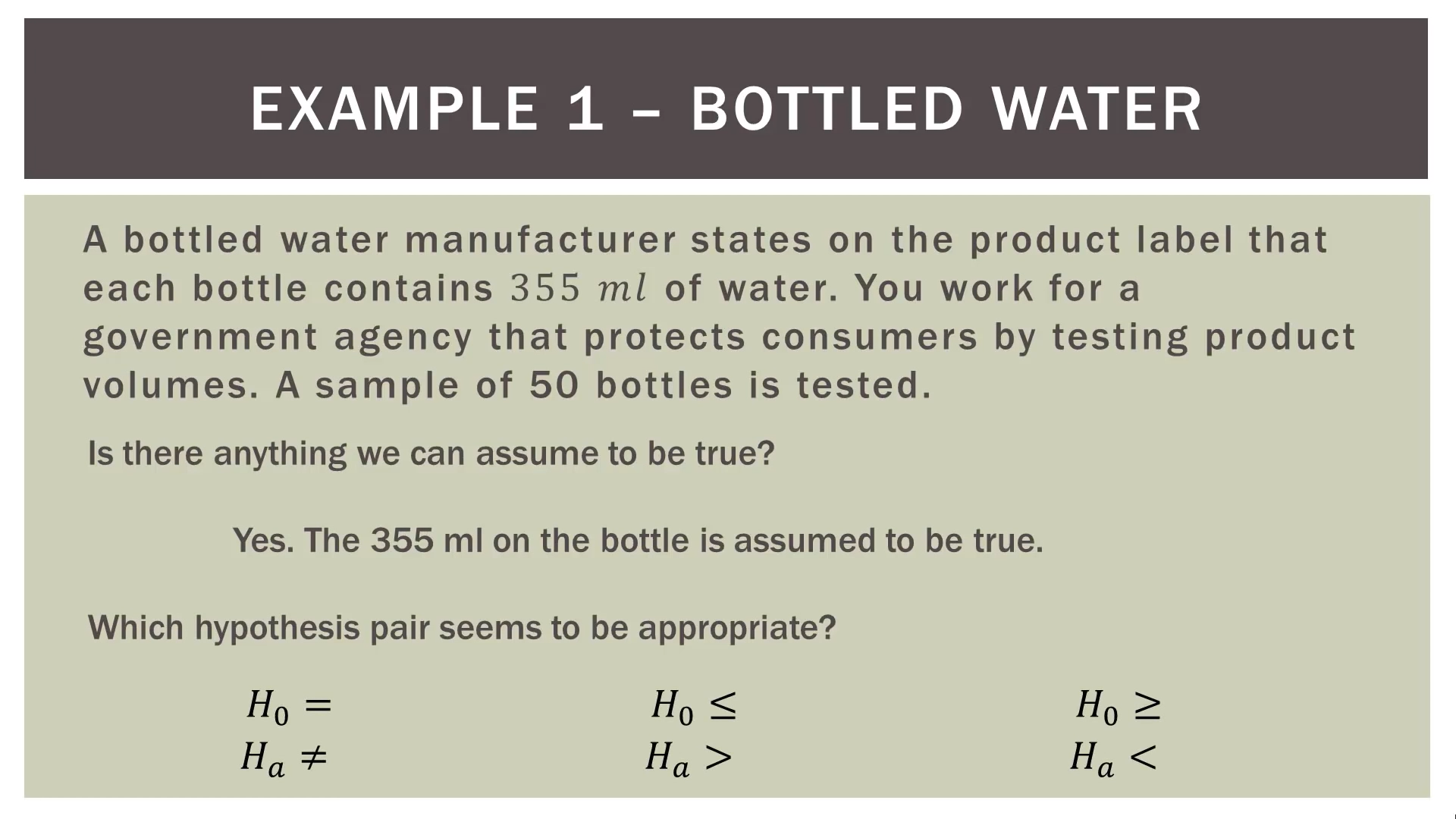 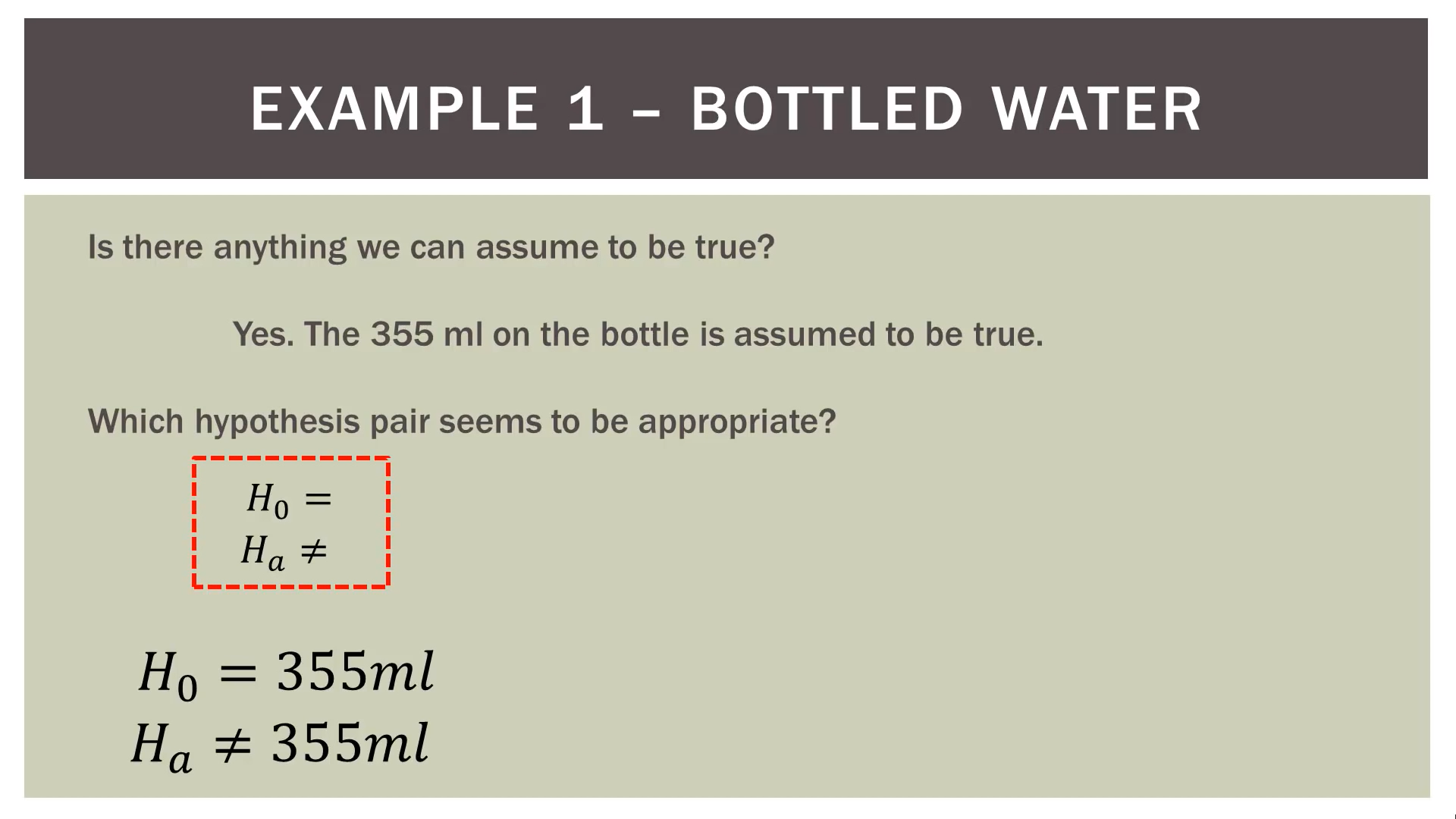 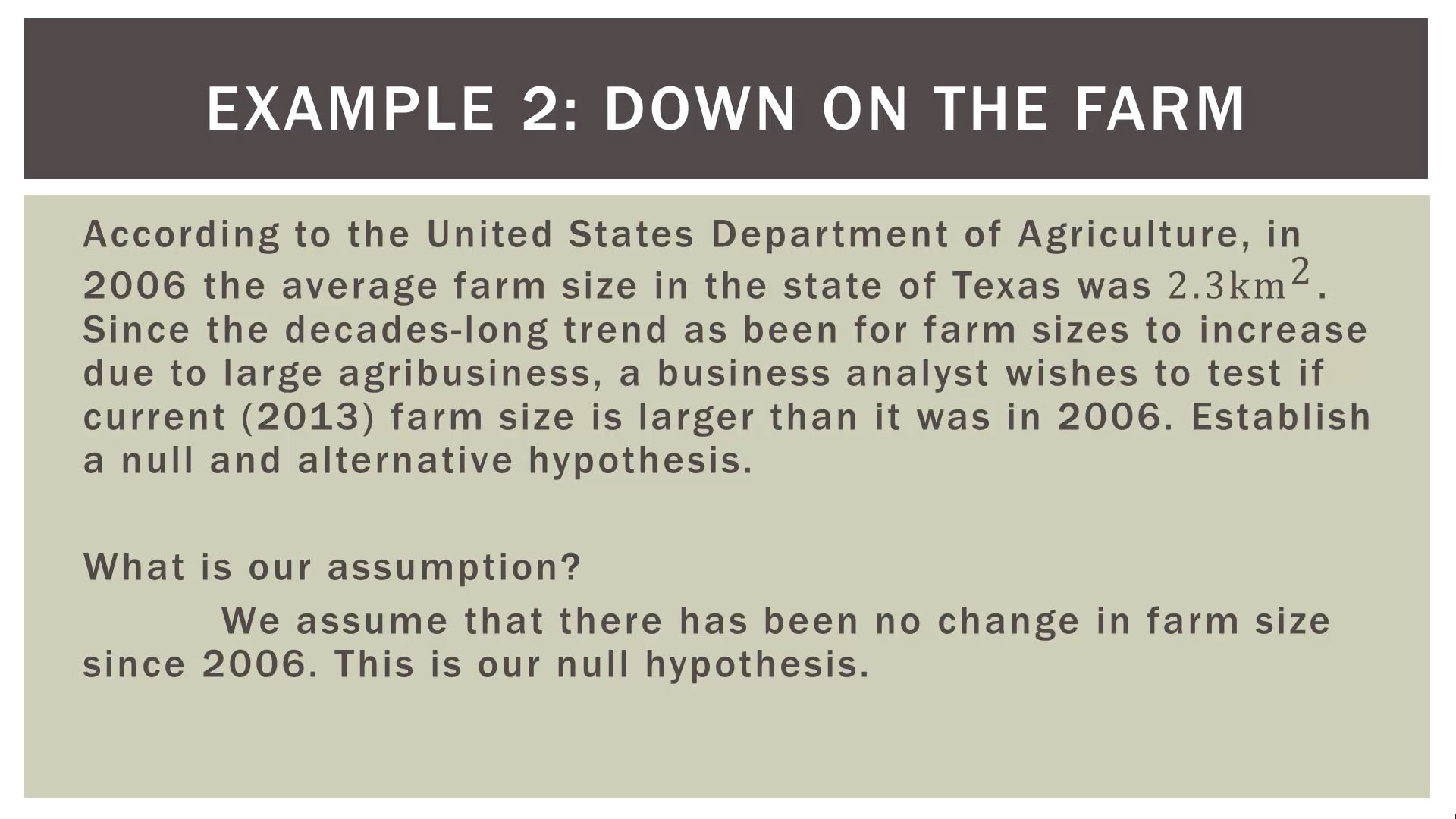 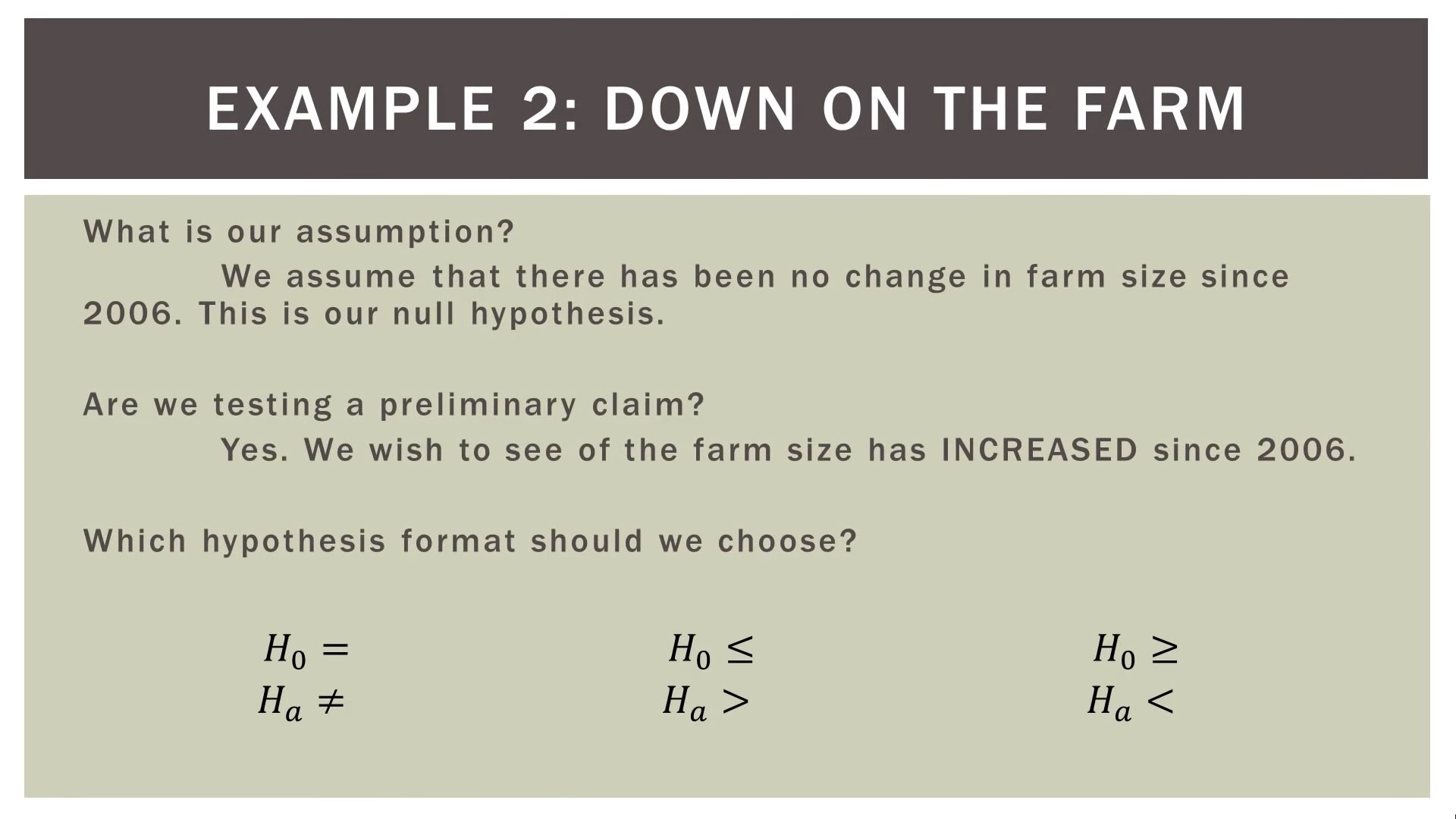 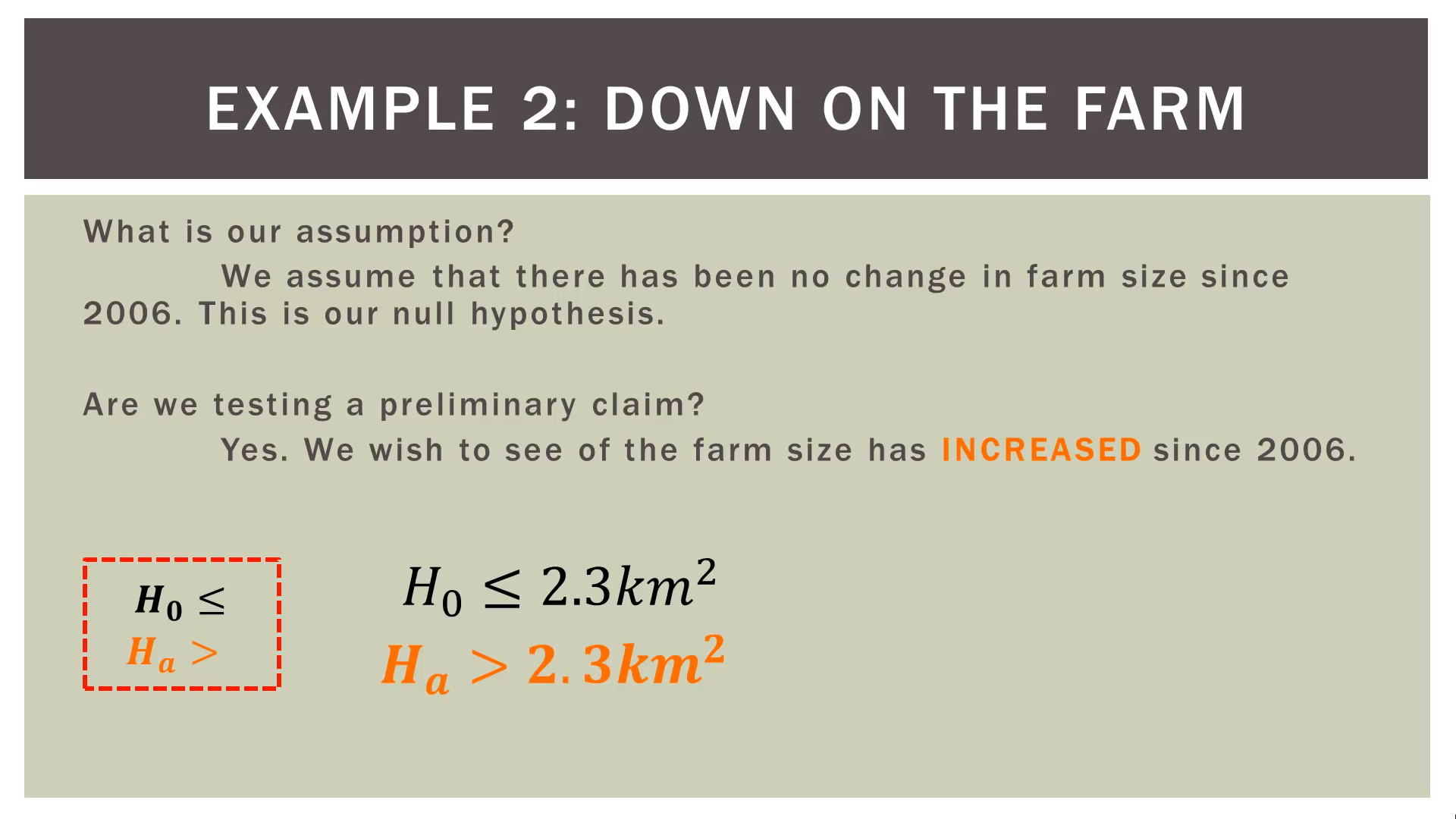 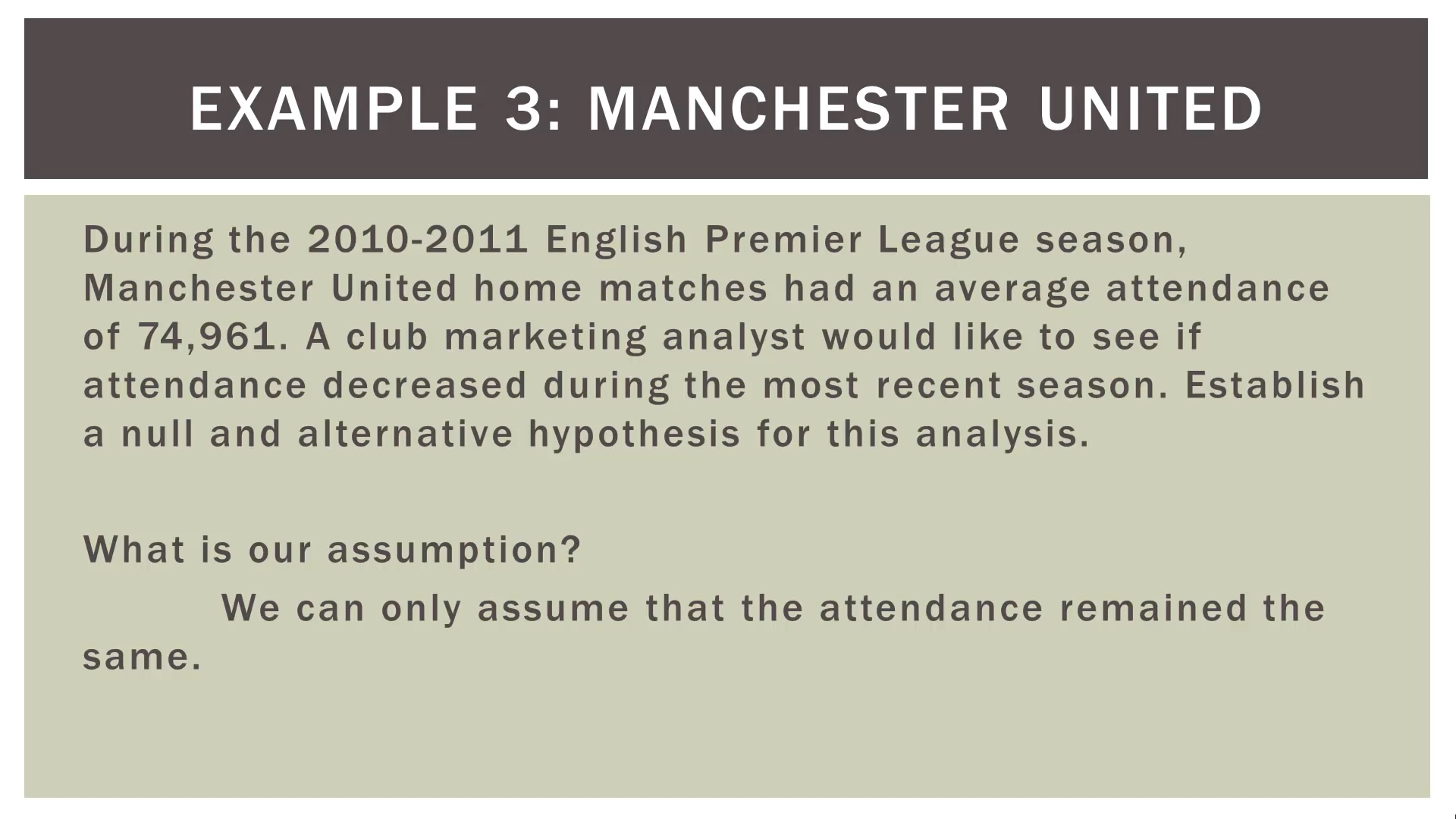 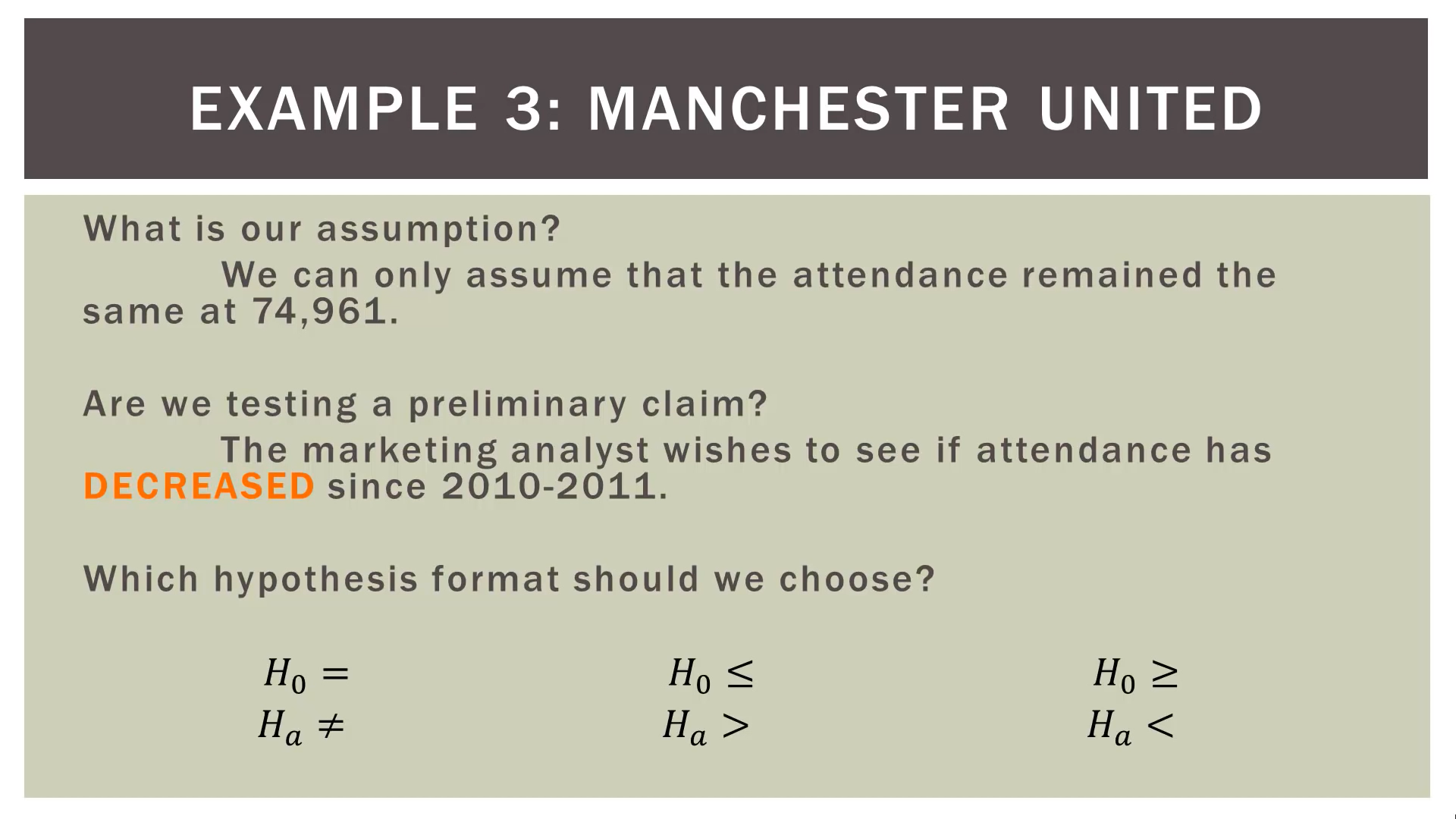 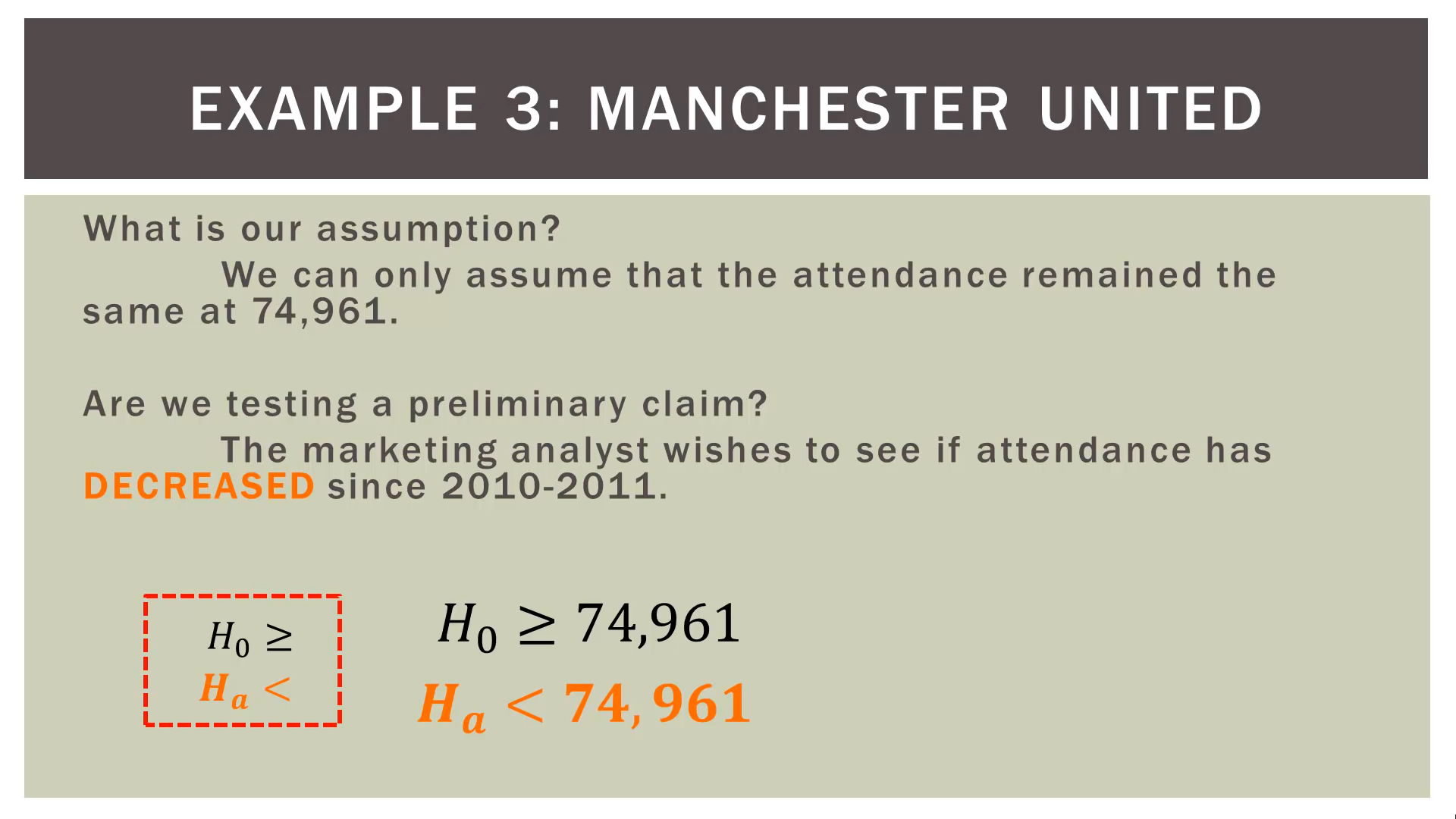 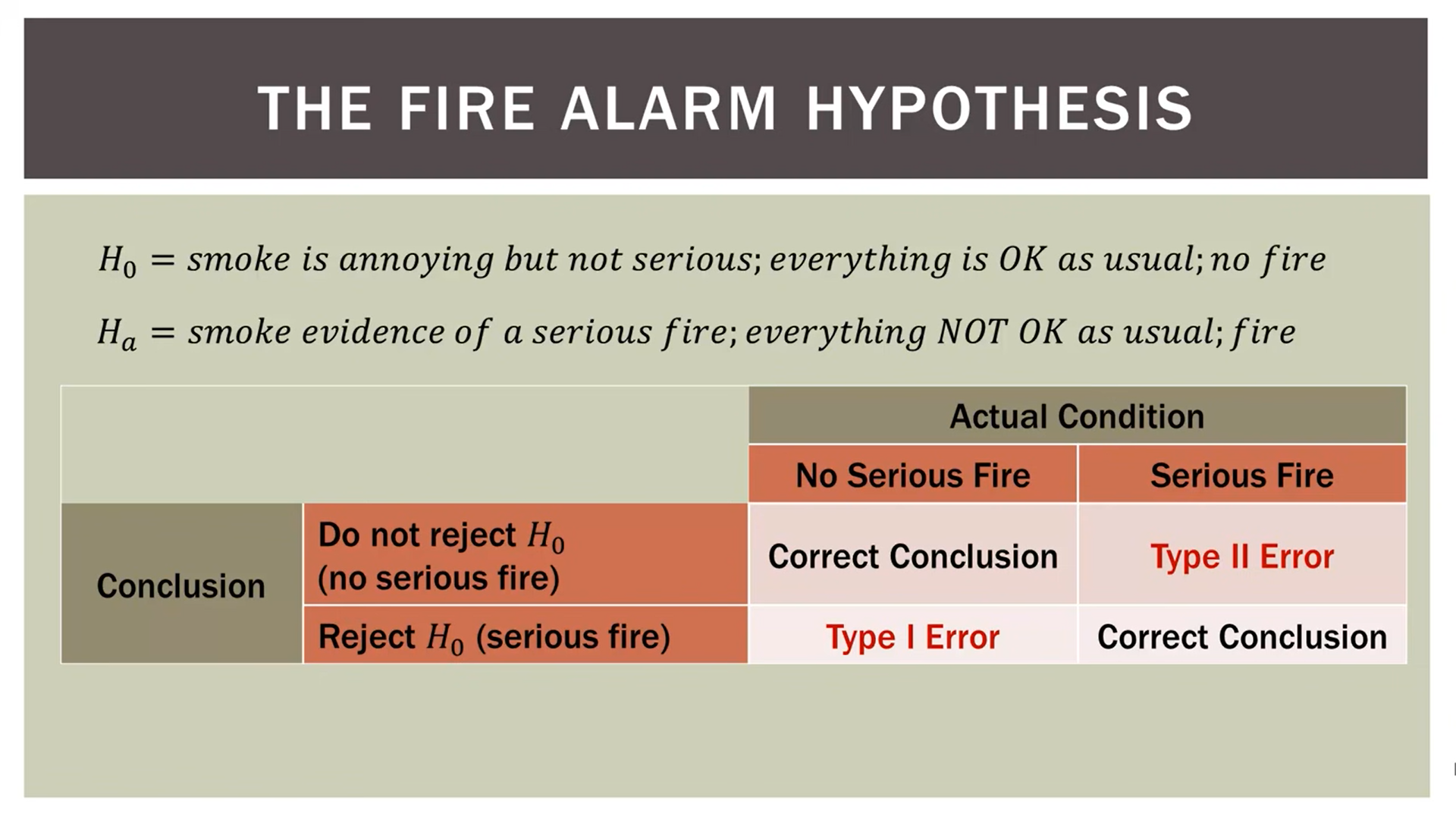 Type I Error
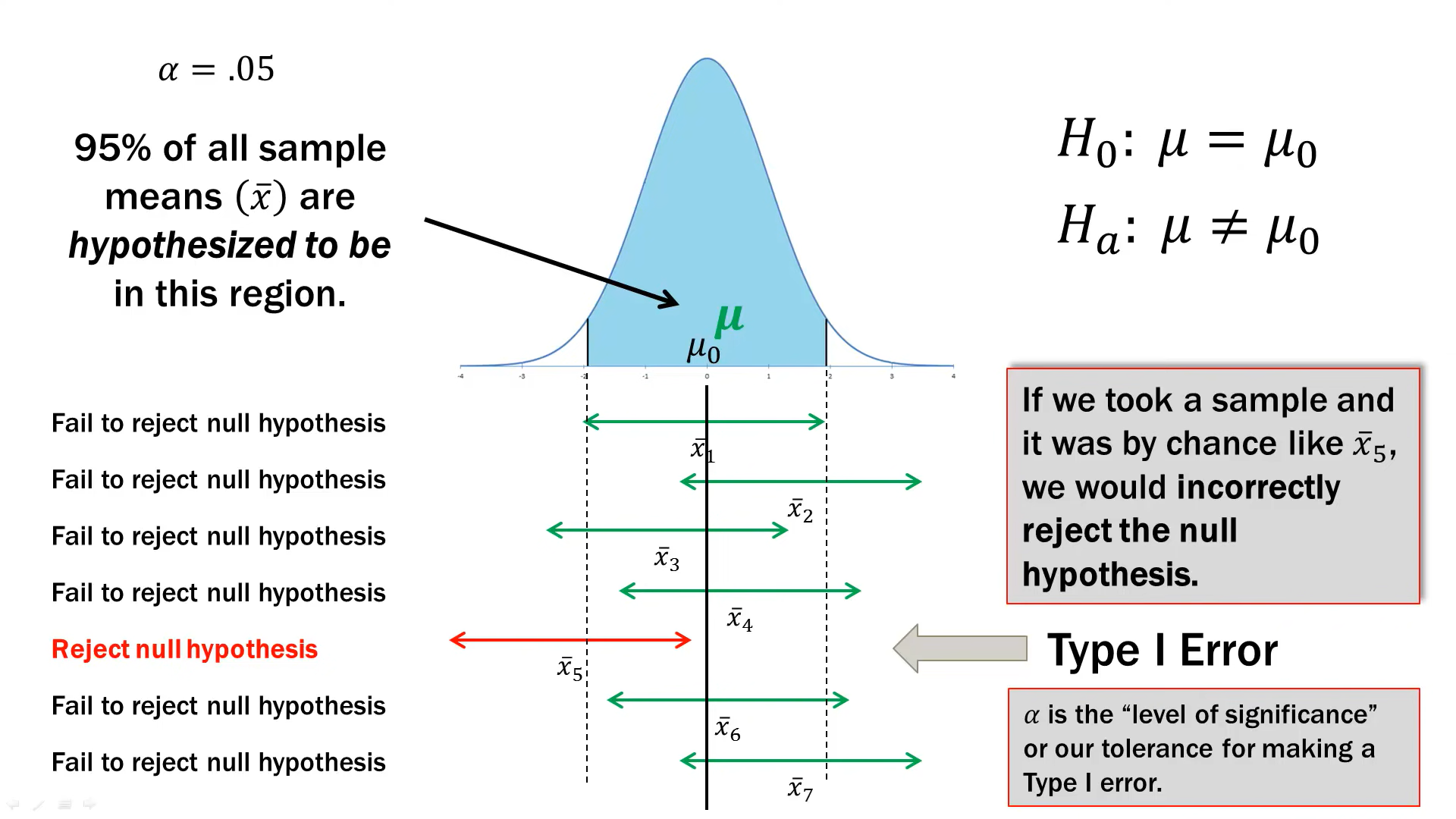 Type II Error
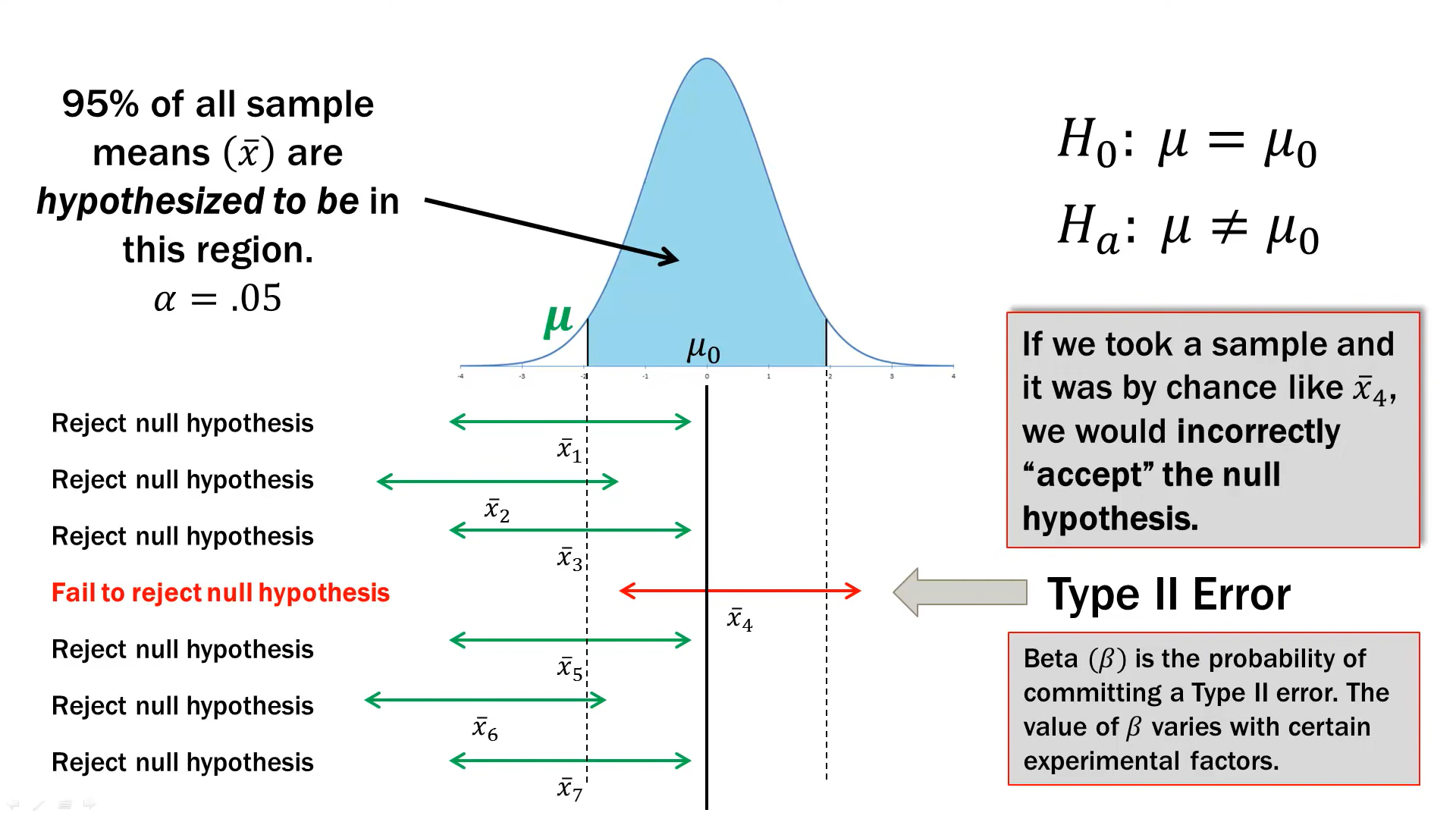 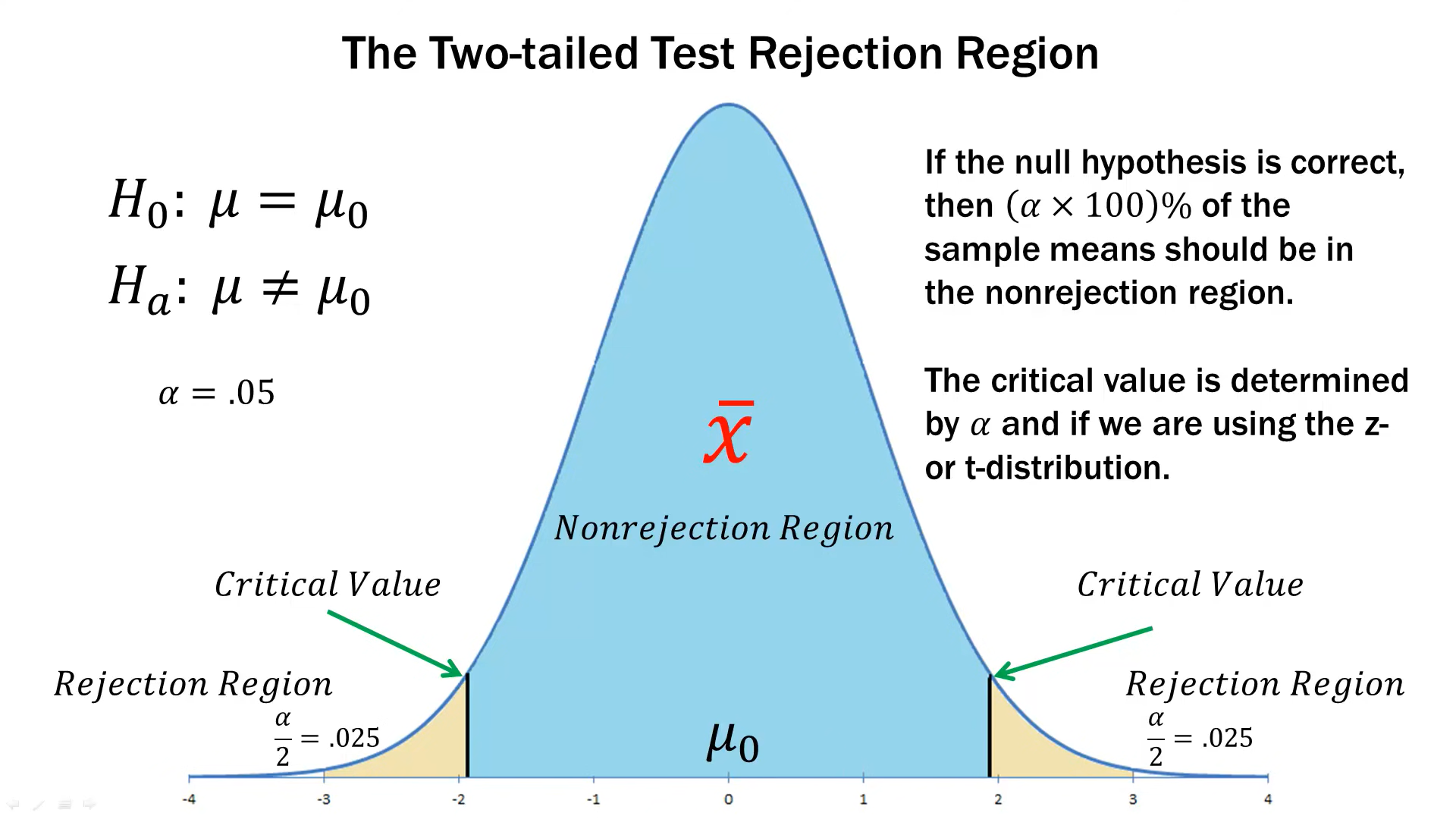 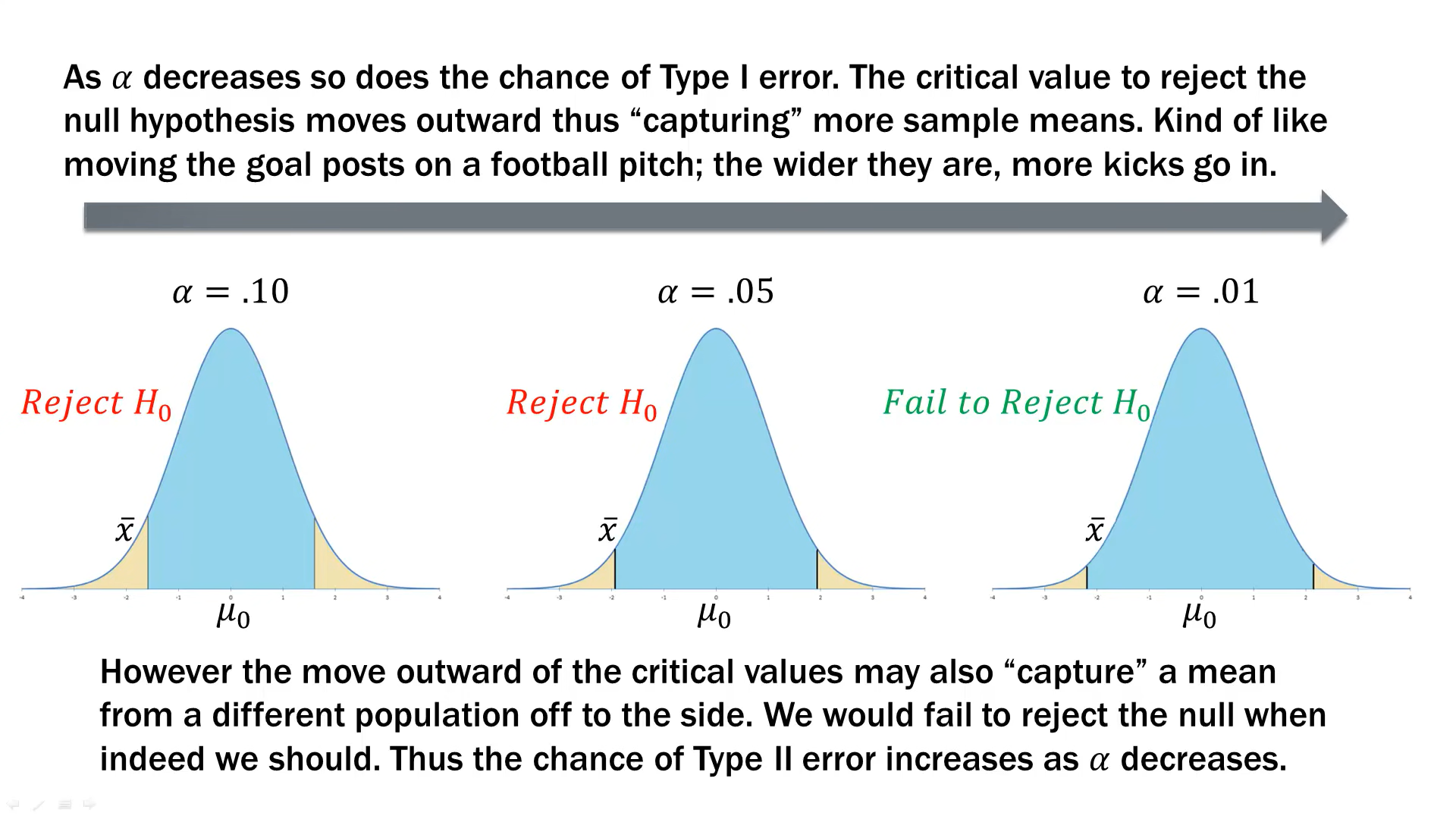 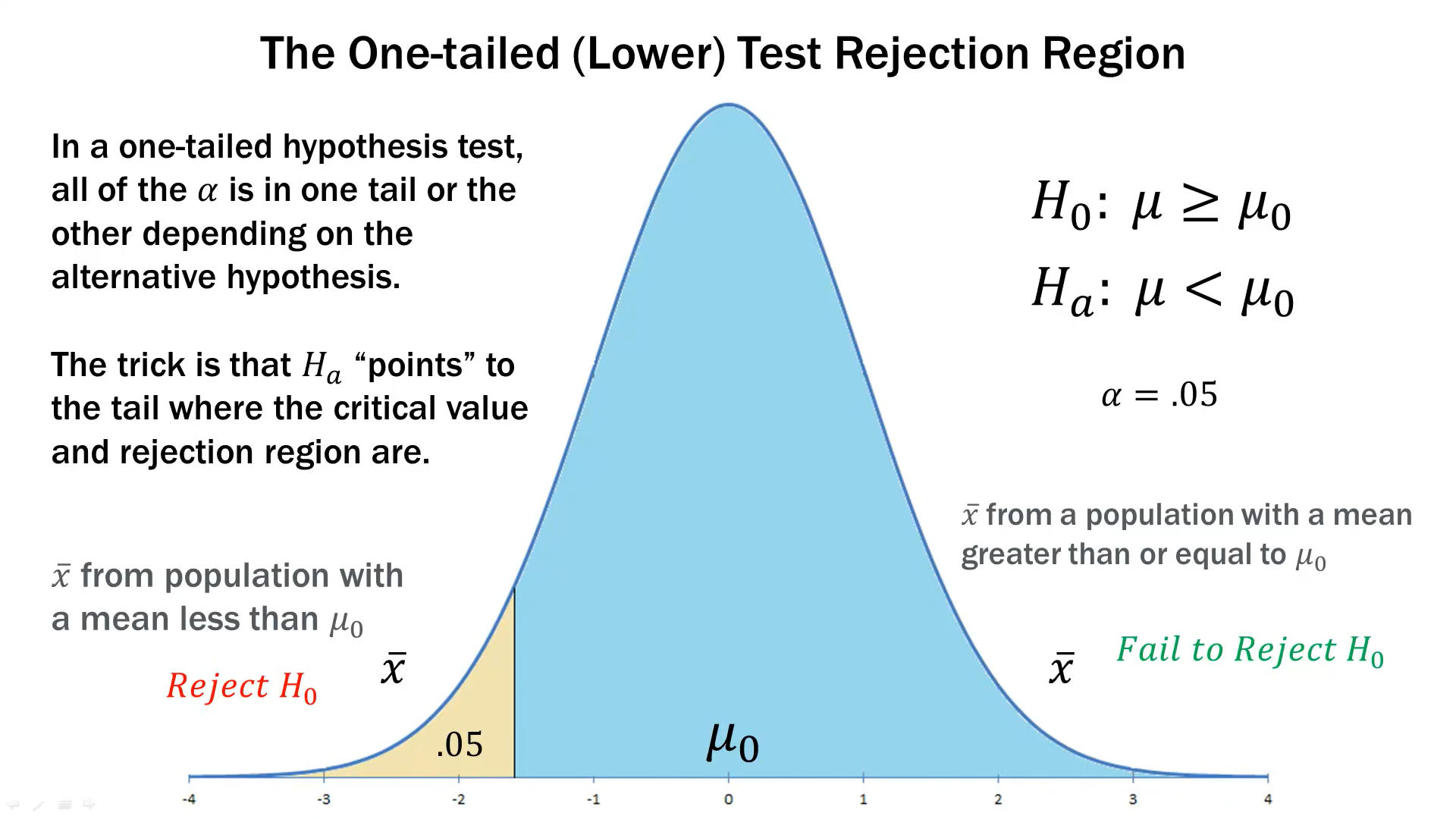 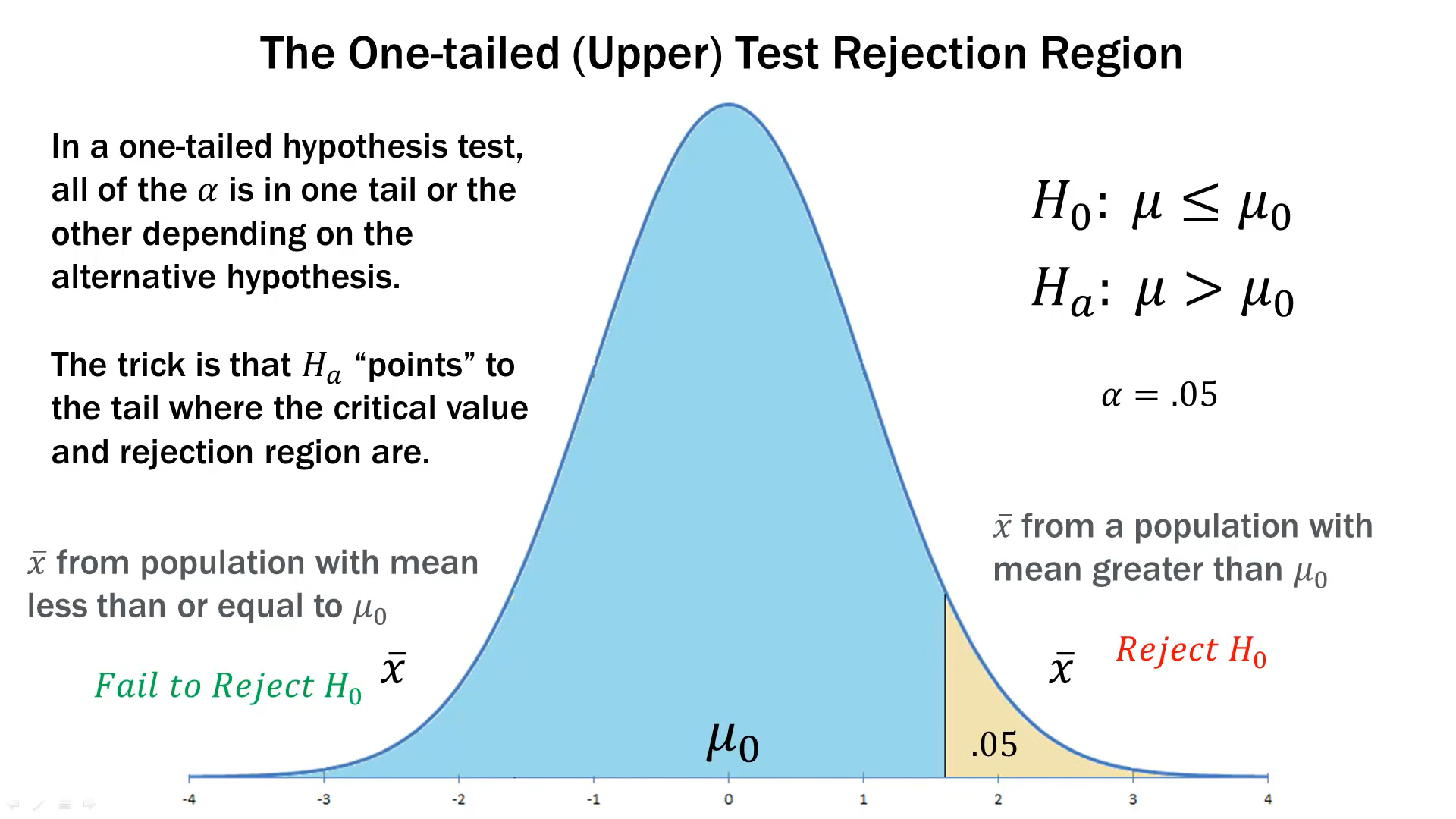 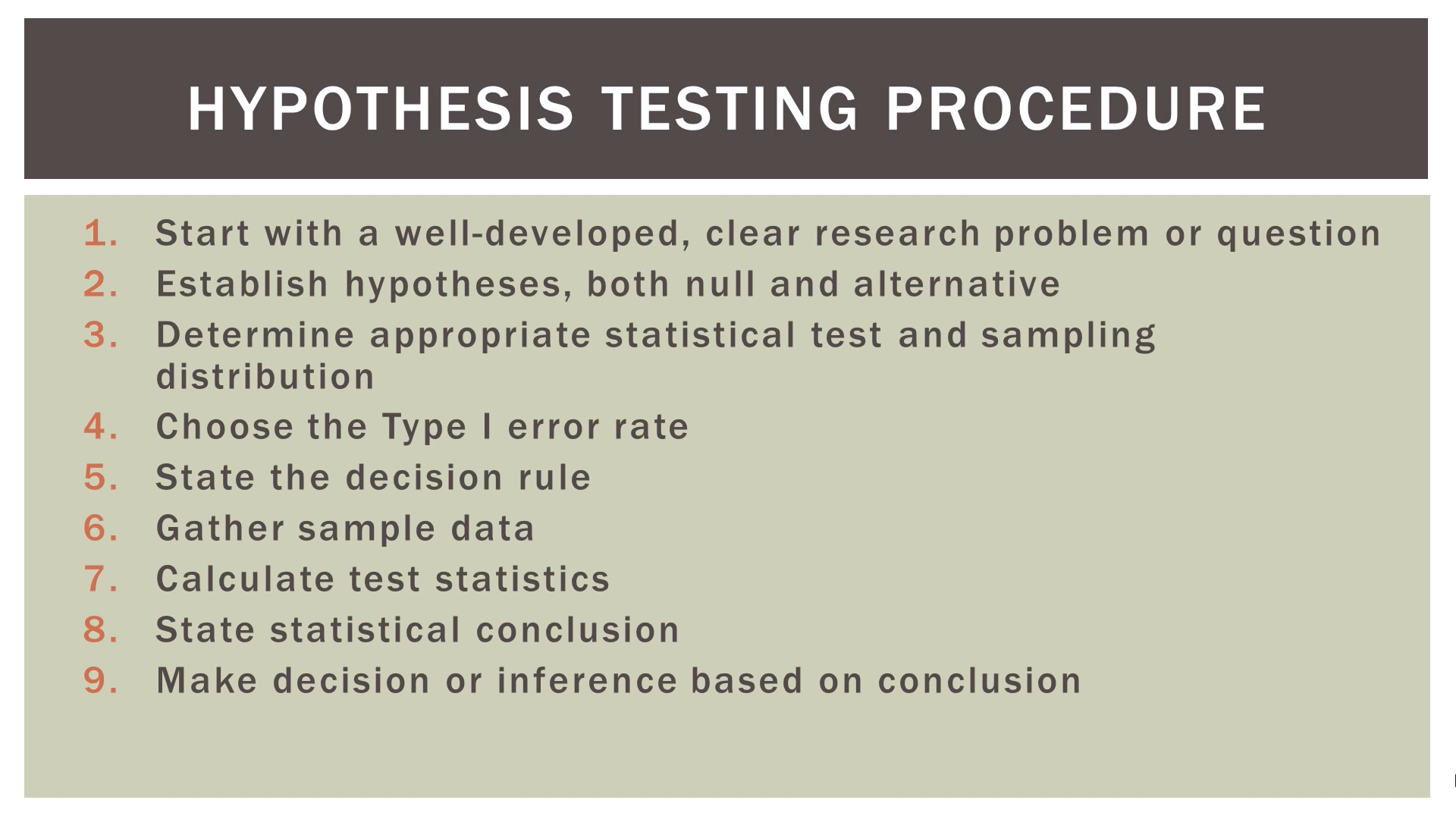 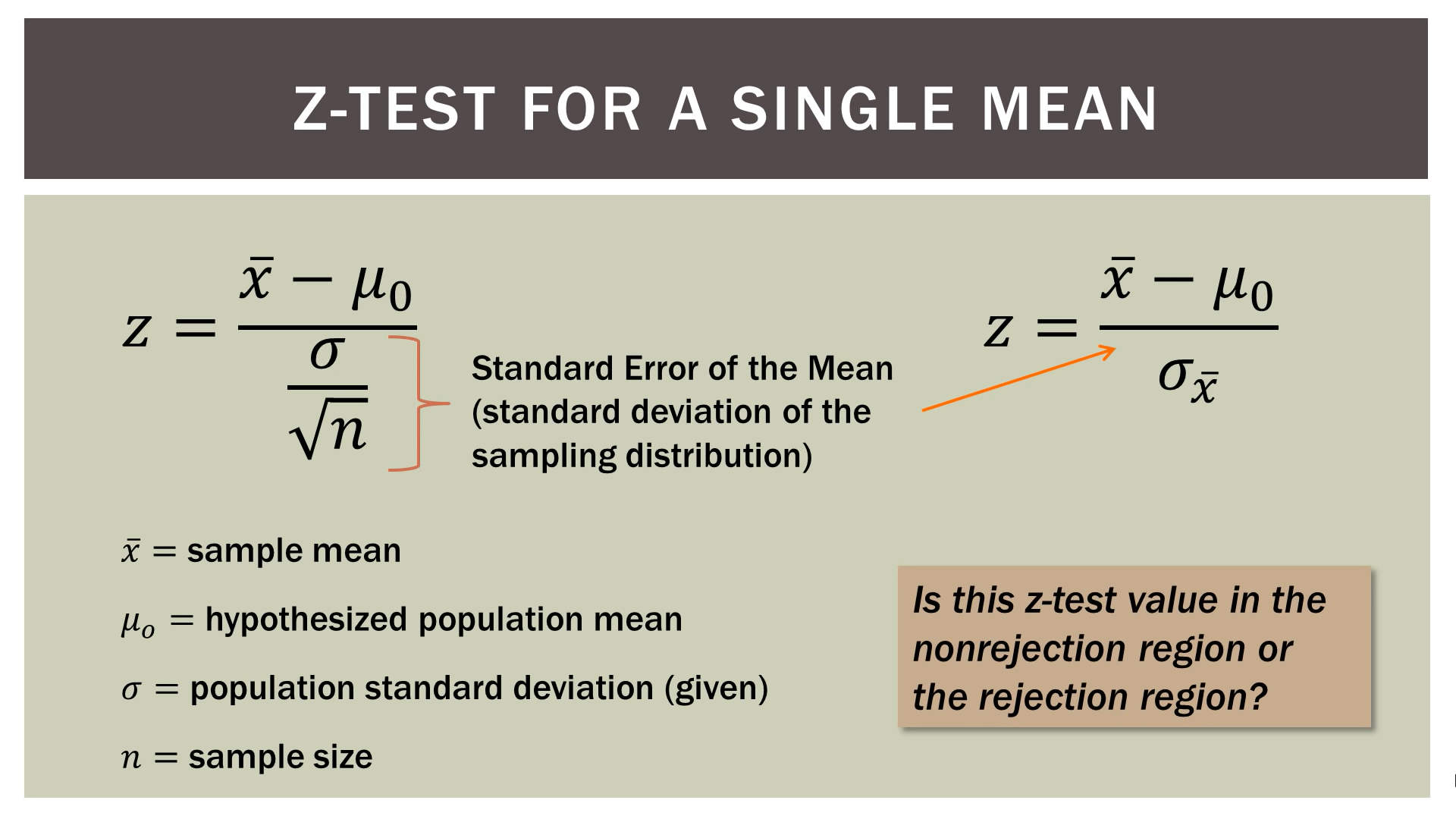 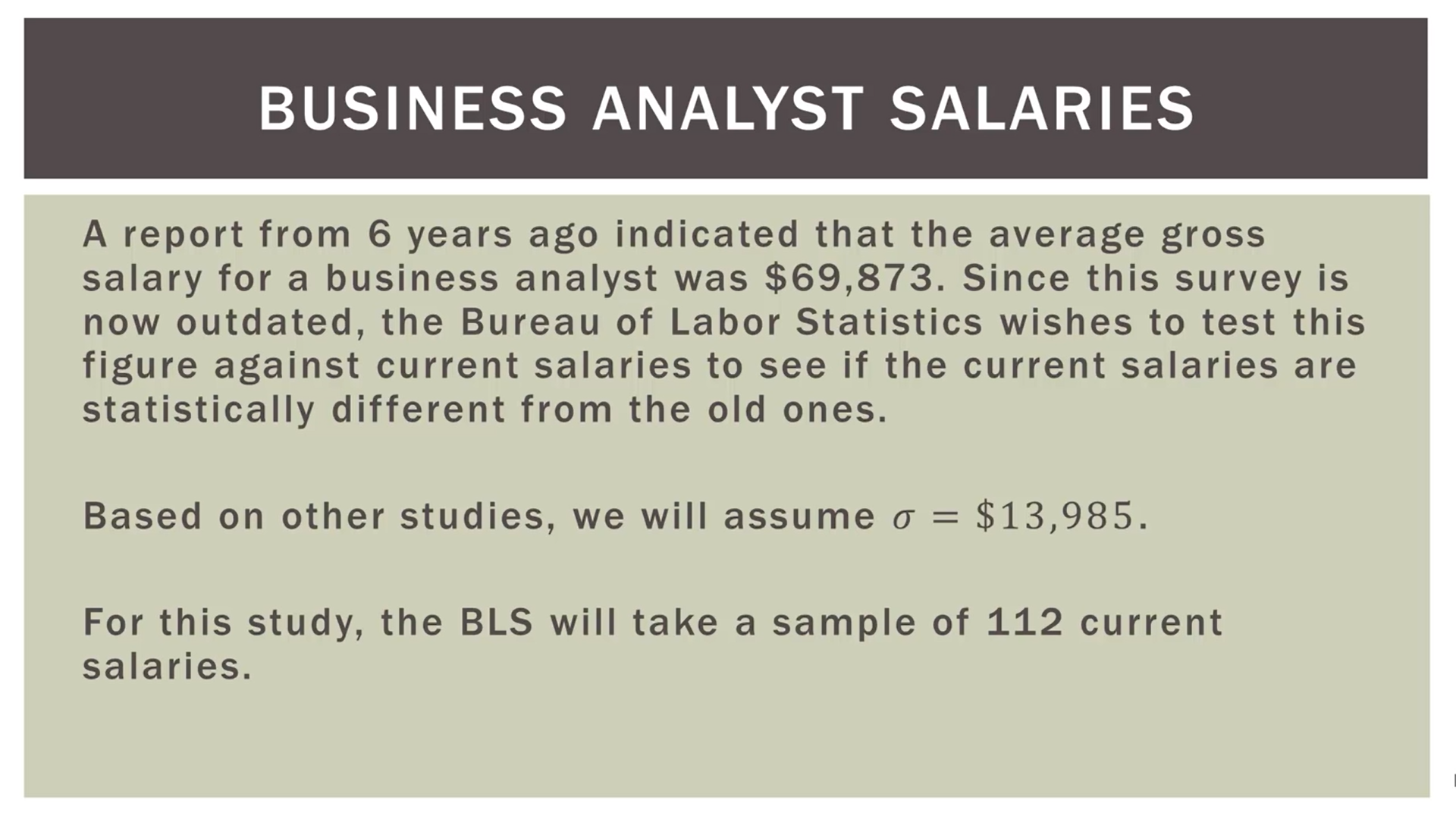 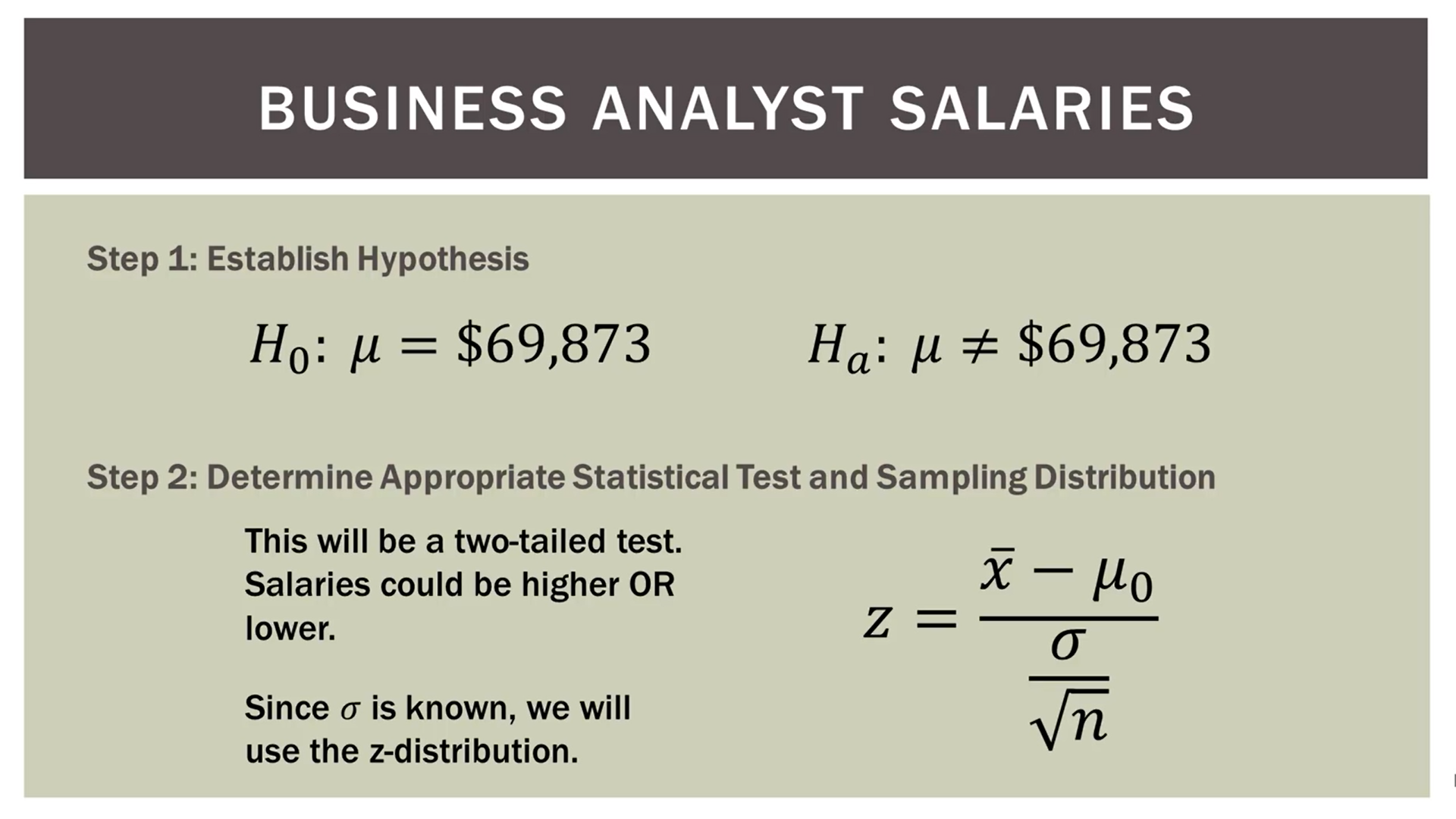 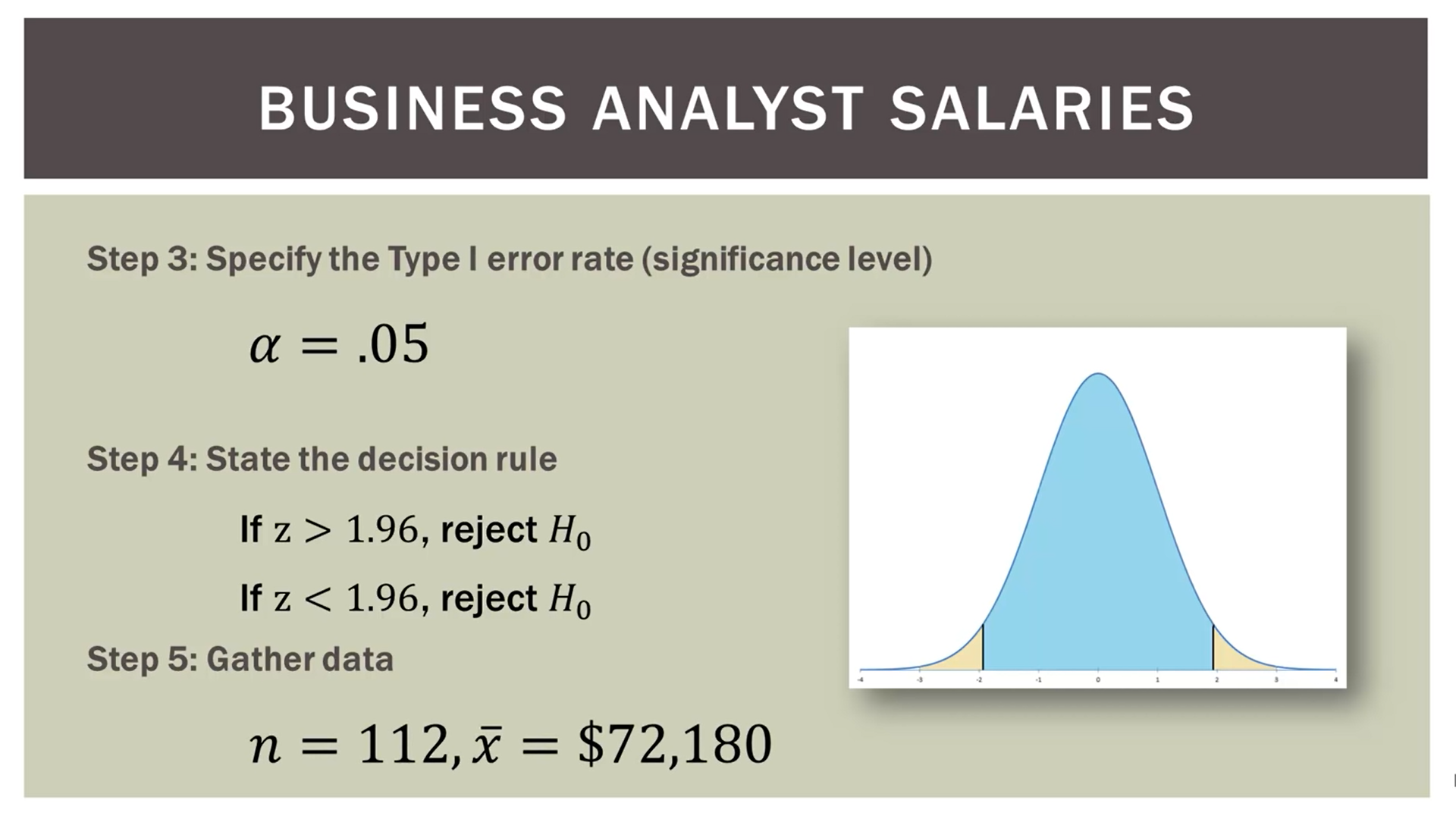 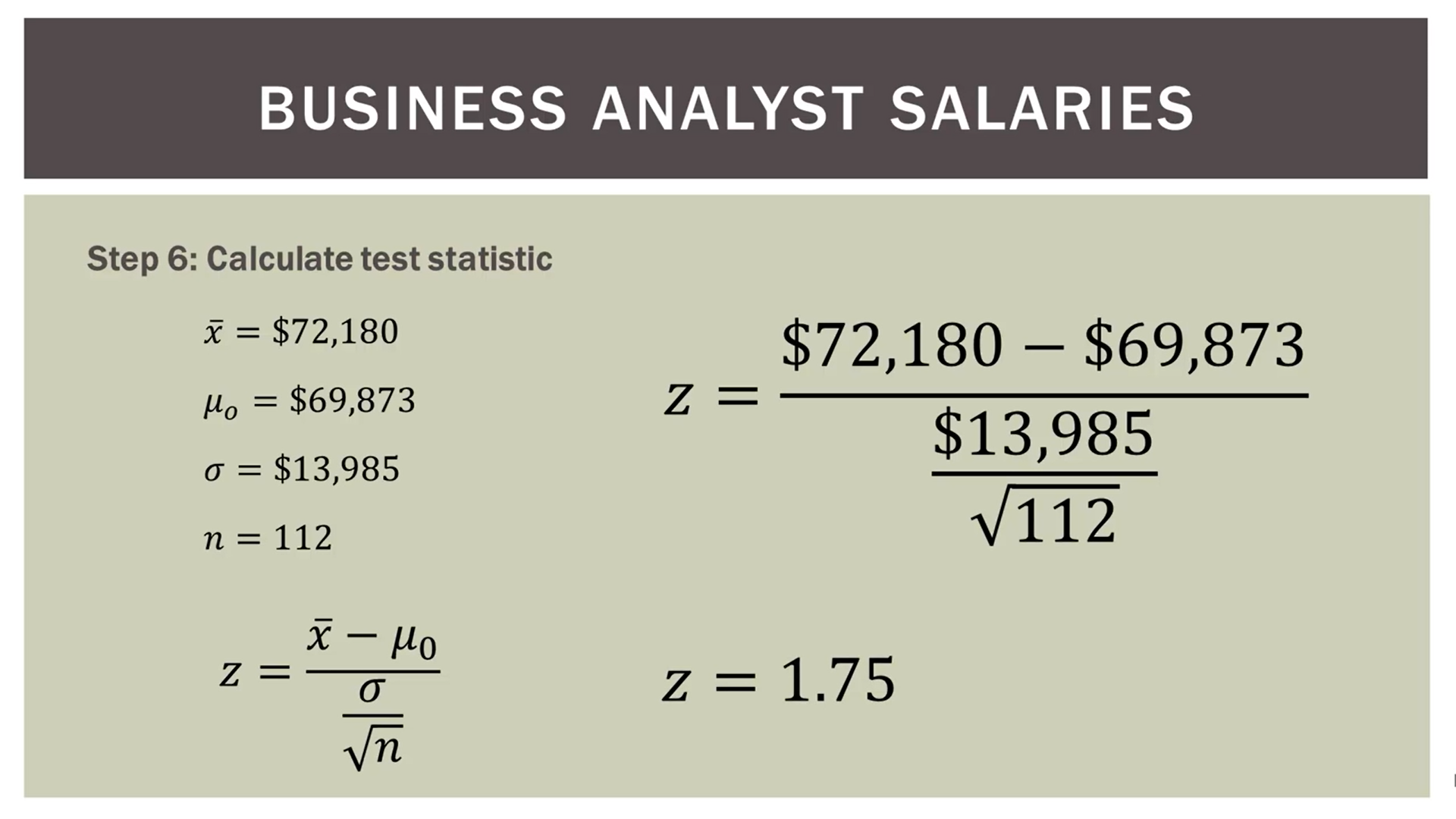 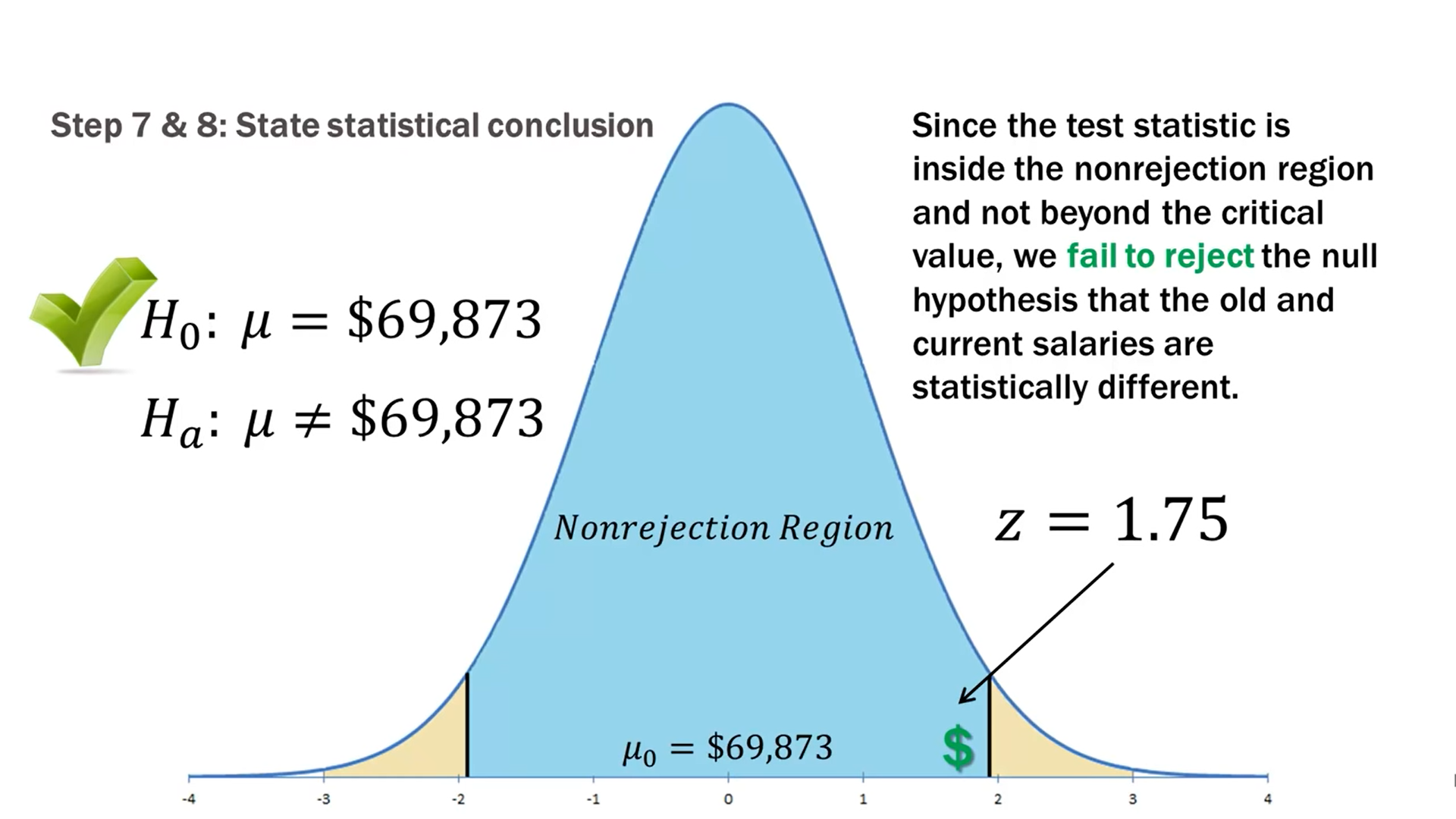 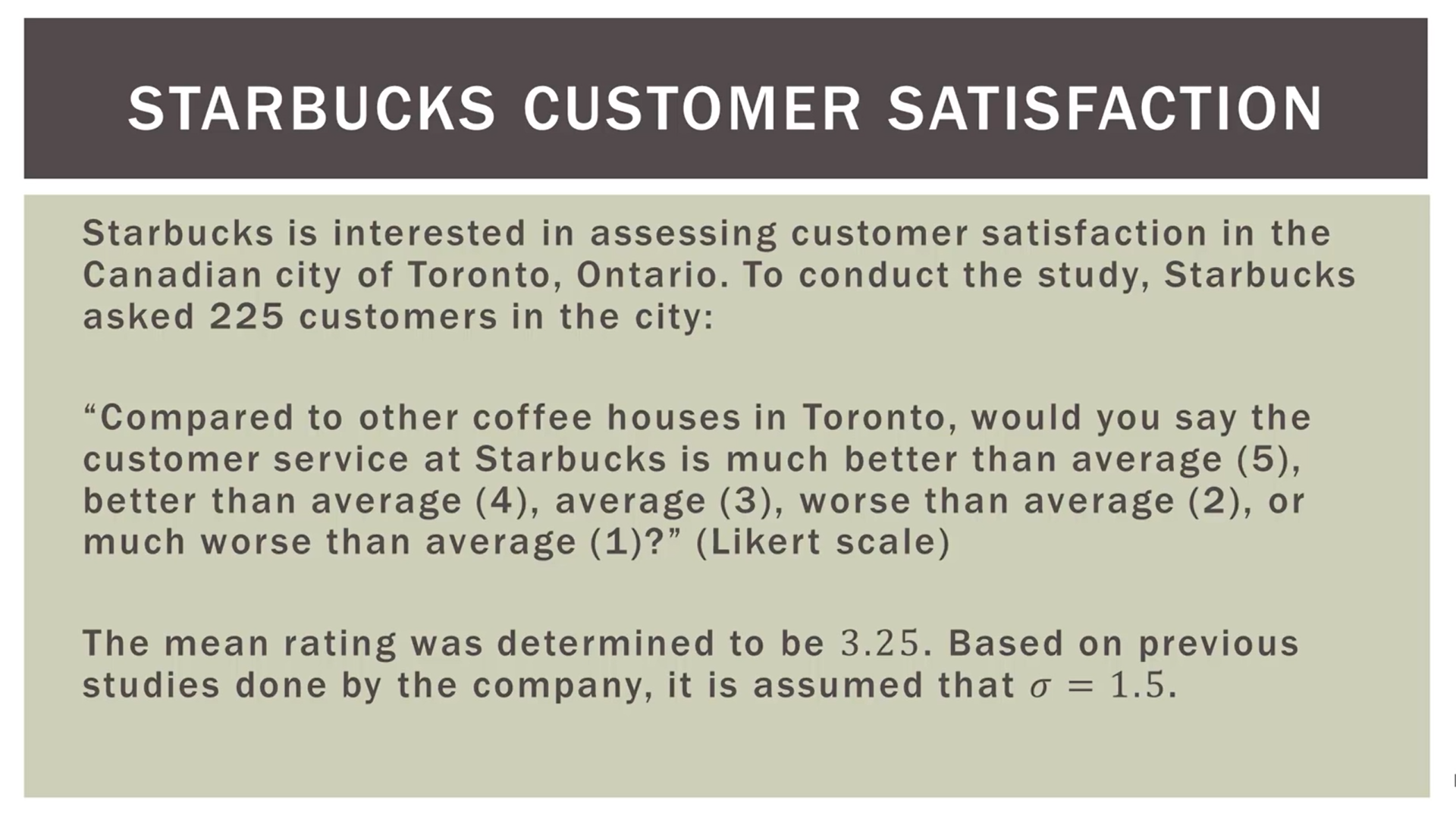 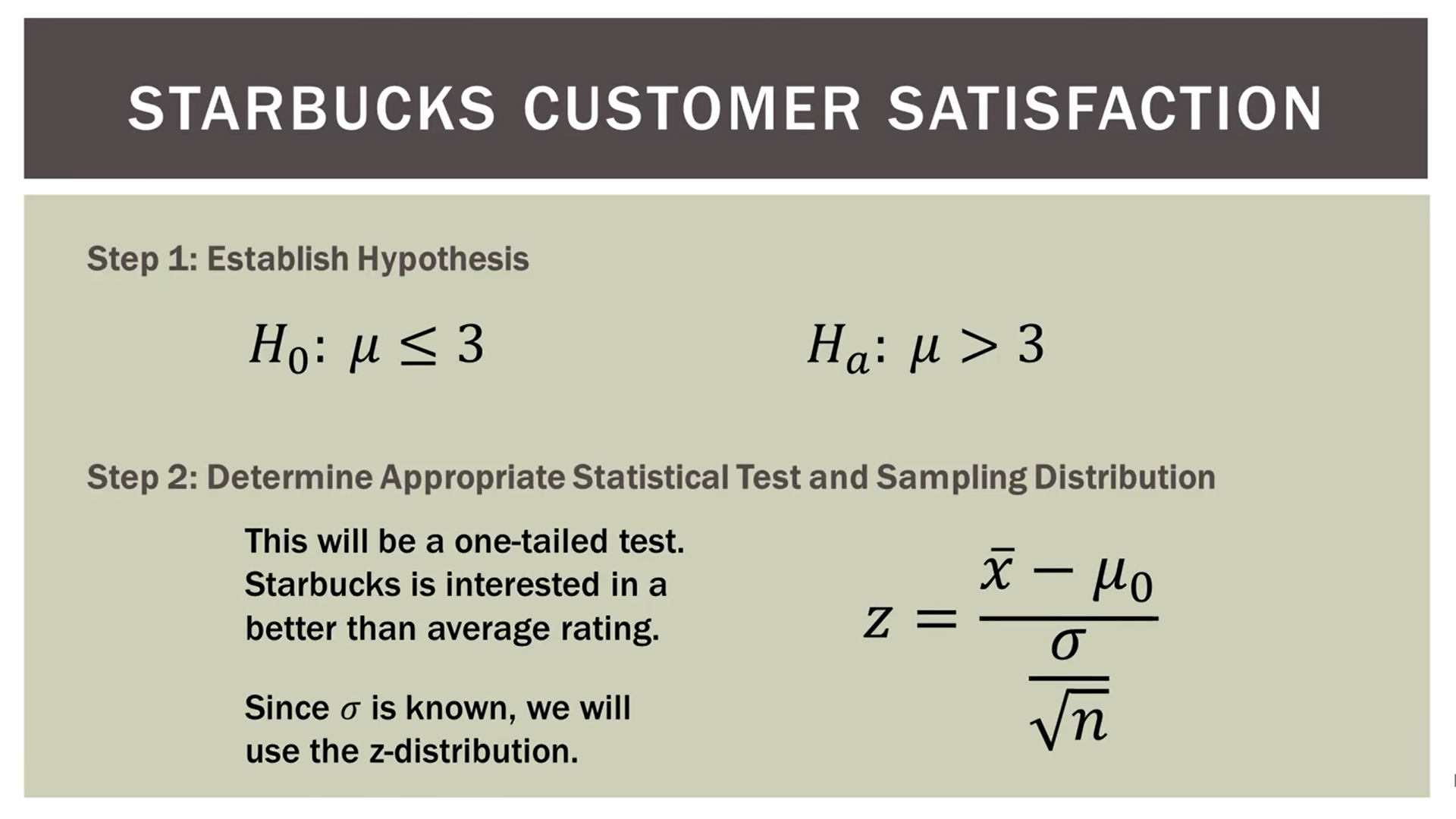 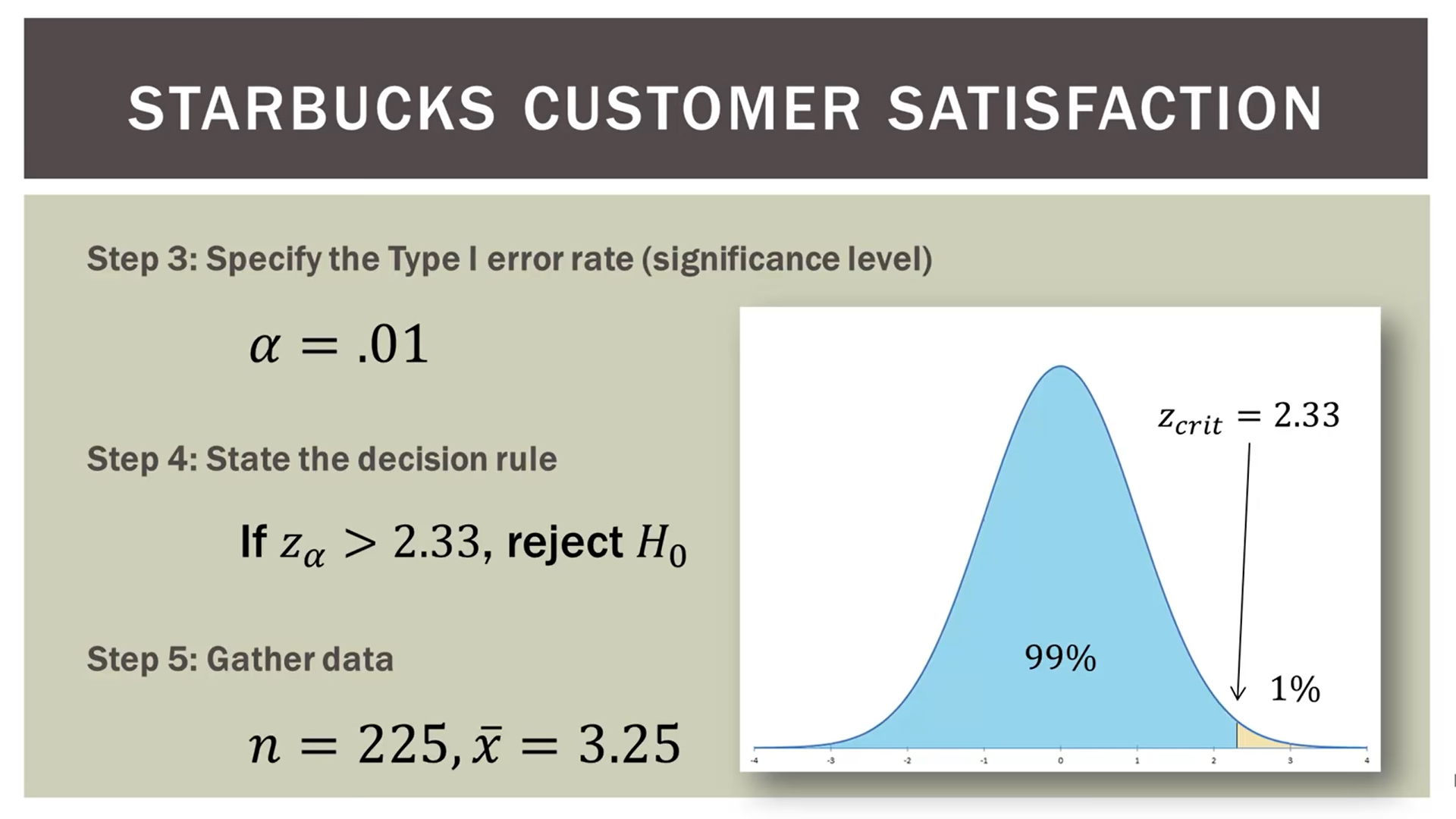 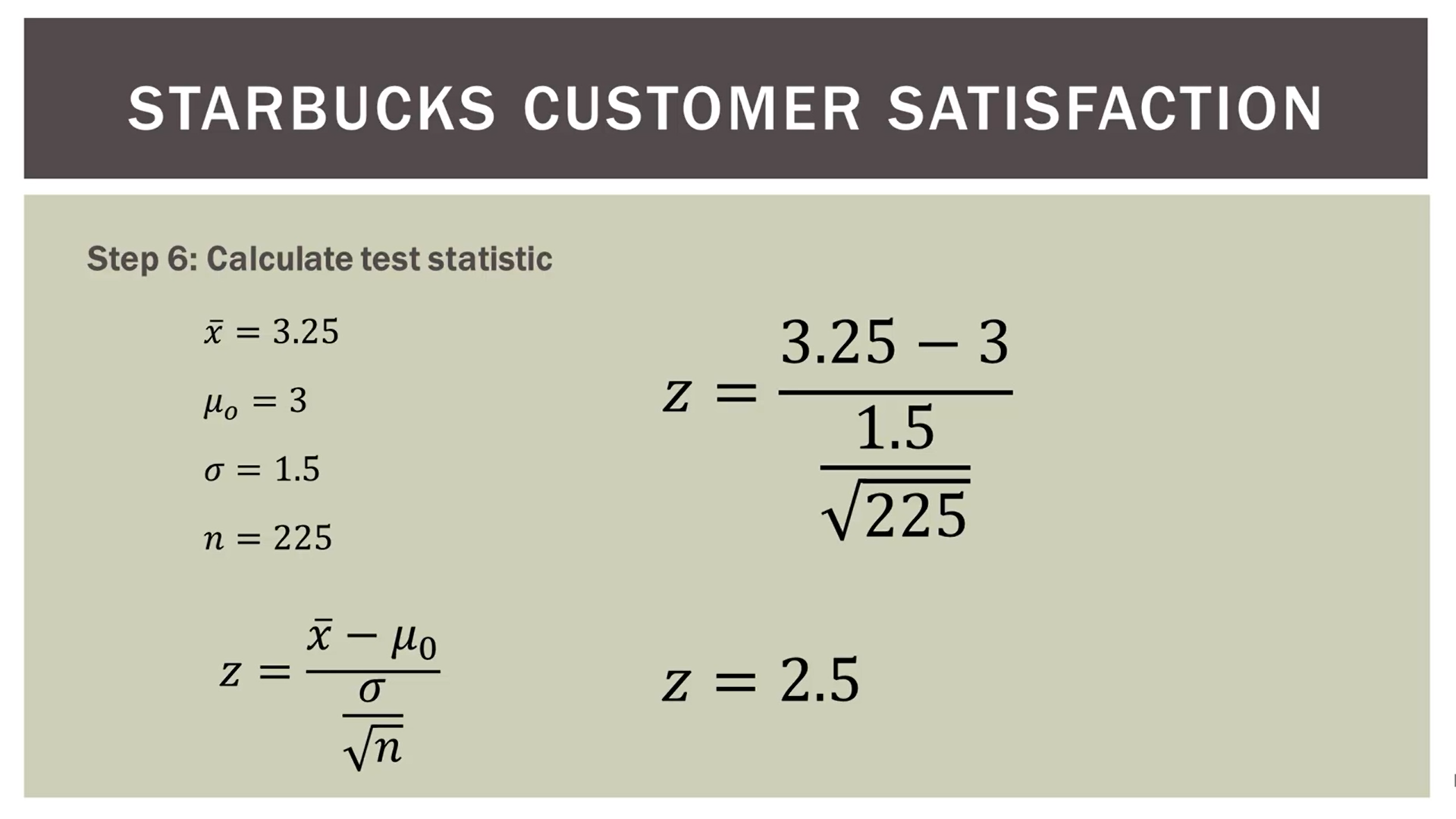 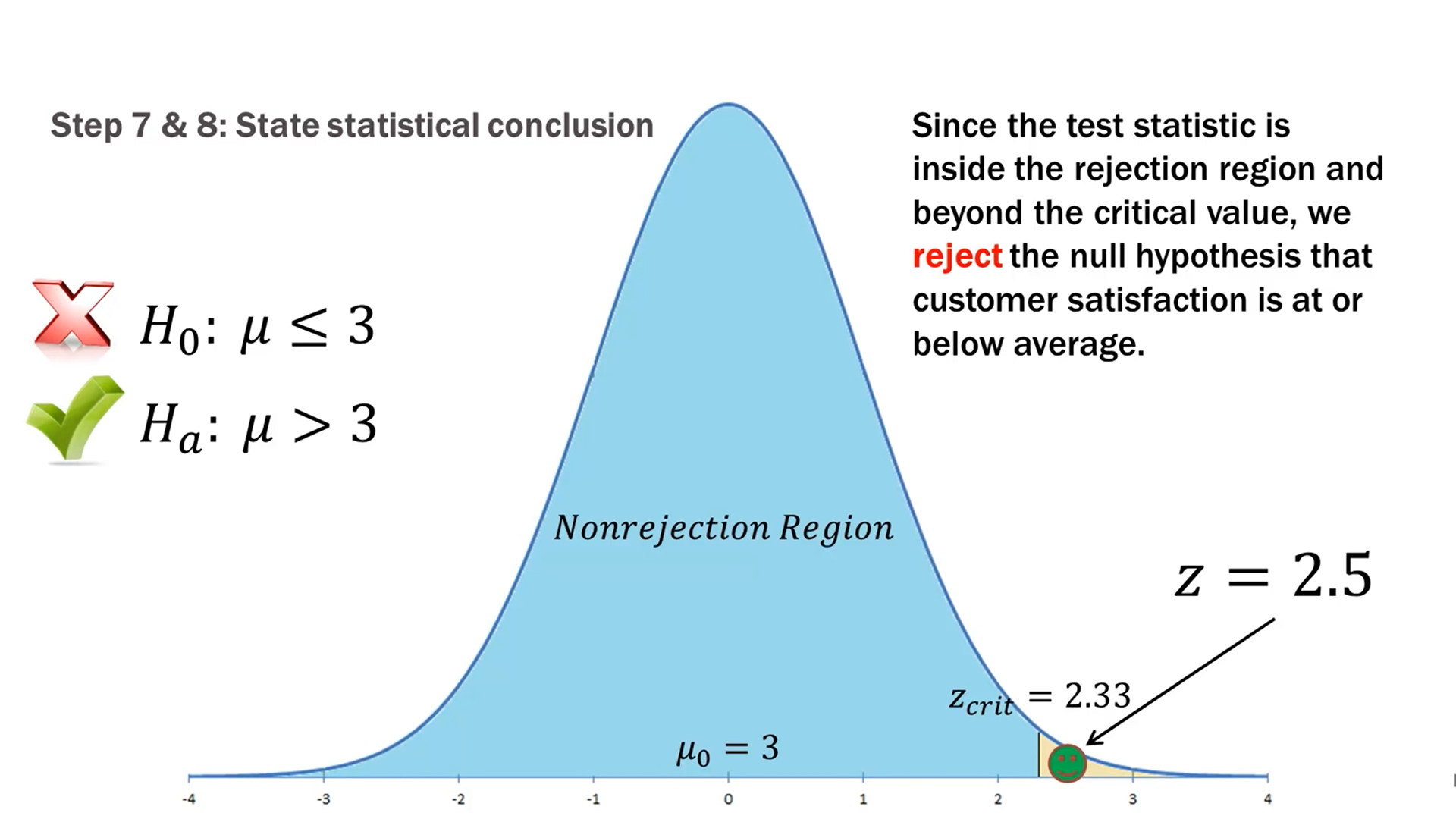 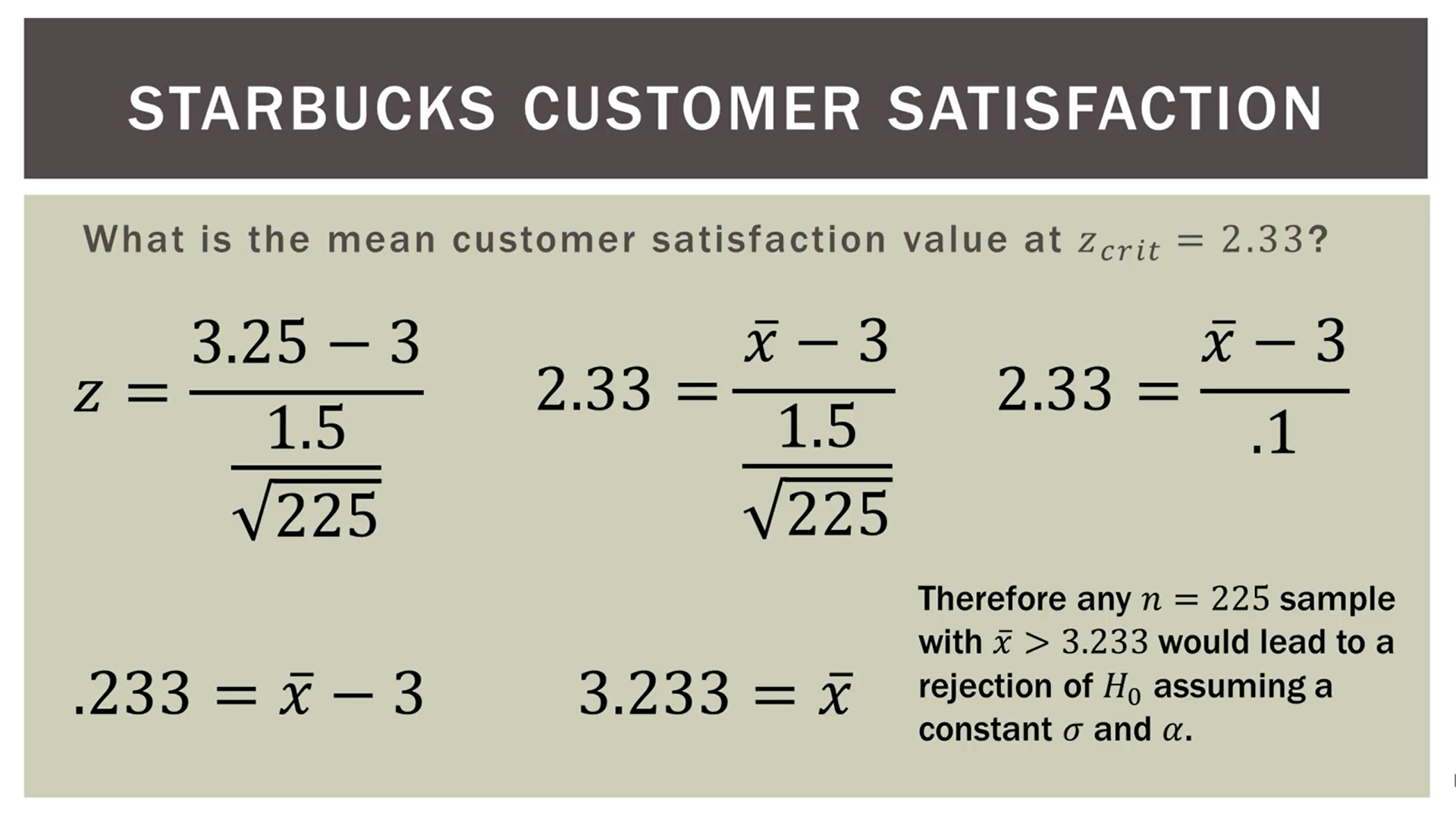 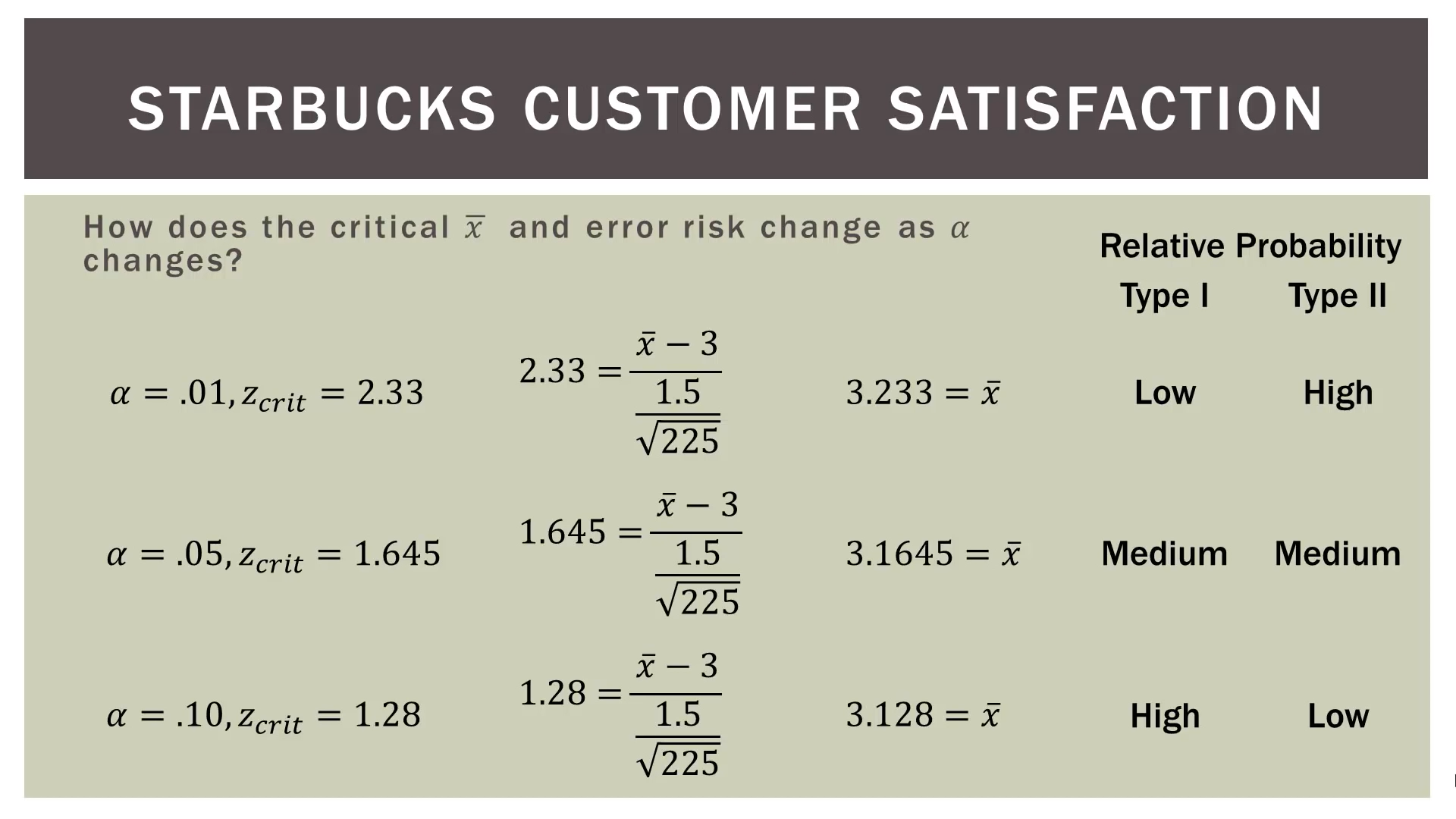 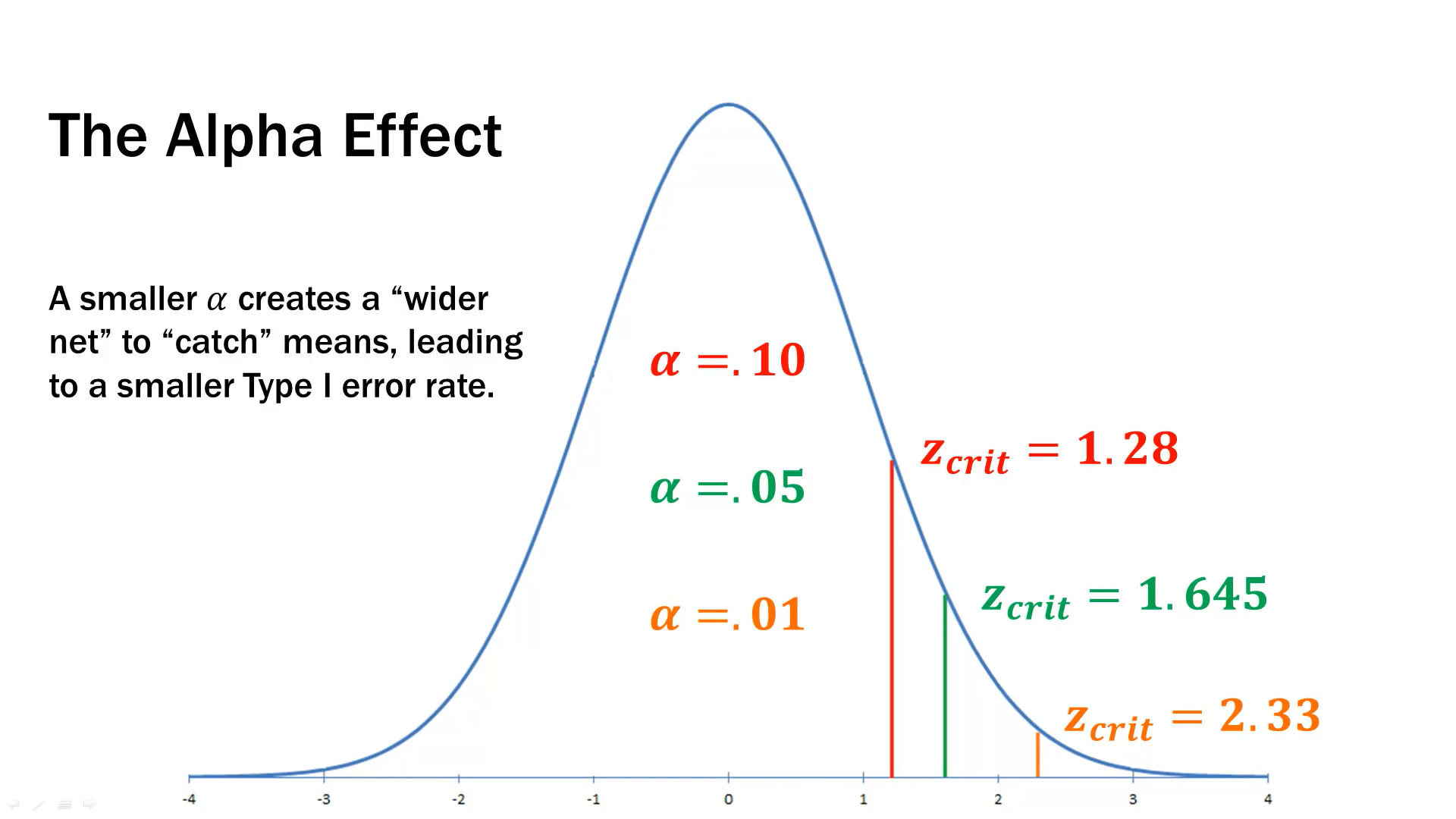 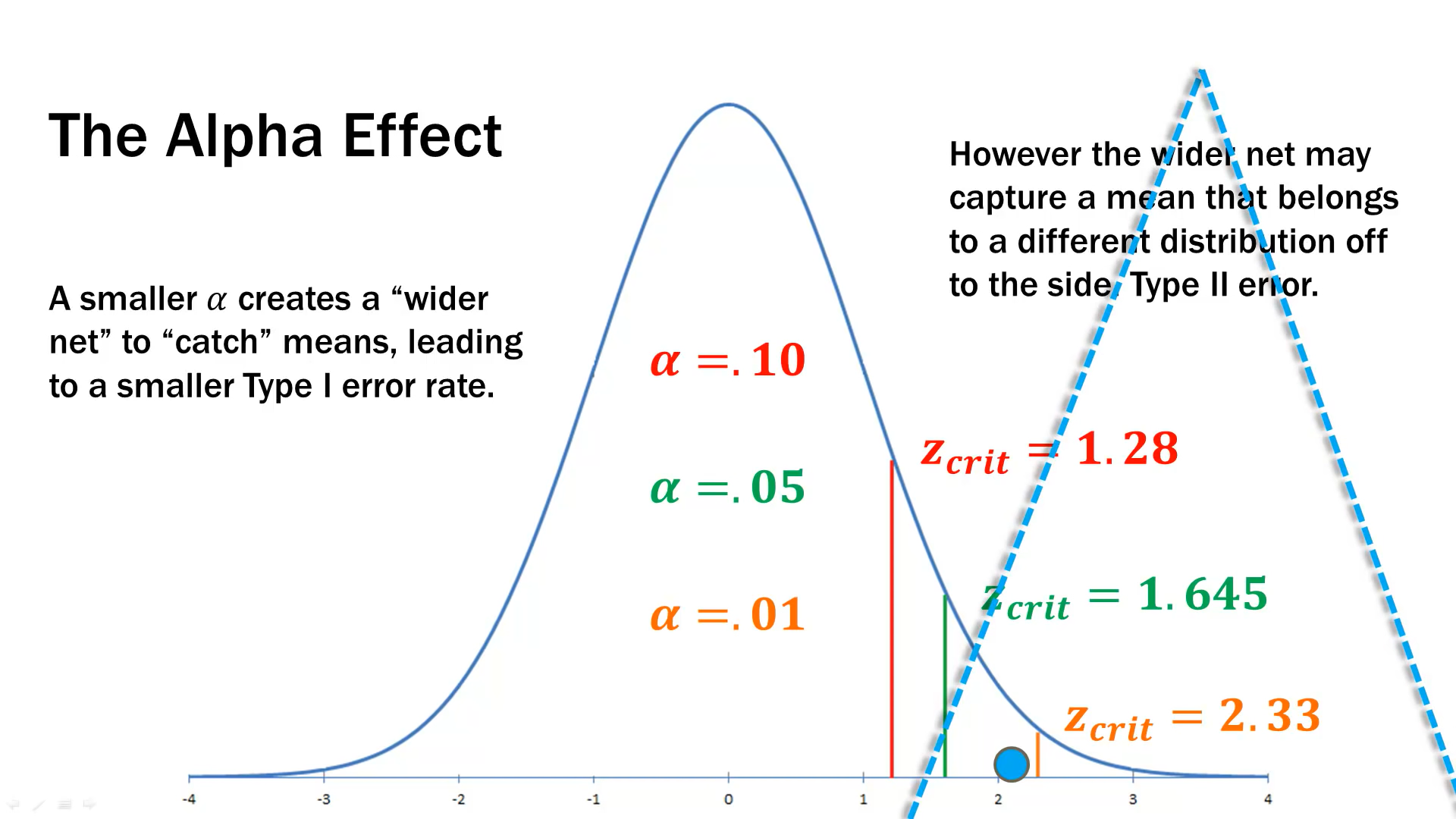 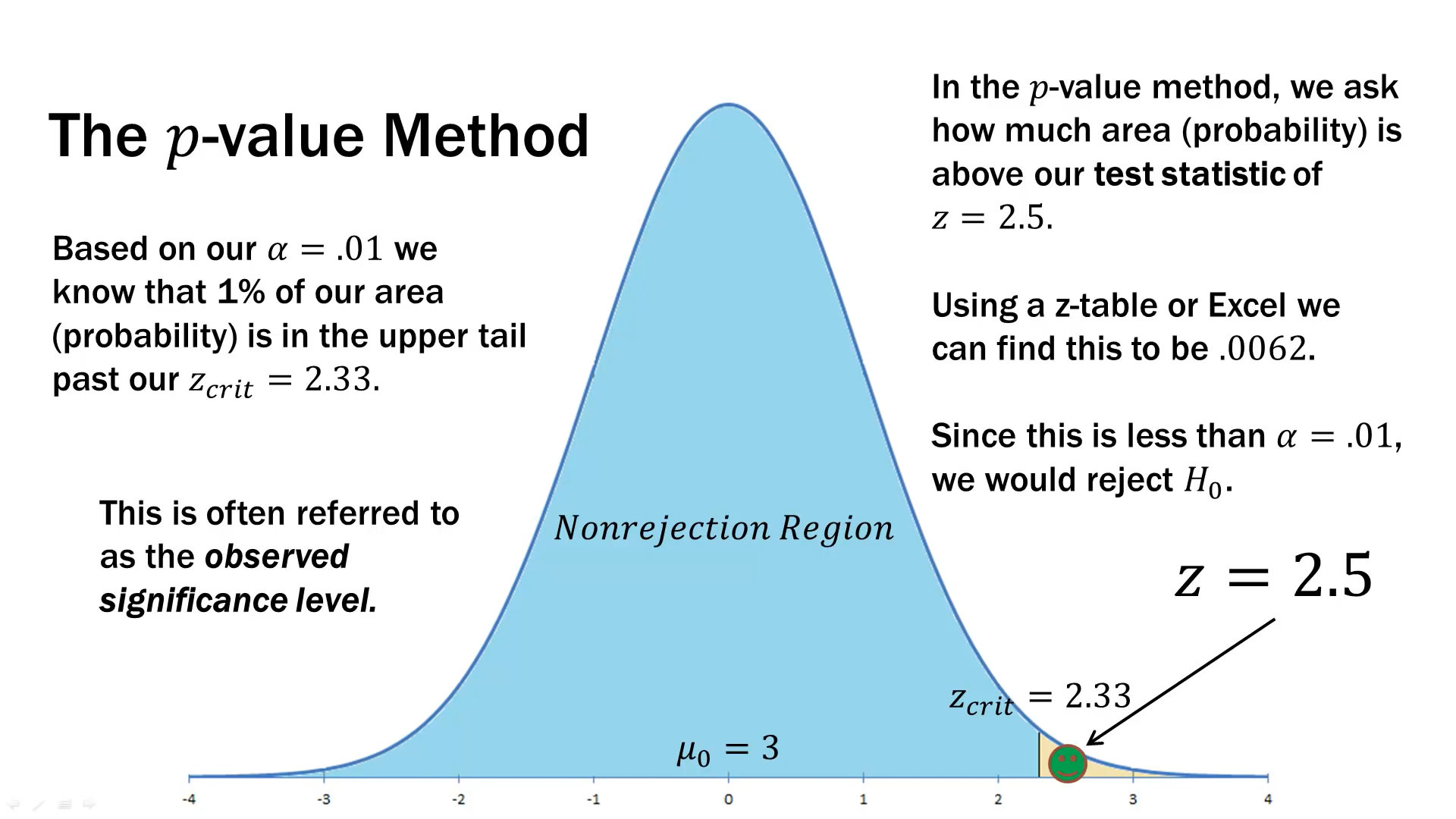 Type I Error is easy to find – We choose it
There is no single Type II Error
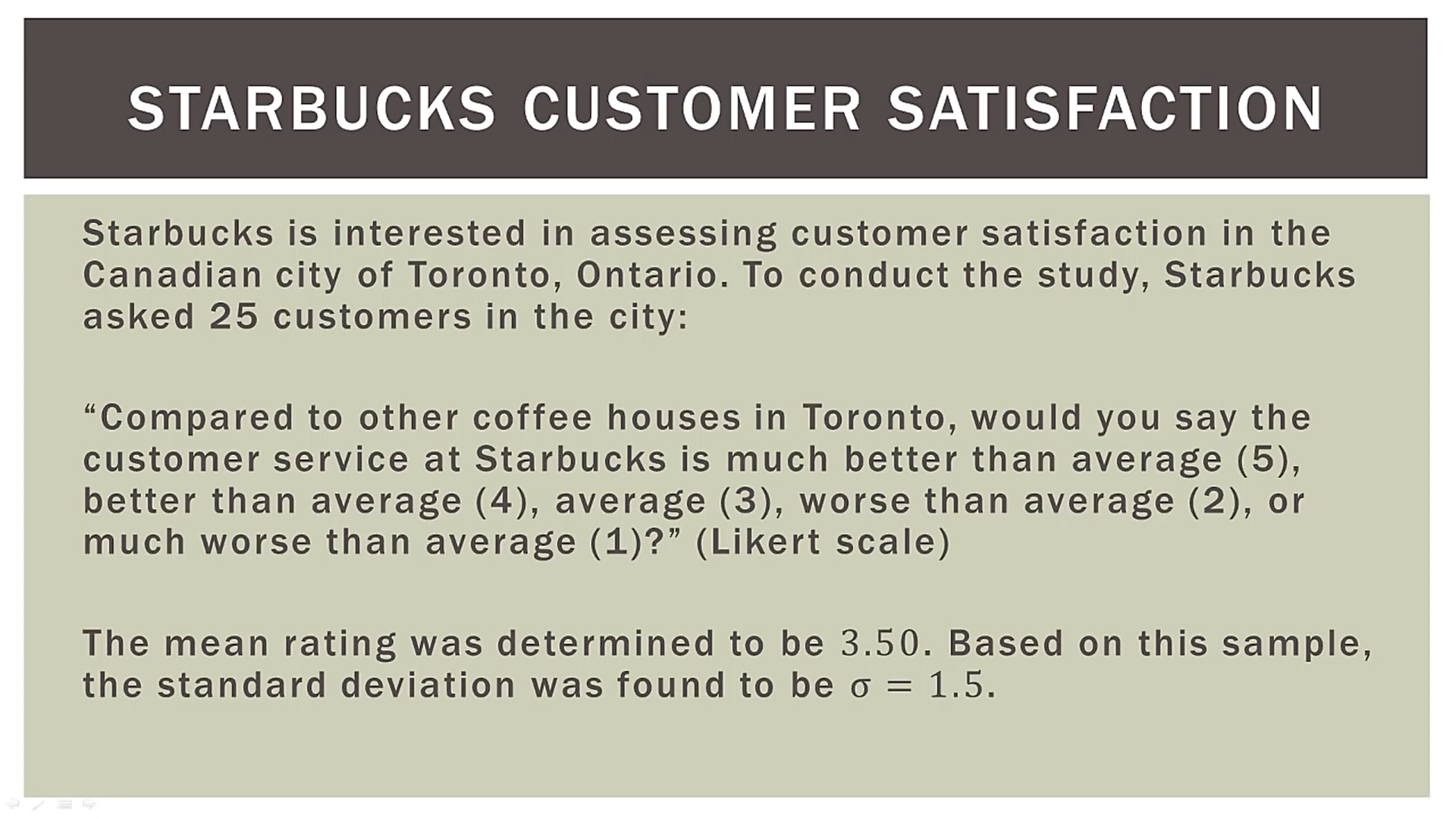 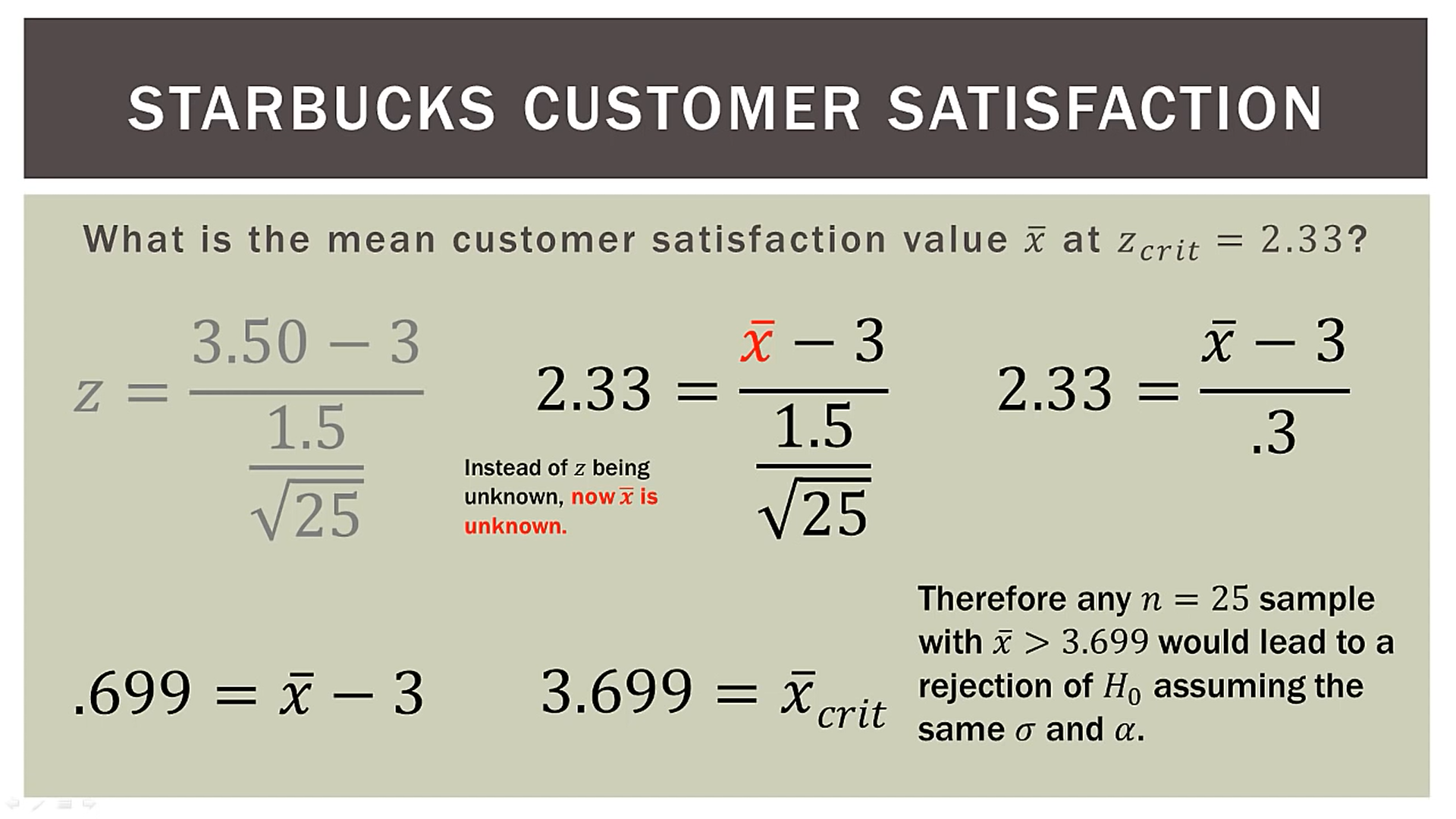 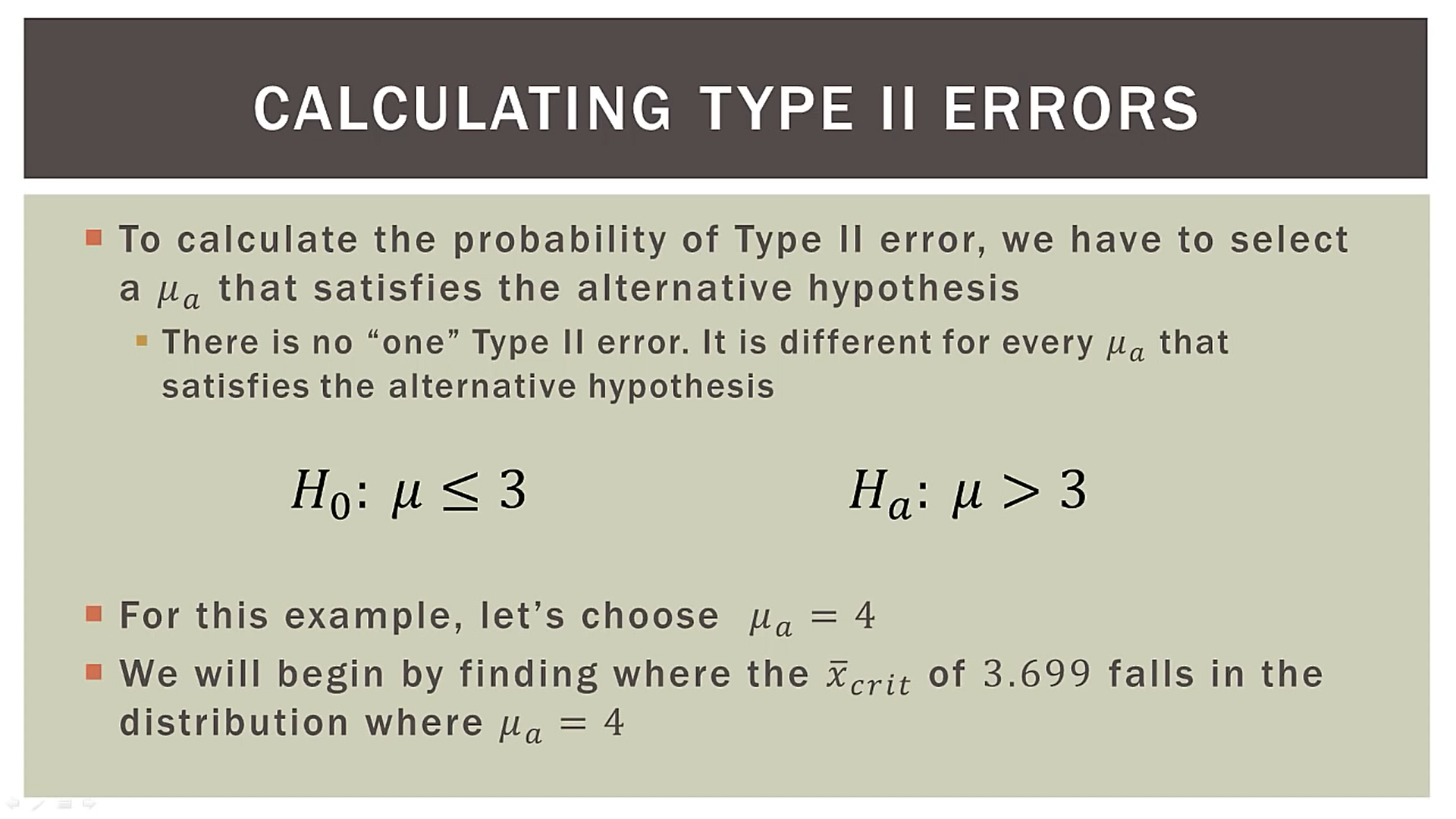 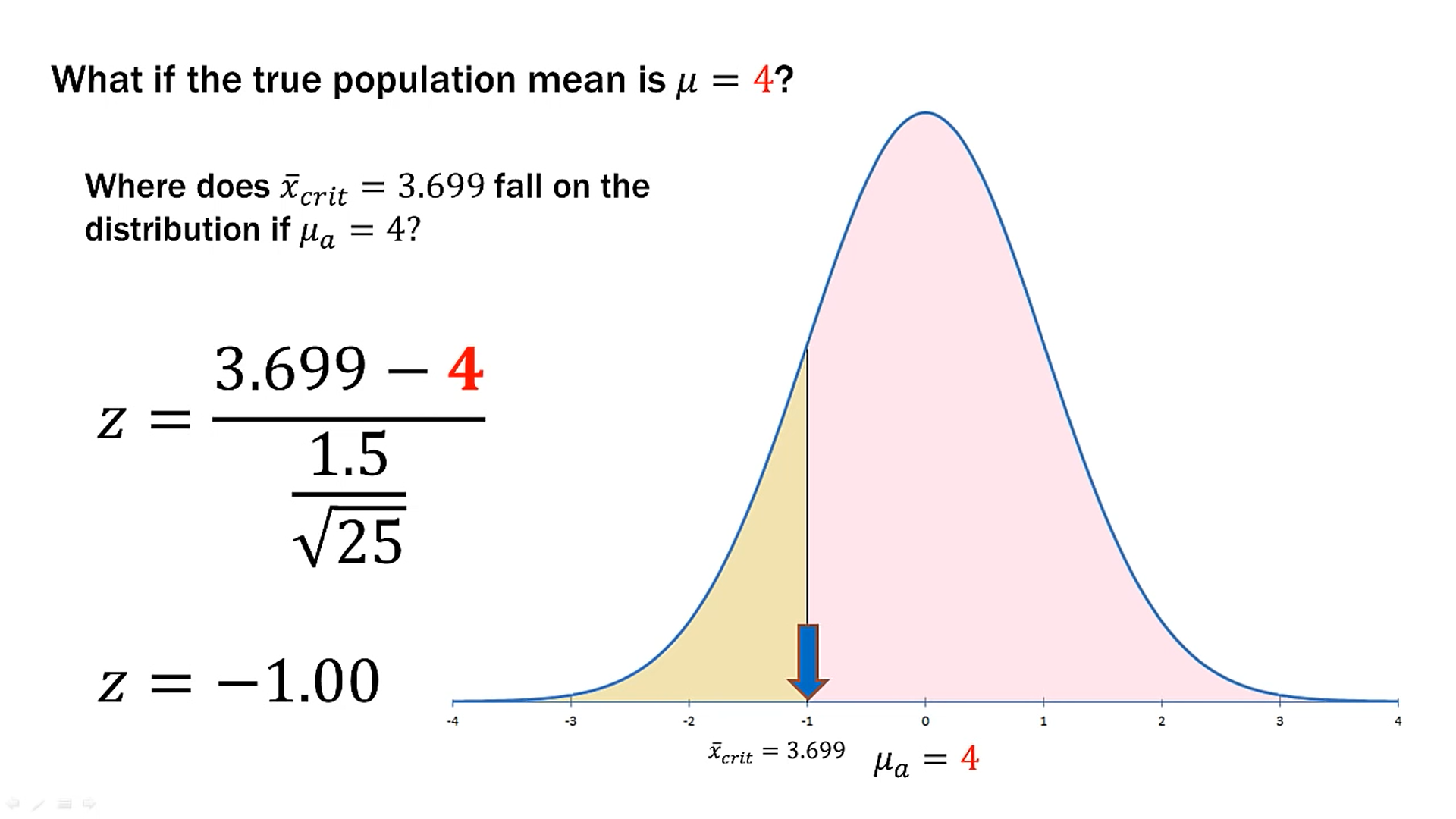 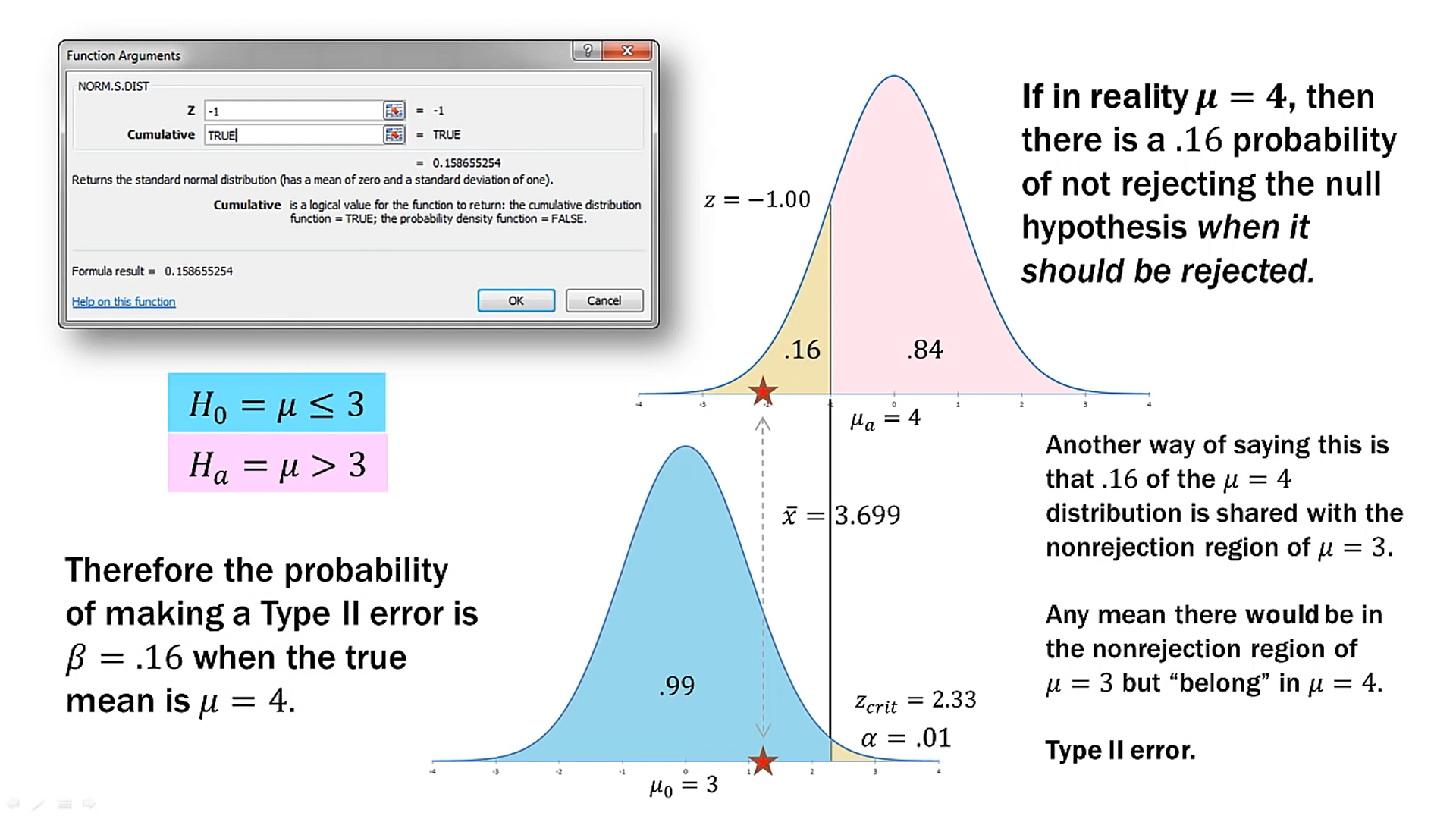 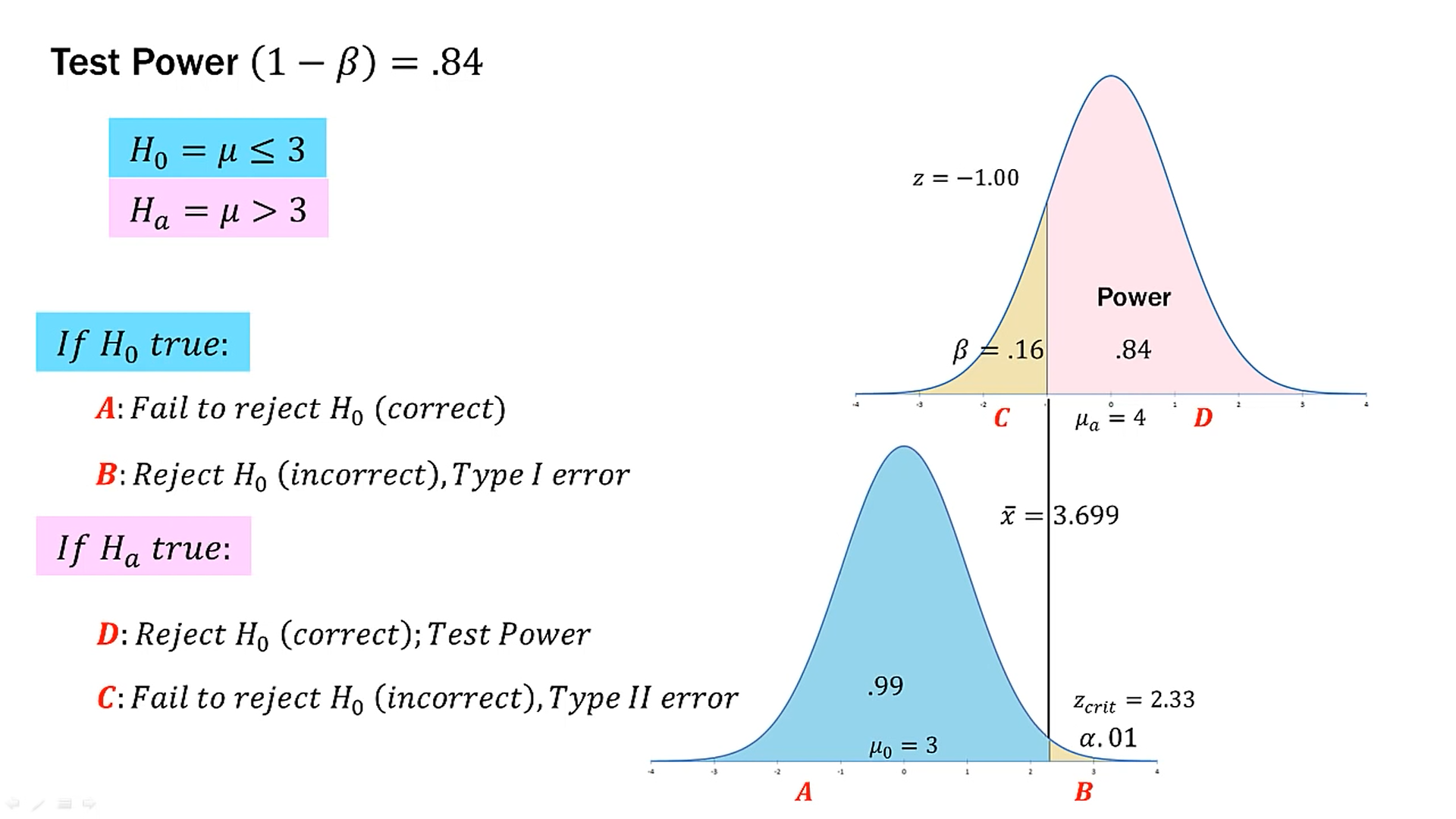 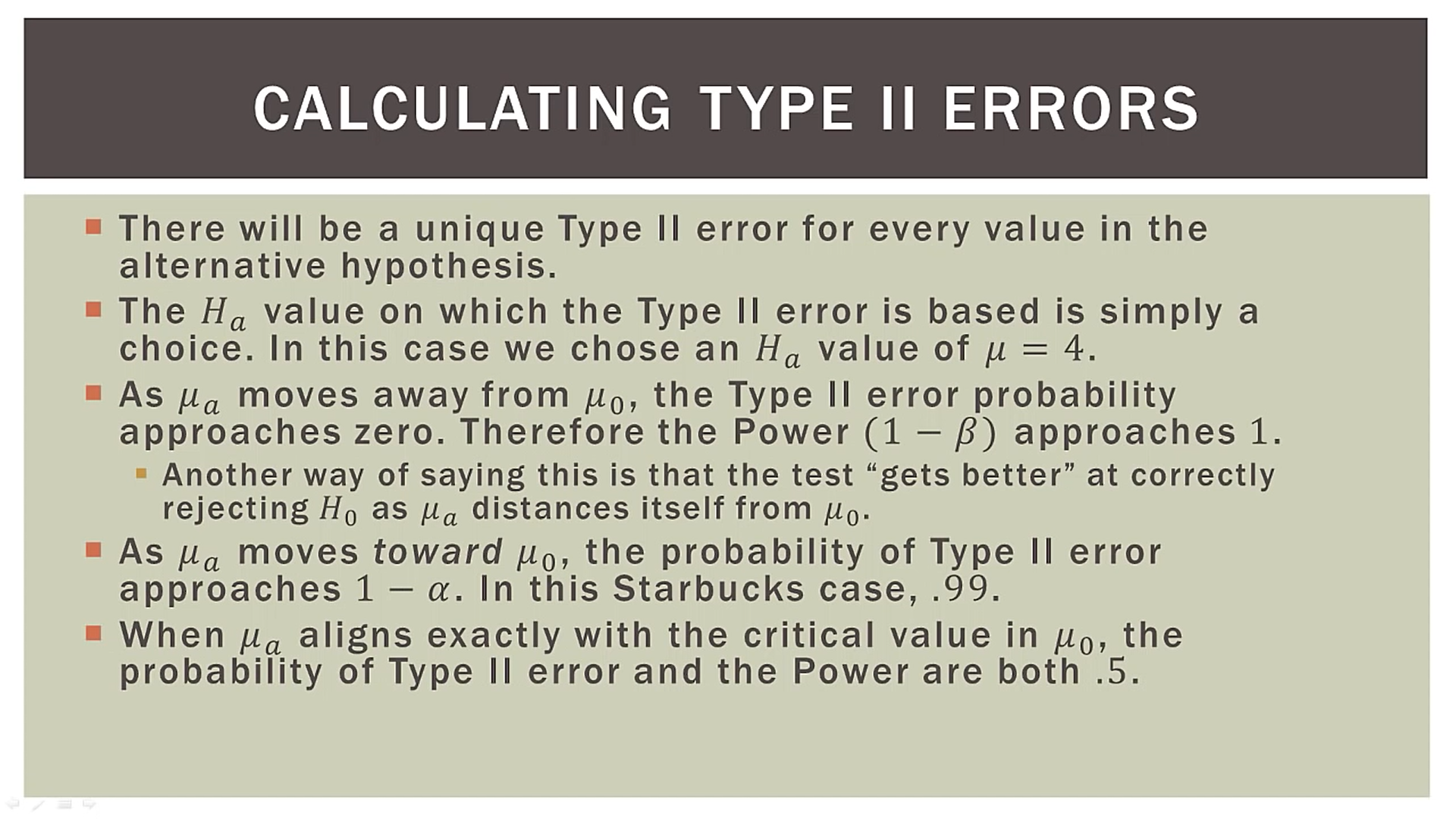 Type Power Curve
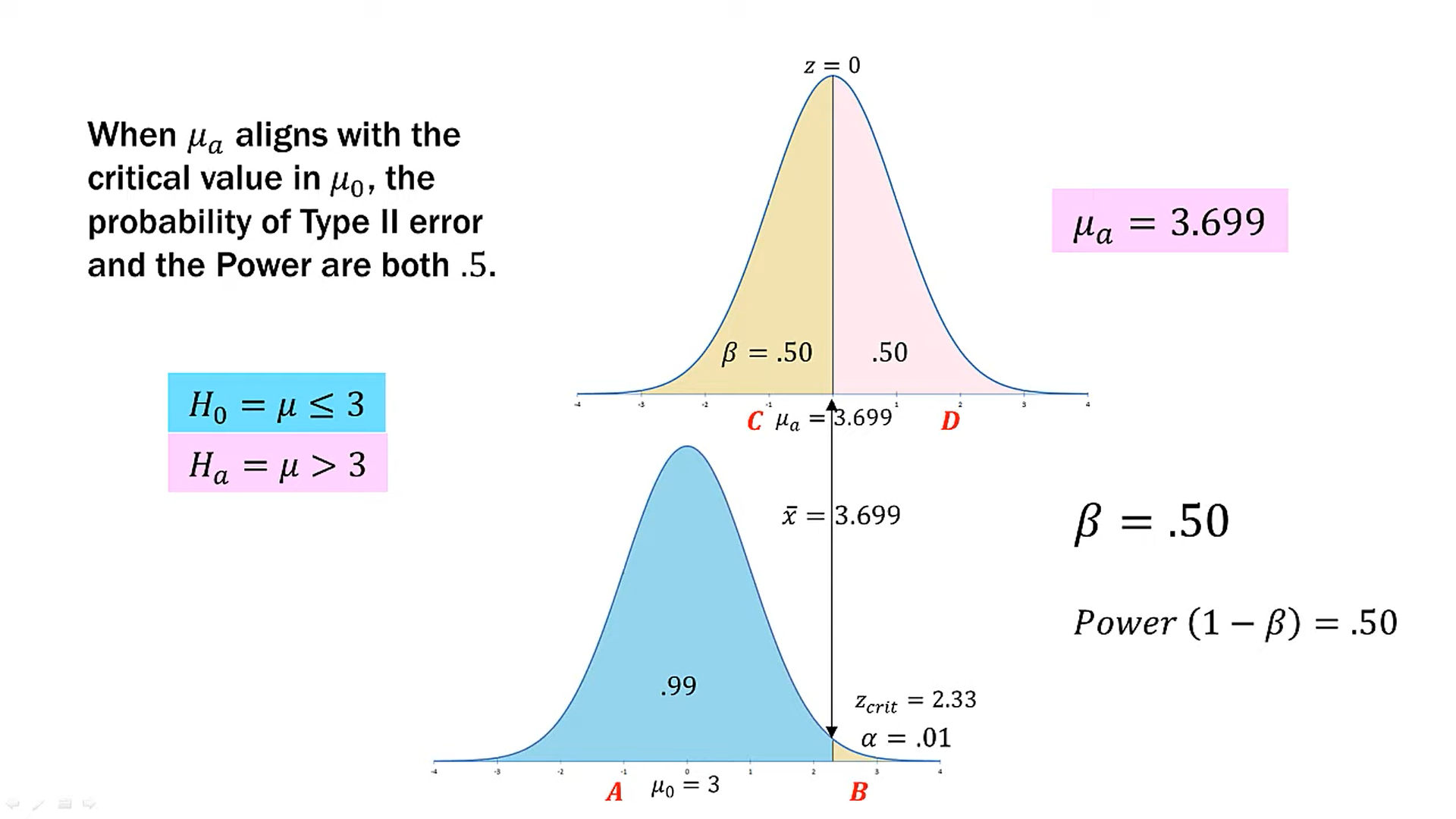 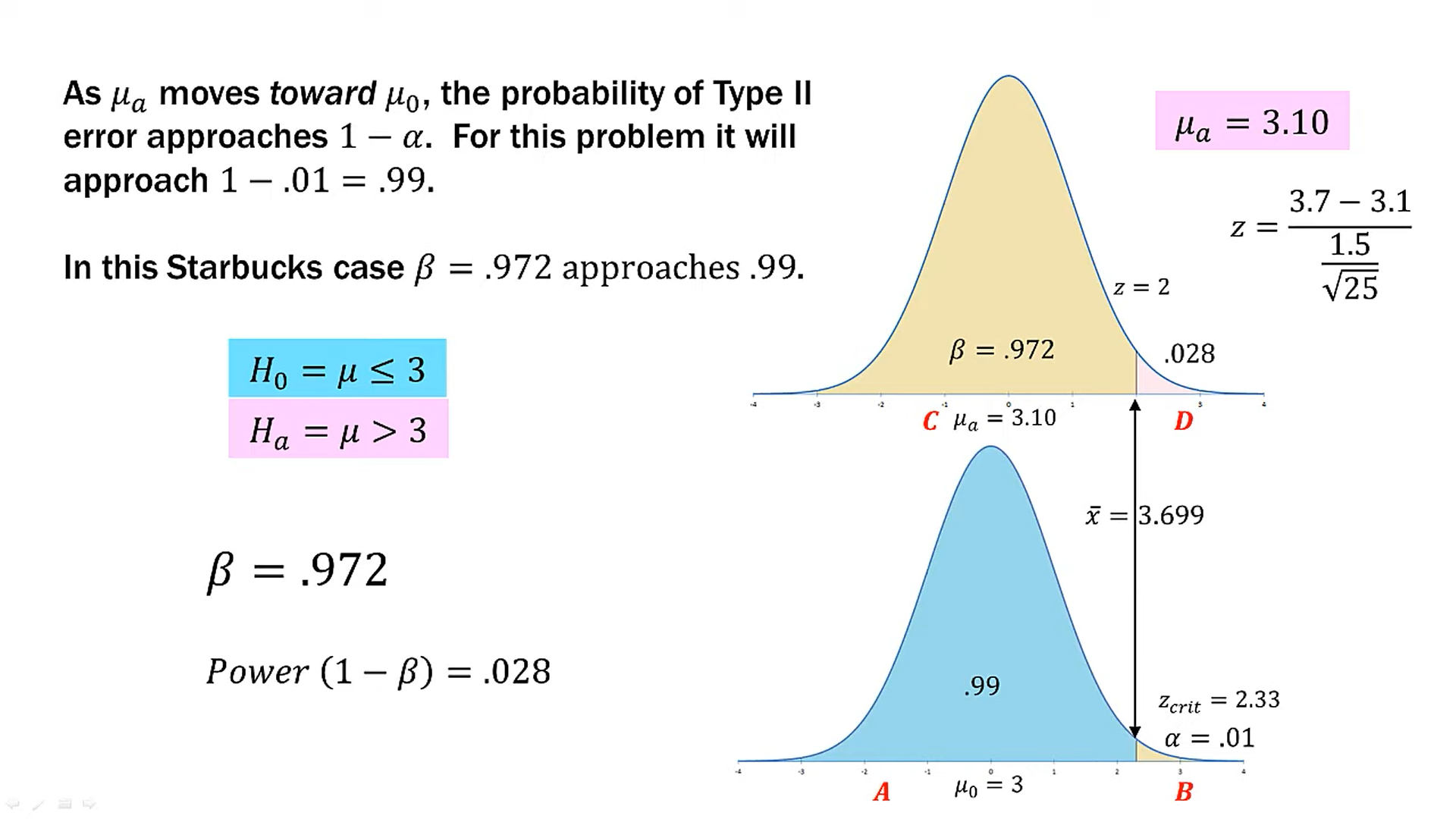 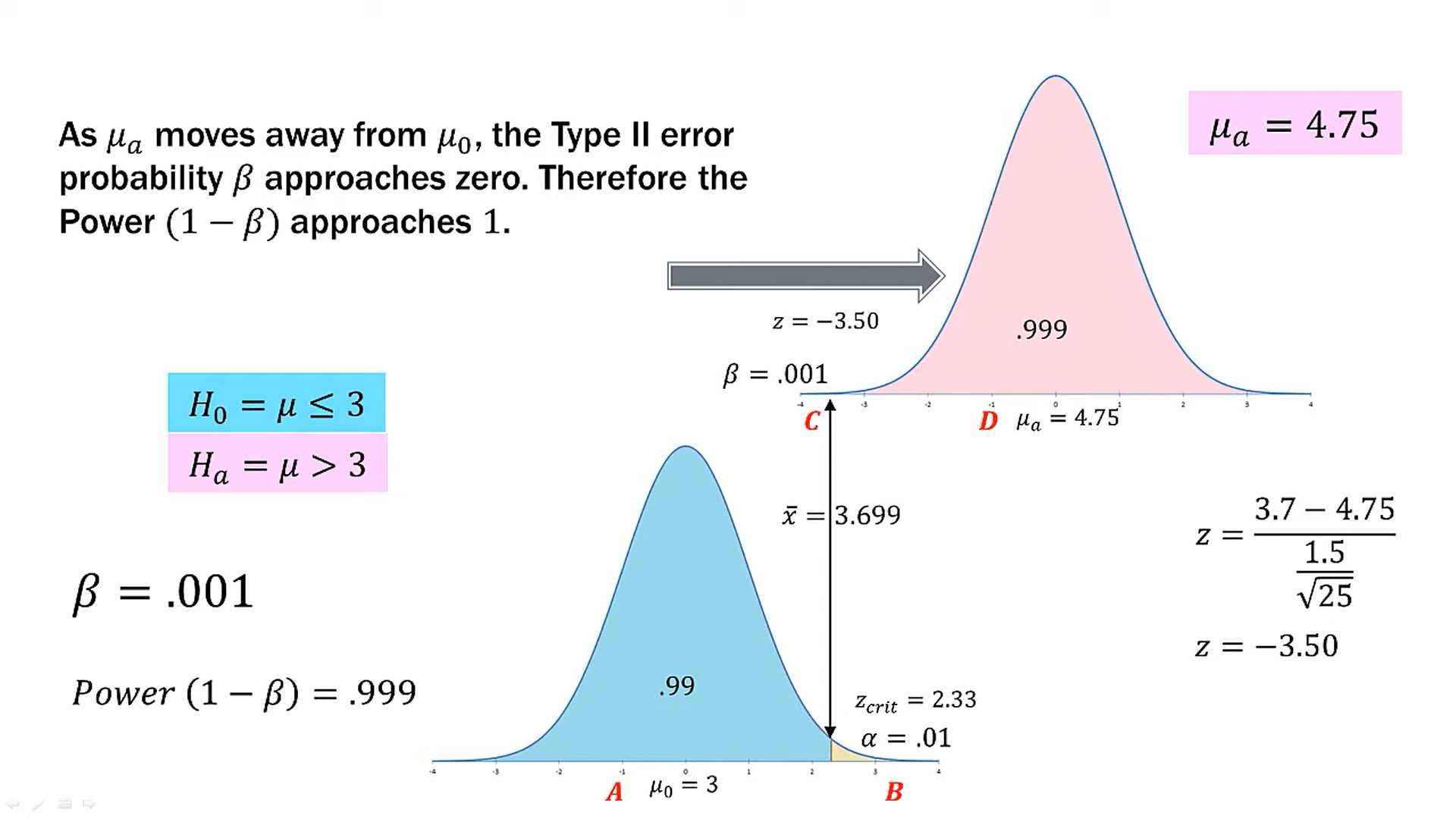 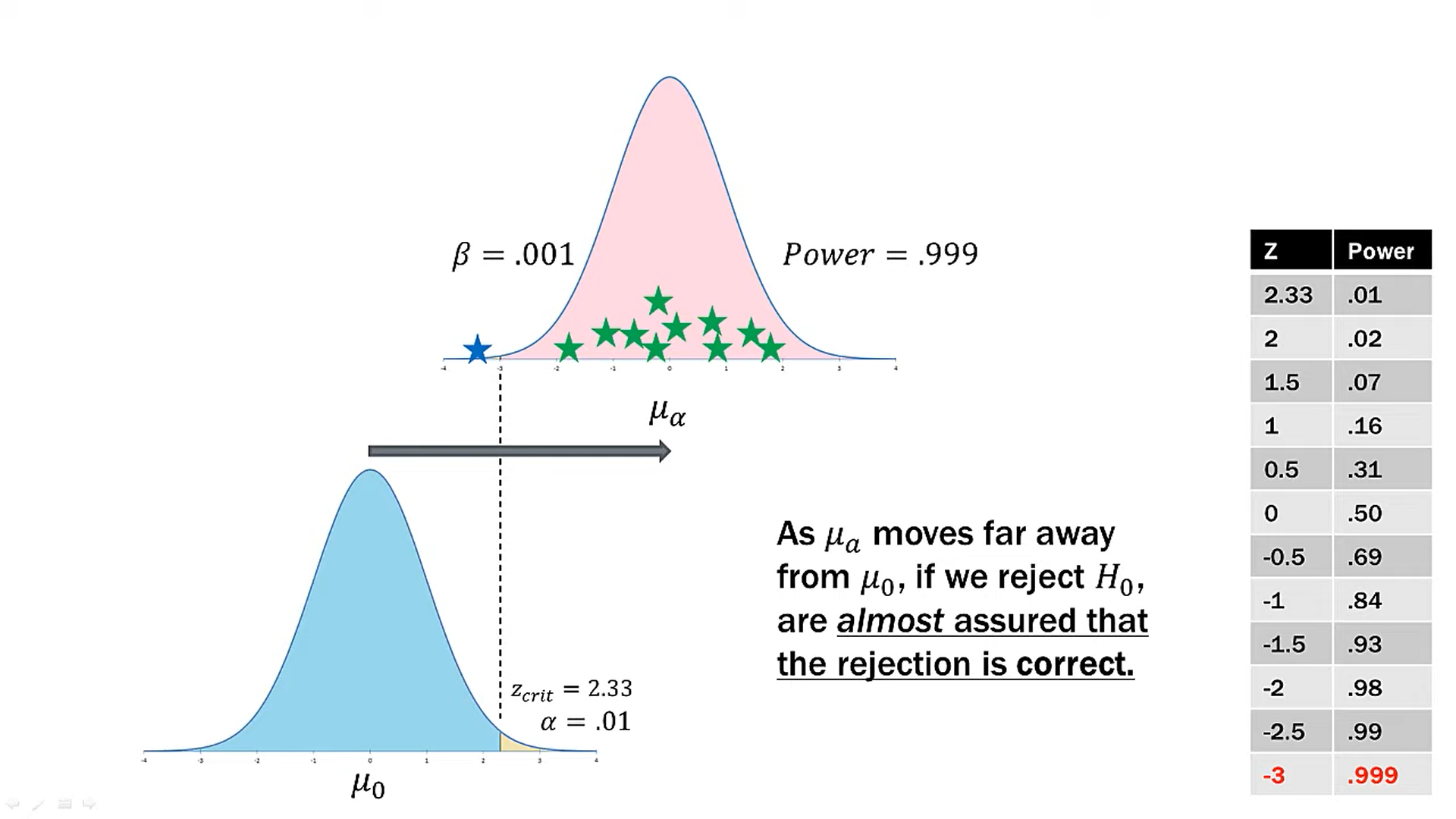 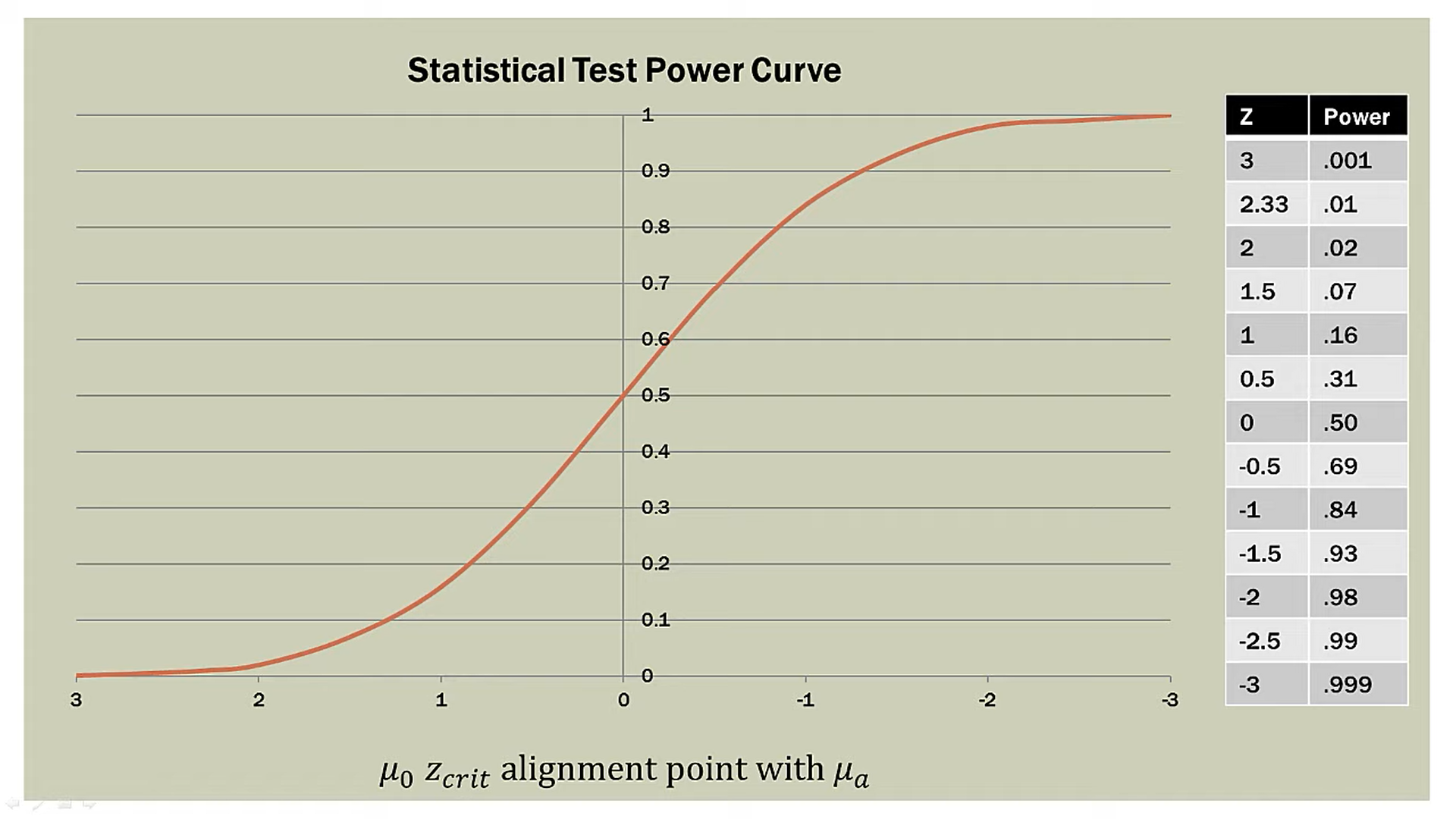 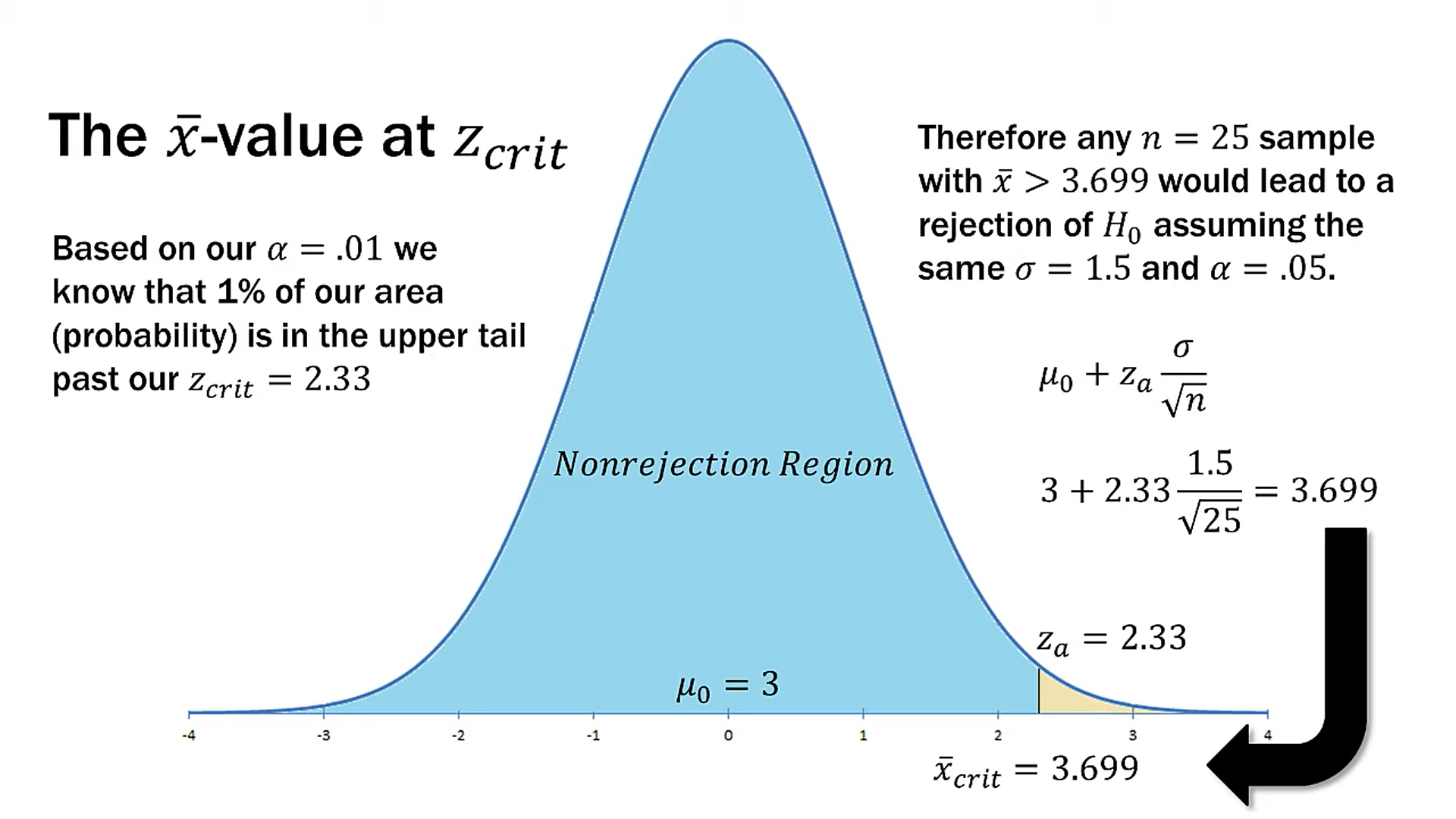 Controlling Type II Error
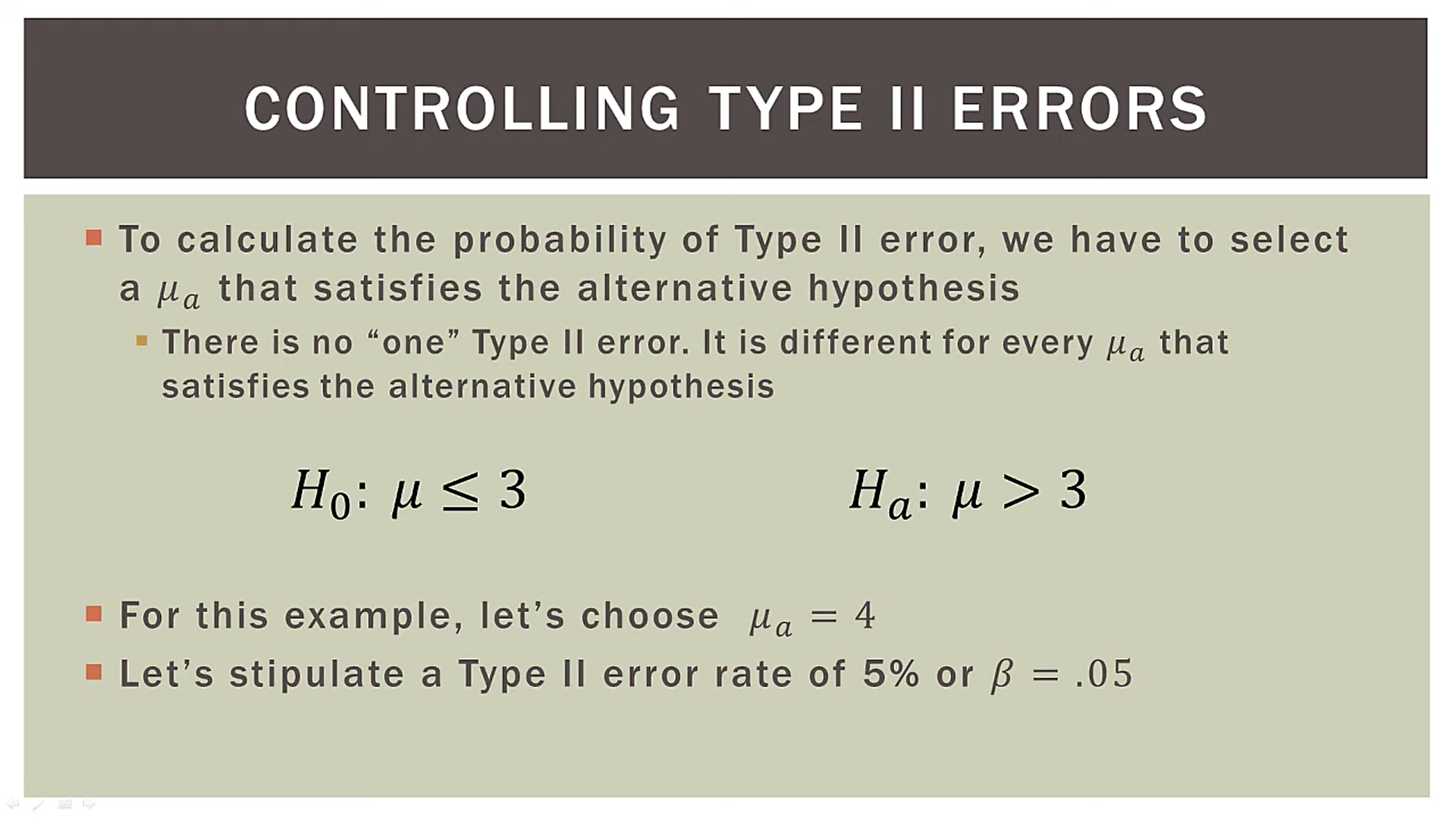 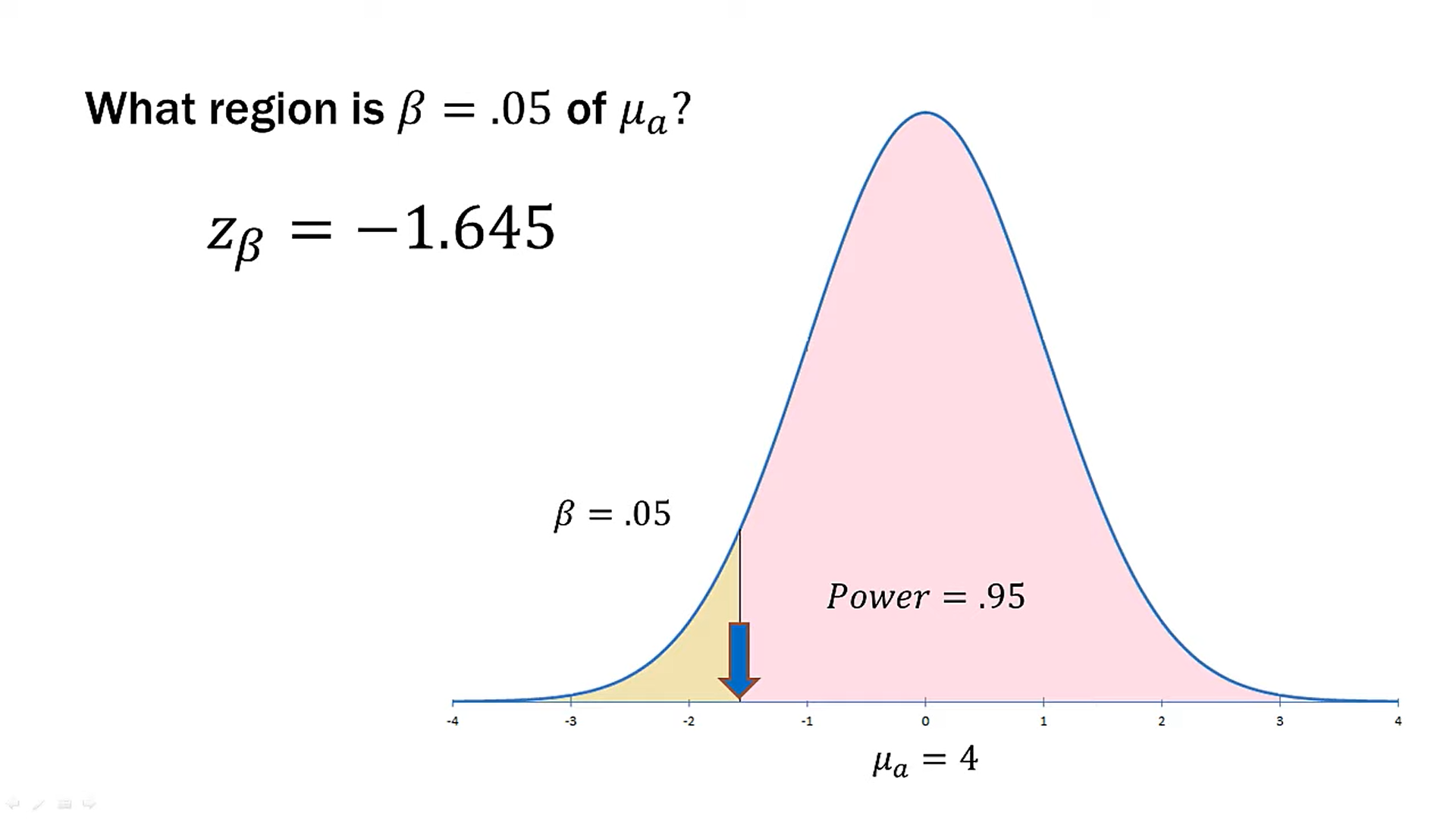 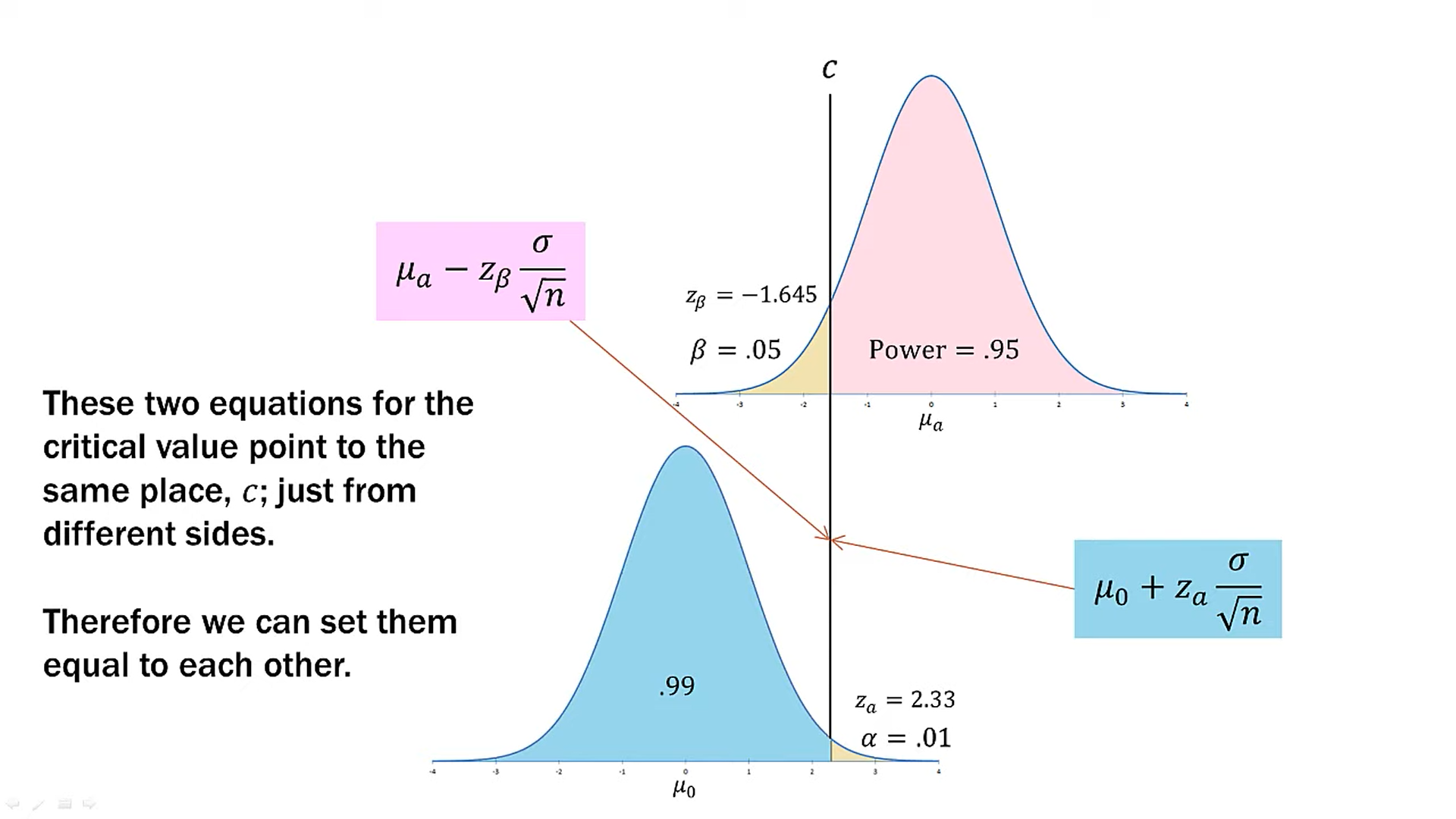 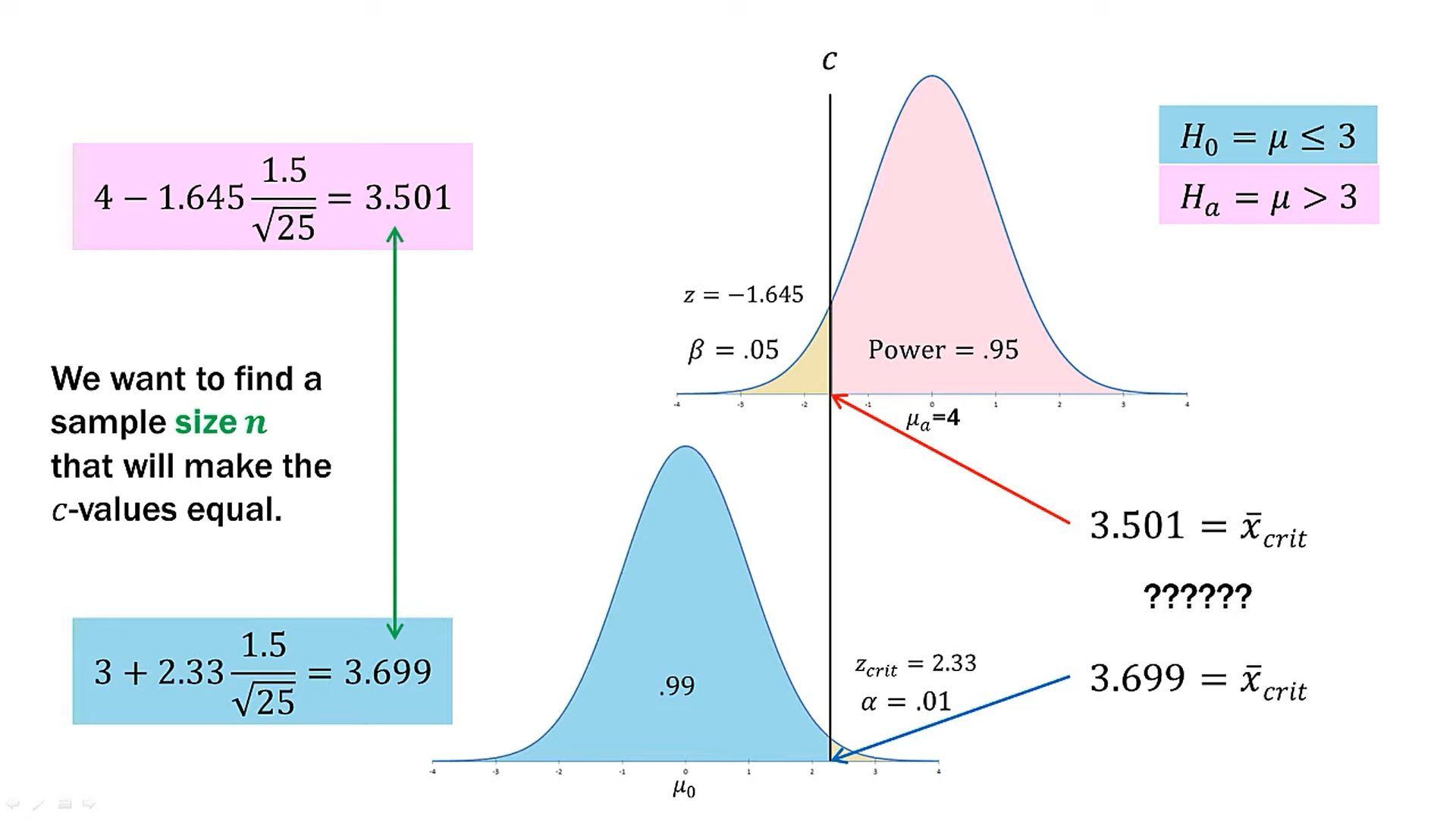 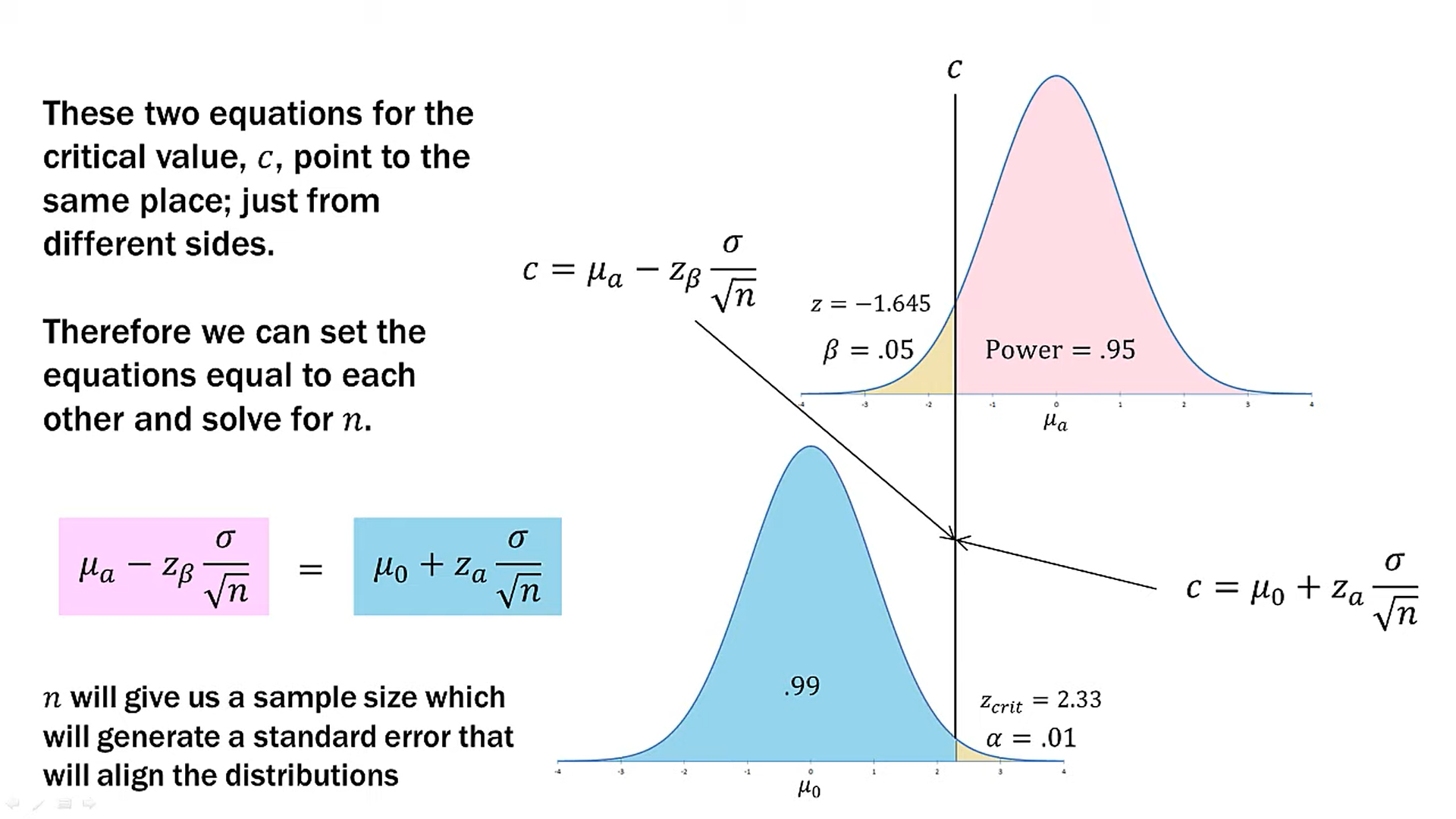 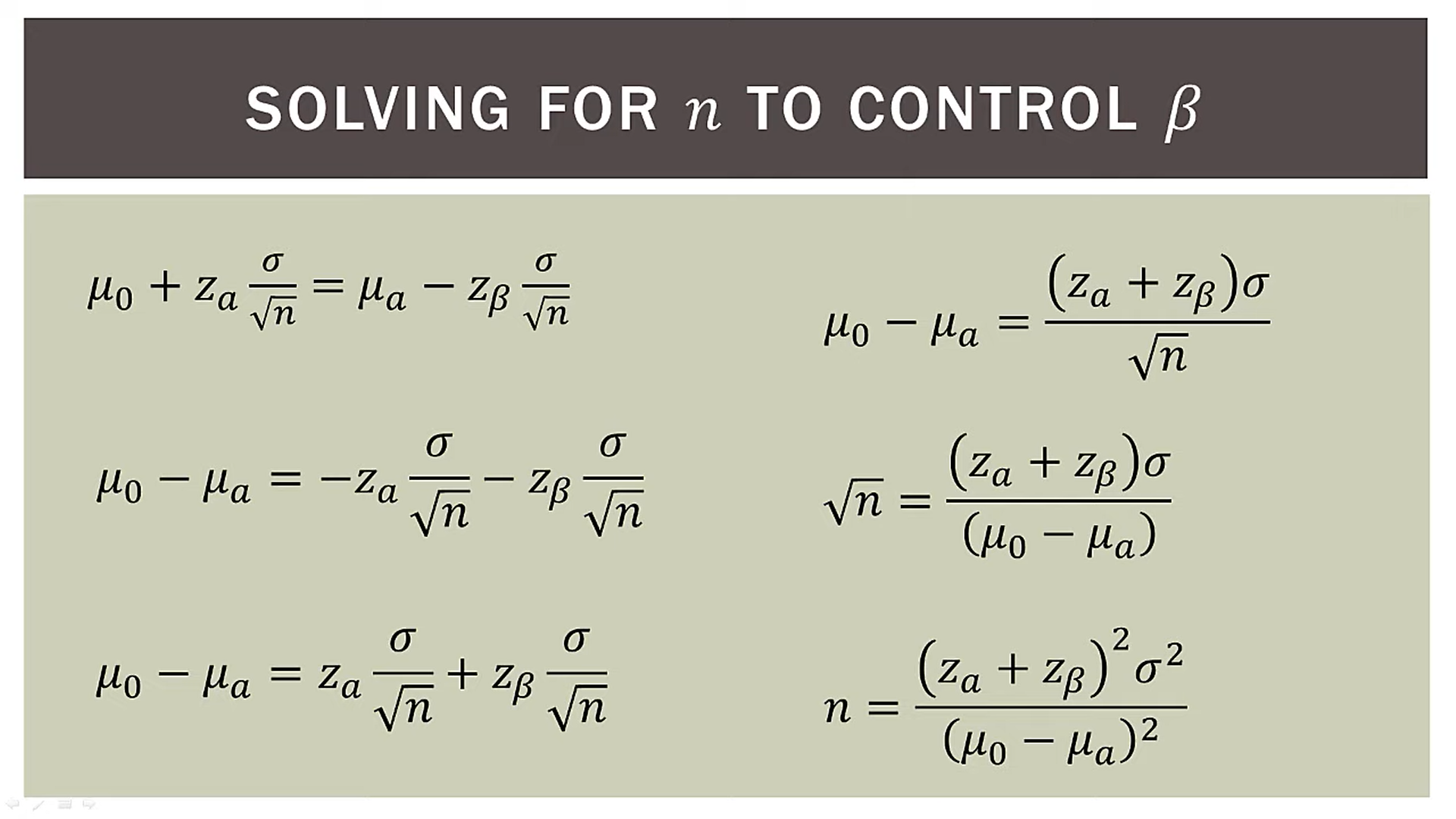 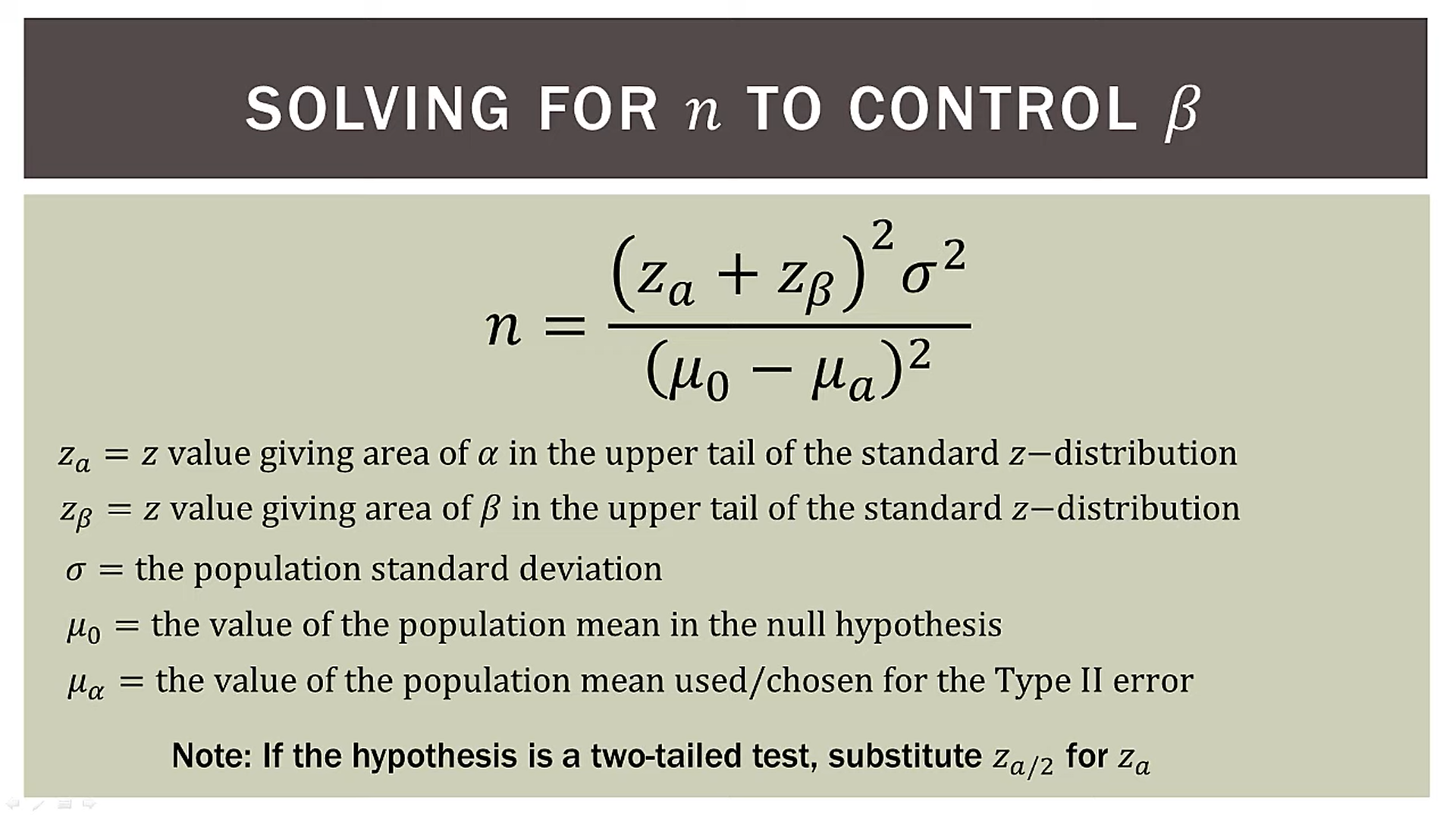 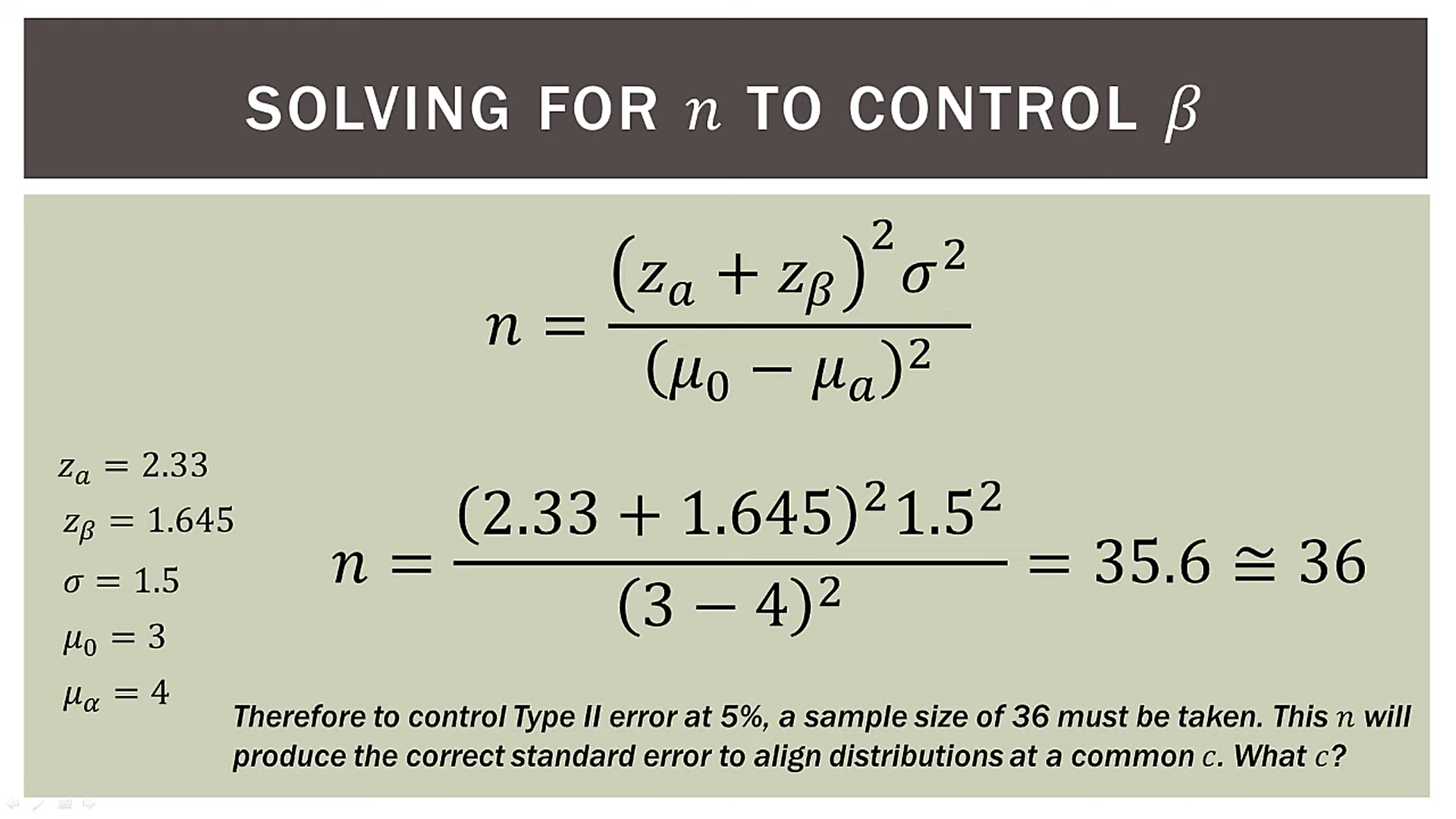 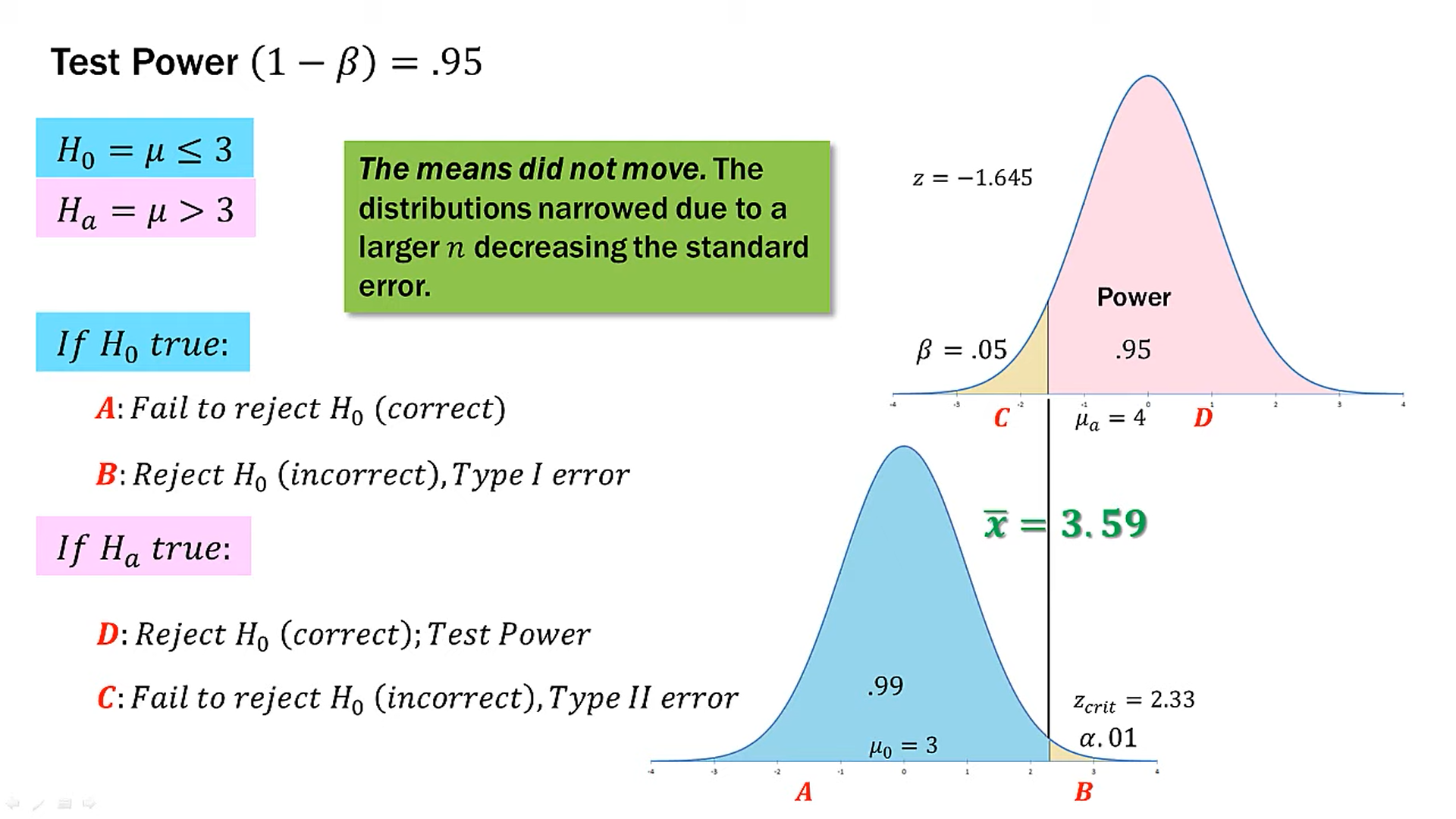